ДЕКАБРЬ
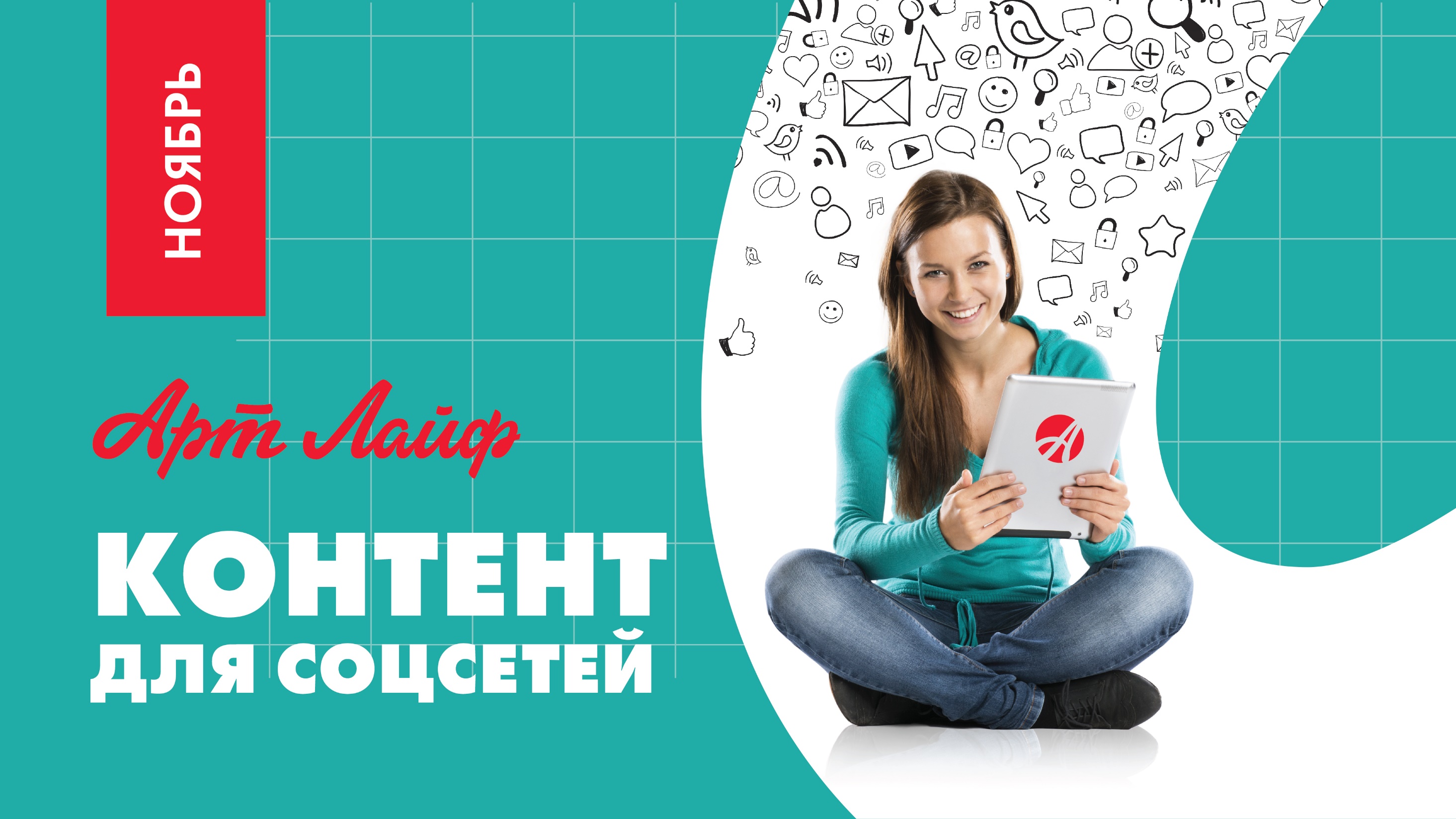 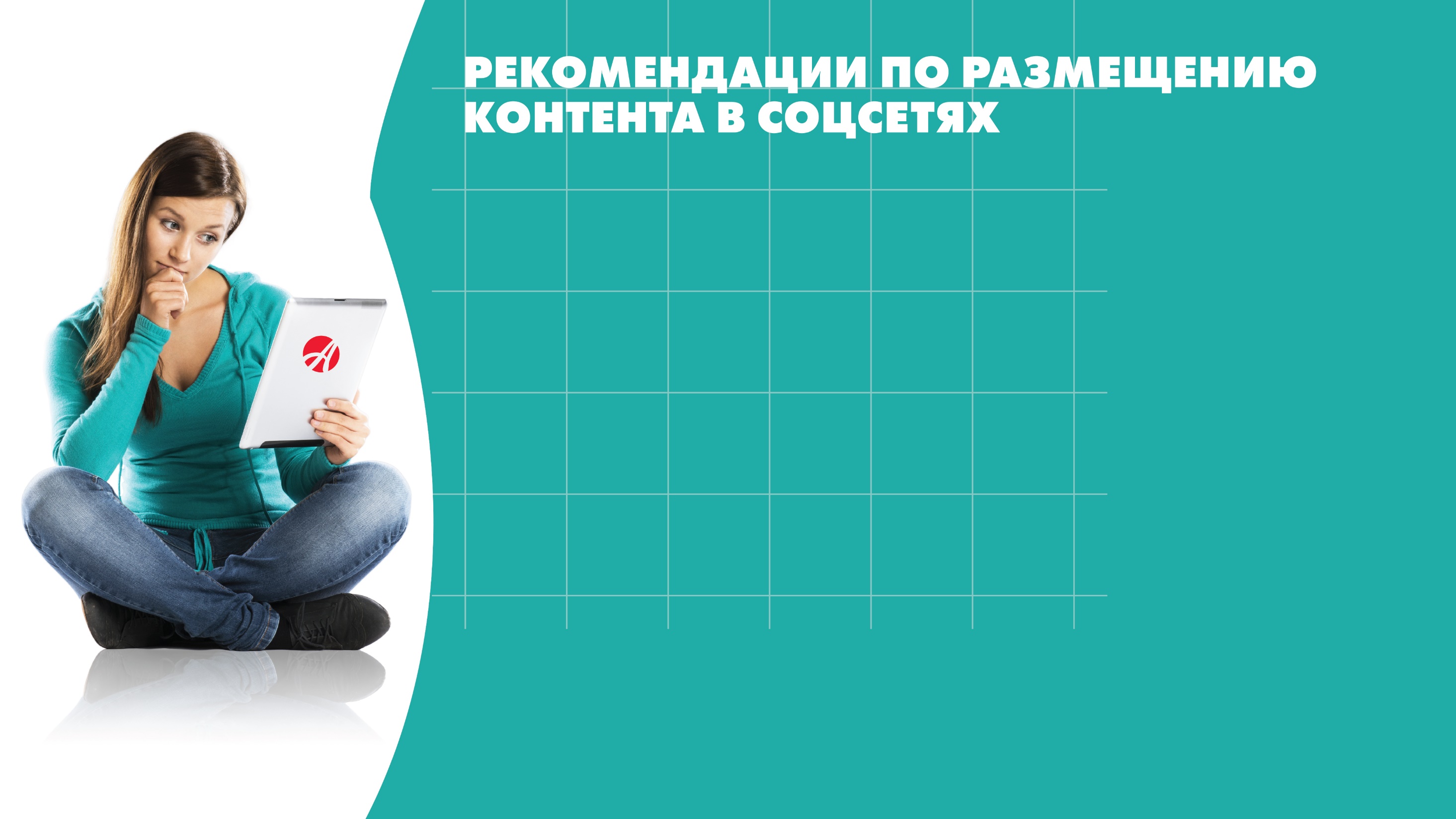 *Данные макеты будут рассылаться дополнительно
**Данные макеты выкладываются по мере поступления продуктов на склад
***Будут выложены дополнительные материалы
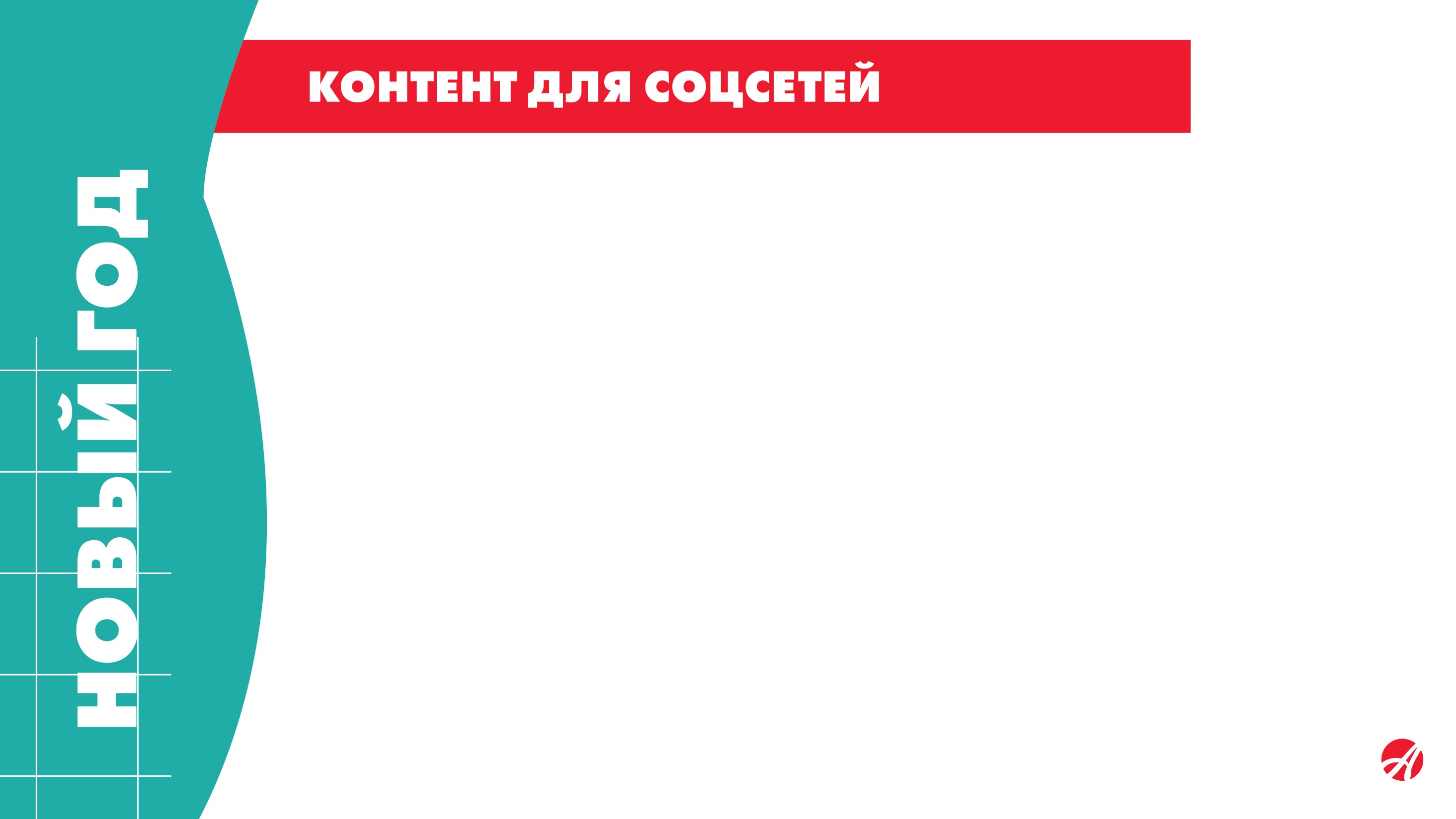 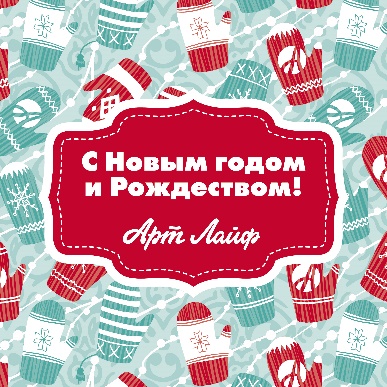 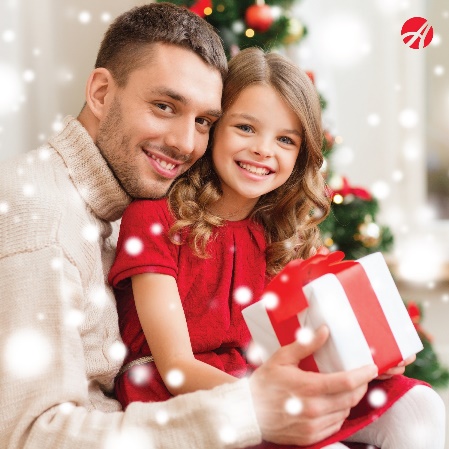 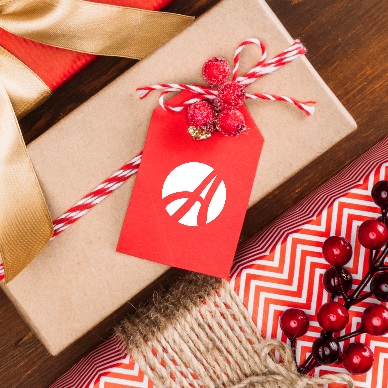 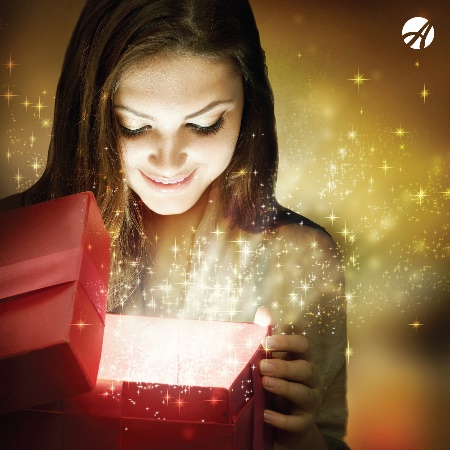 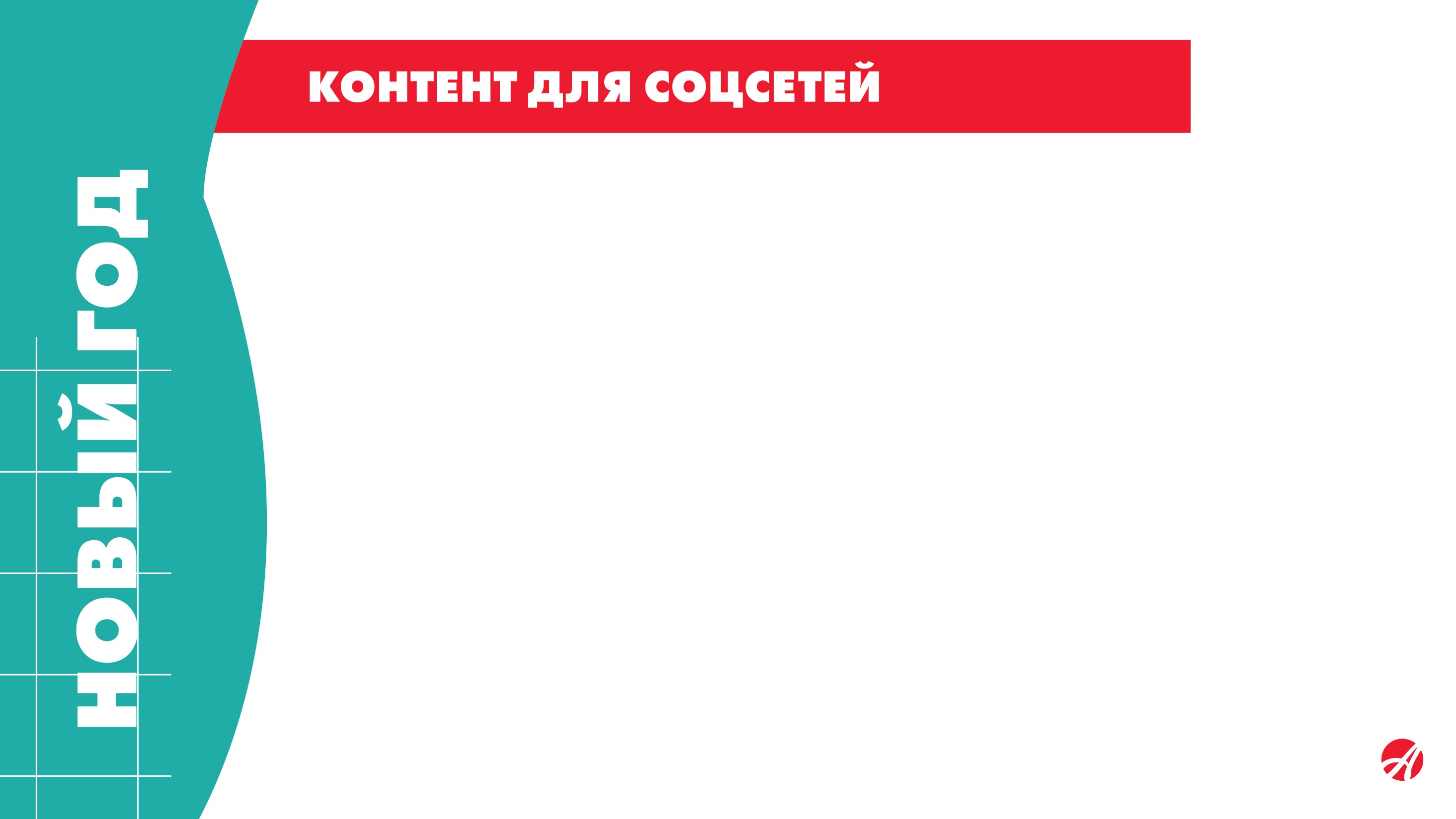 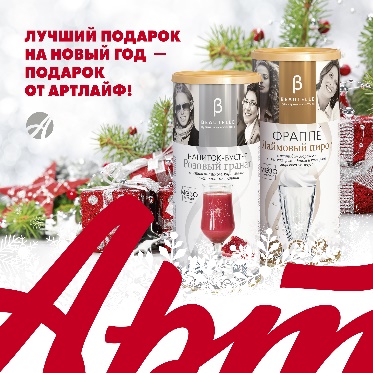 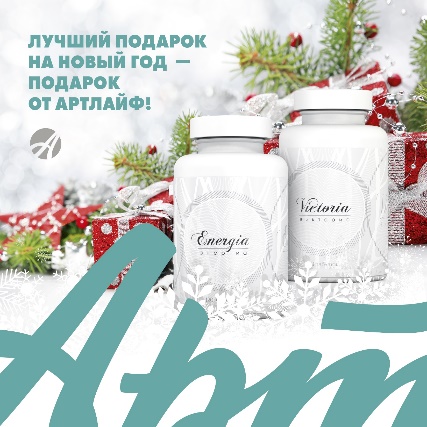 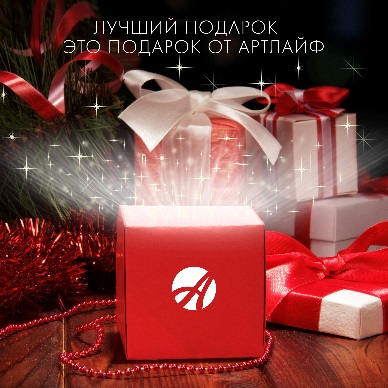 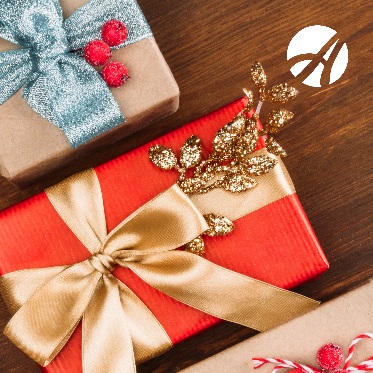 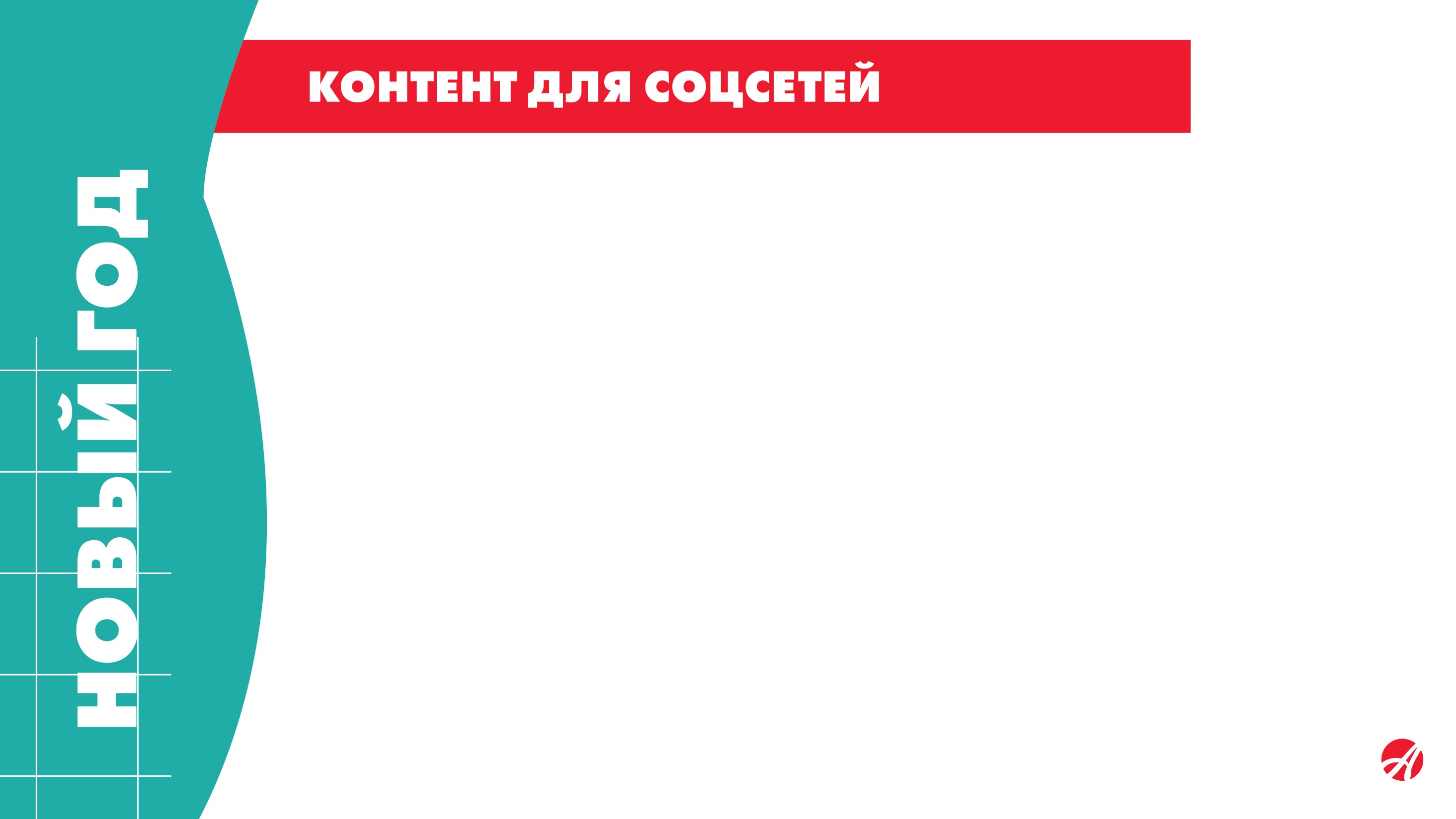 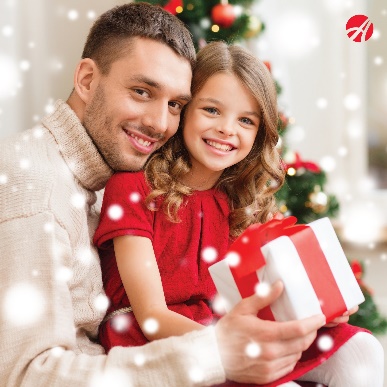 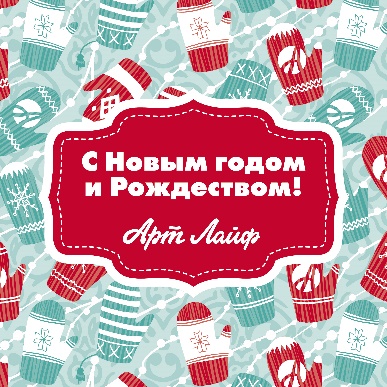 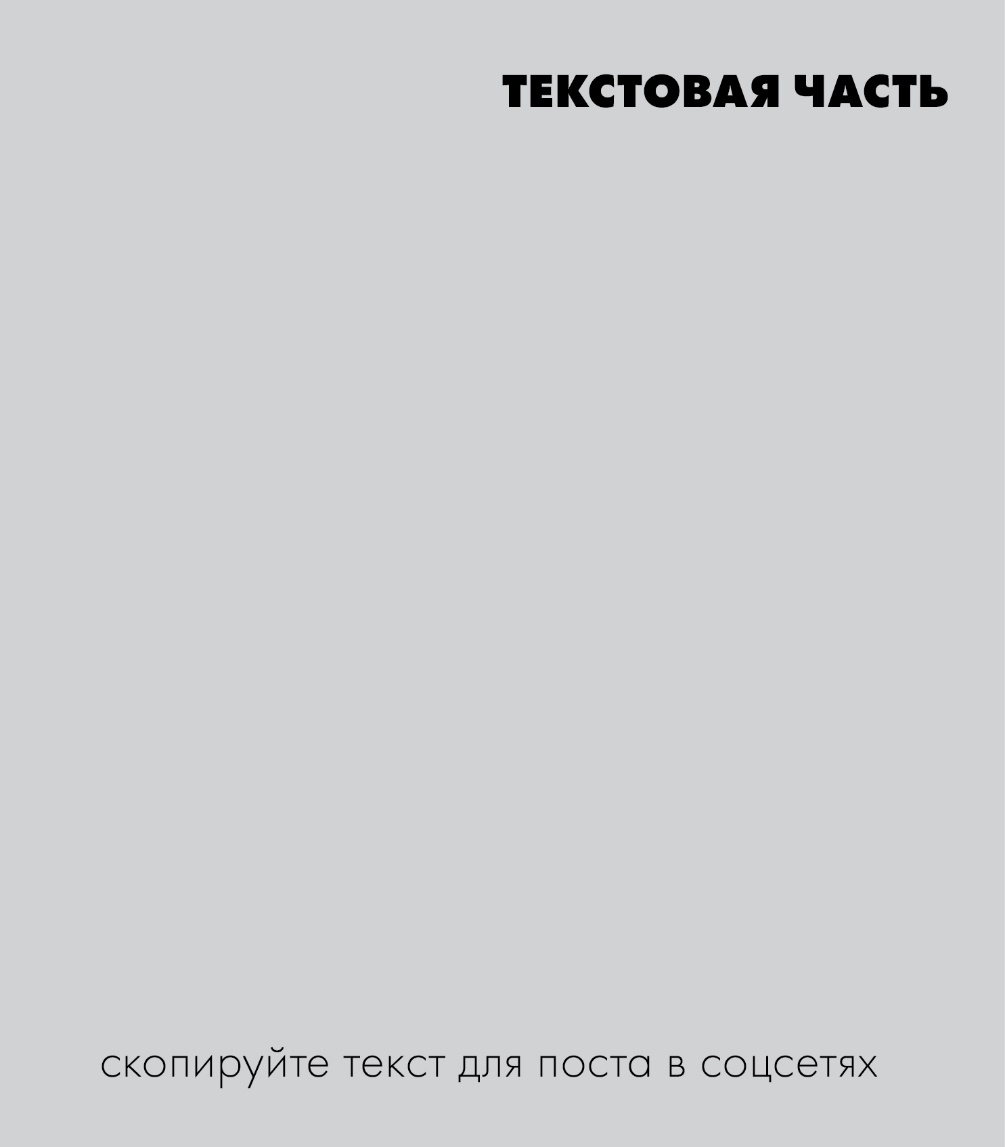 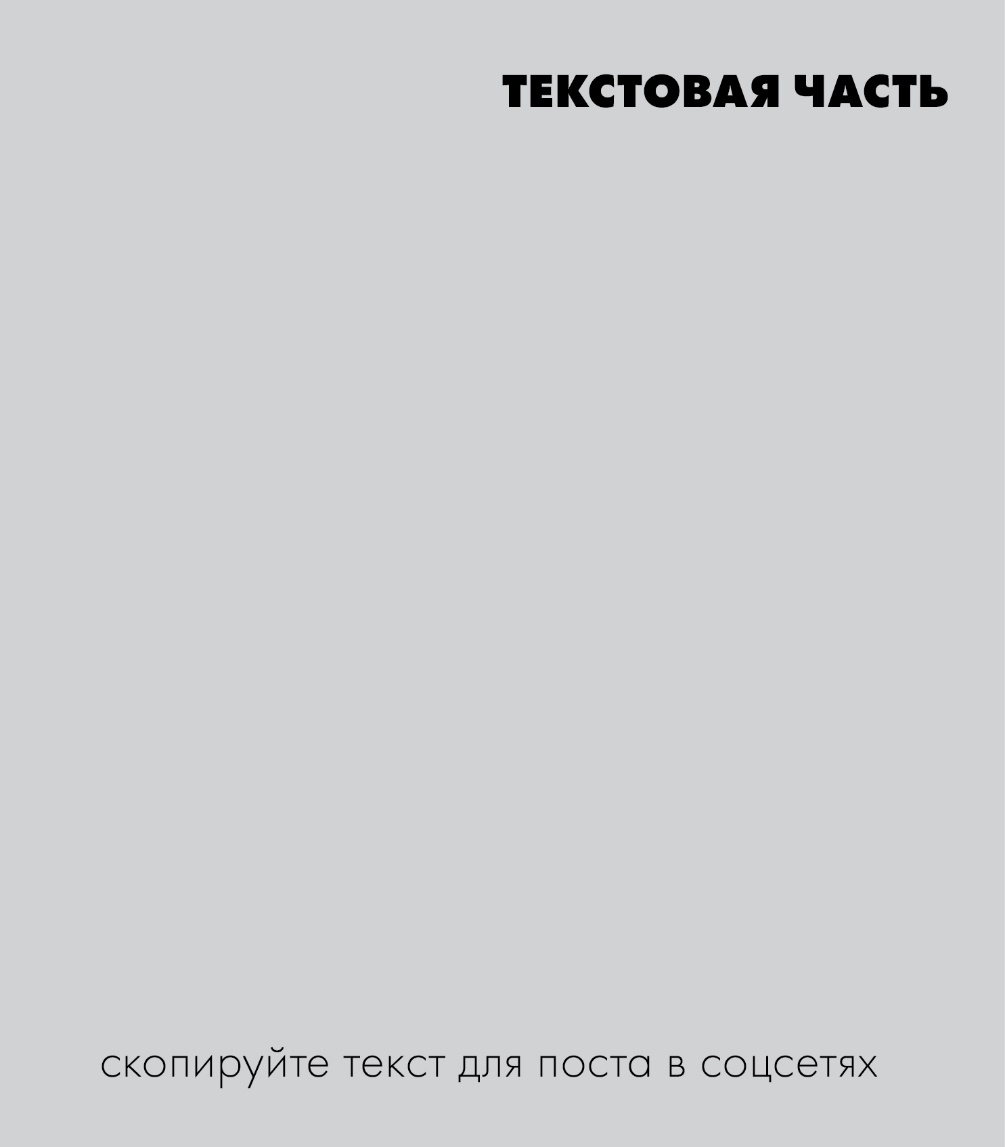 ДЛЯ ОФИЦИАЛЬНОЙ РАССЫЛКИ

Новый год — волшебная пора, удивительный момент веры в чудо! Артлайф желает Вам исполнения самых заветных желаний в наступающем году! Помните, что чудеса случаются, главное, верить!  С наступающим!

Открытка анимированная, файл можно скачать на www.media.artlife.ru 

#артлайф #подарки #новыйгод #компанияартлайф #чудеса
ЛУЧШИЙ ПОДАРОК НА НОВЫЙ ГОД - ПОДАРОК ОТ АРТЛАЙФ! 

Новогодние праздники – это всегда отличный повод порадовать родных и близких хорошими подарками! И подумать об этом, лучше заранее – что нужно дорогой мамочке, любимому мужу и детям, родным и близким. Правильно, чтобы подарок был полезным! 

#артлайф #подарки #новыйгод #компанияартлайф #чудеса
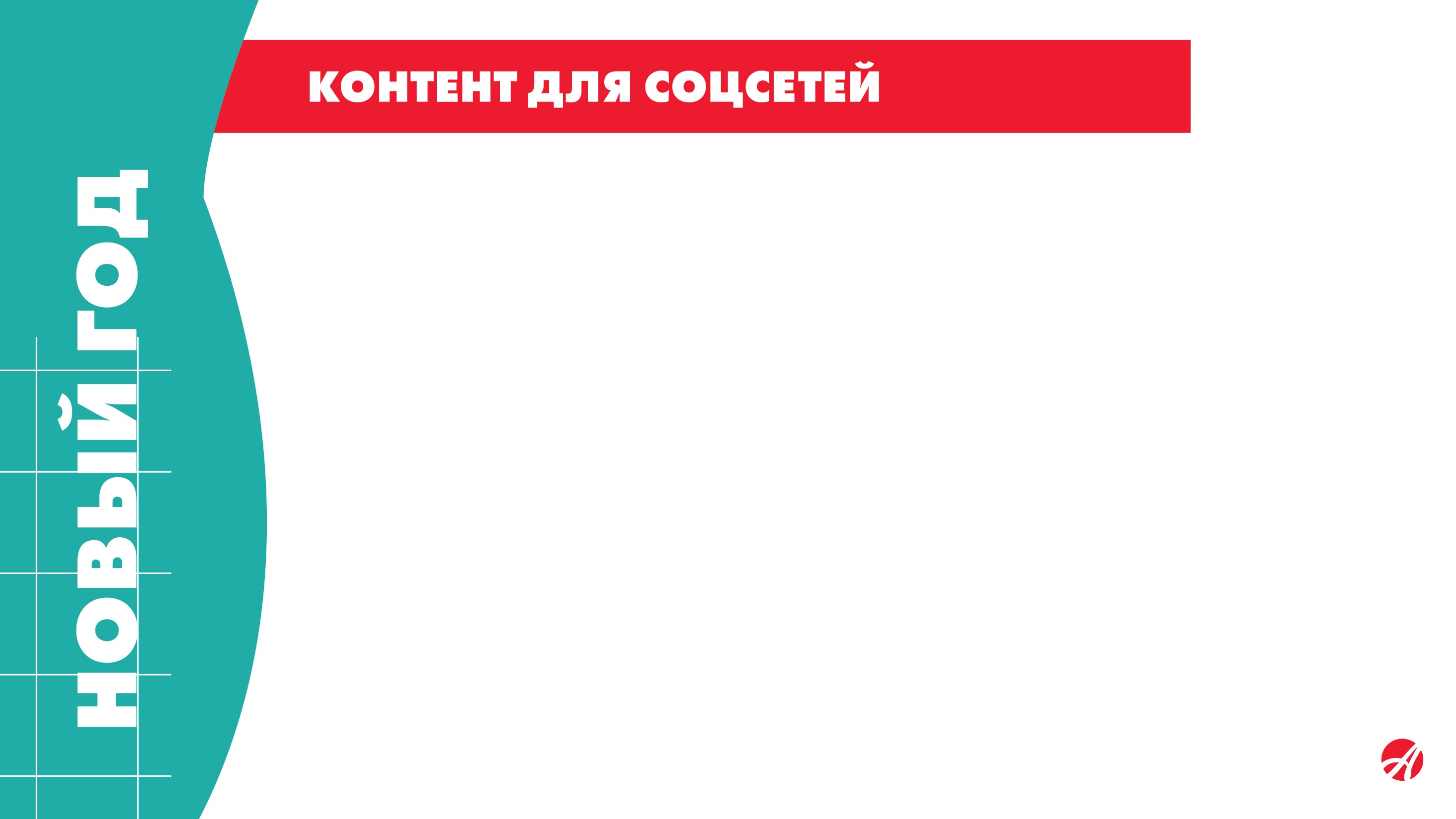 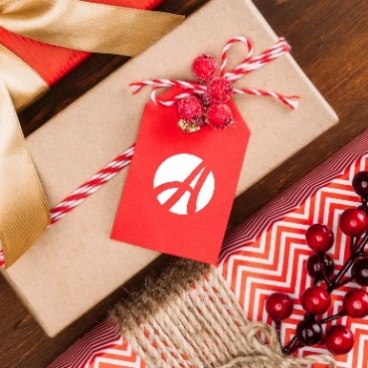 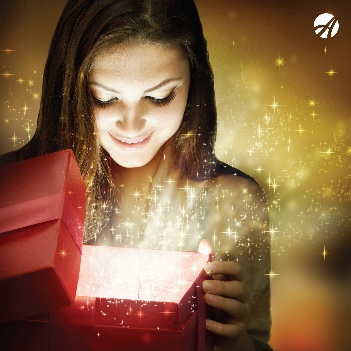 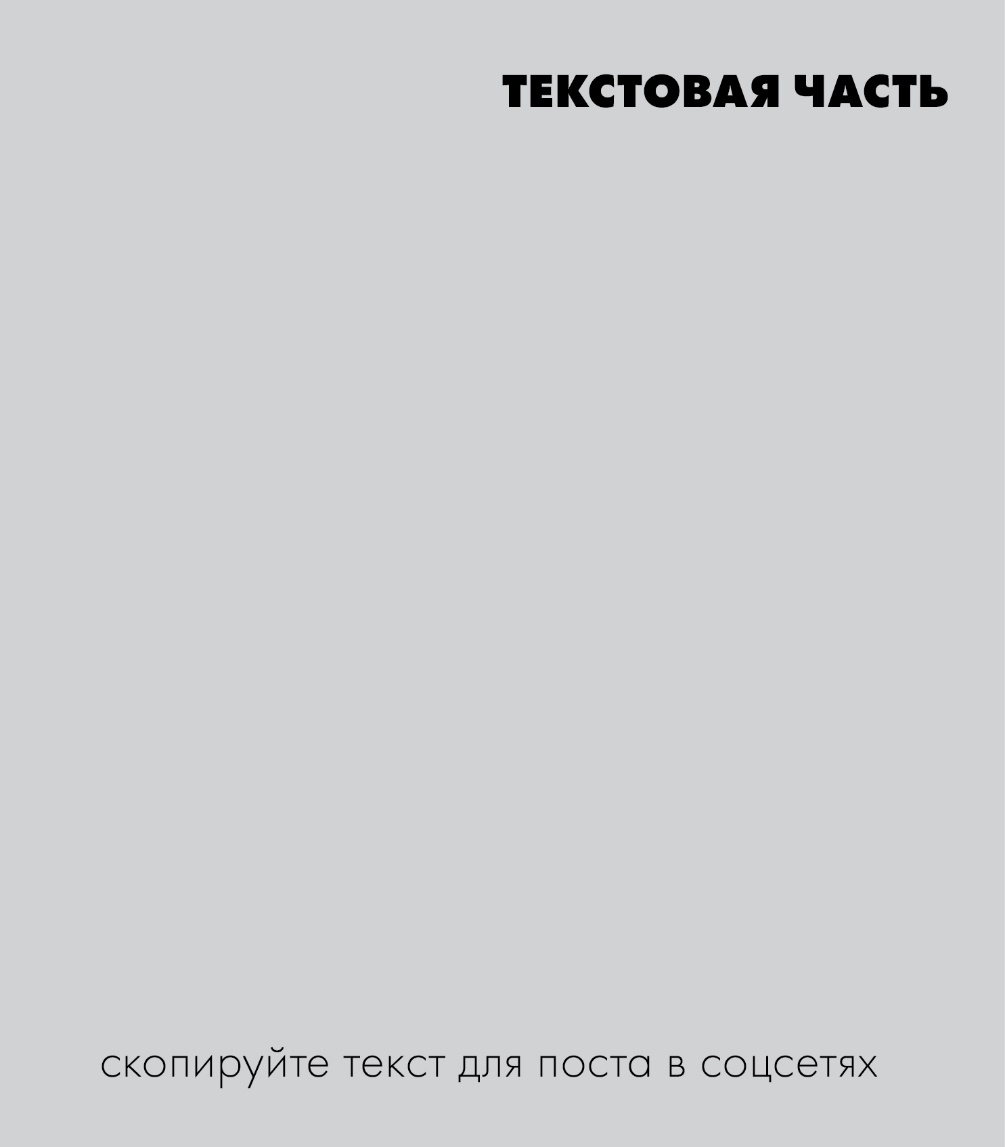 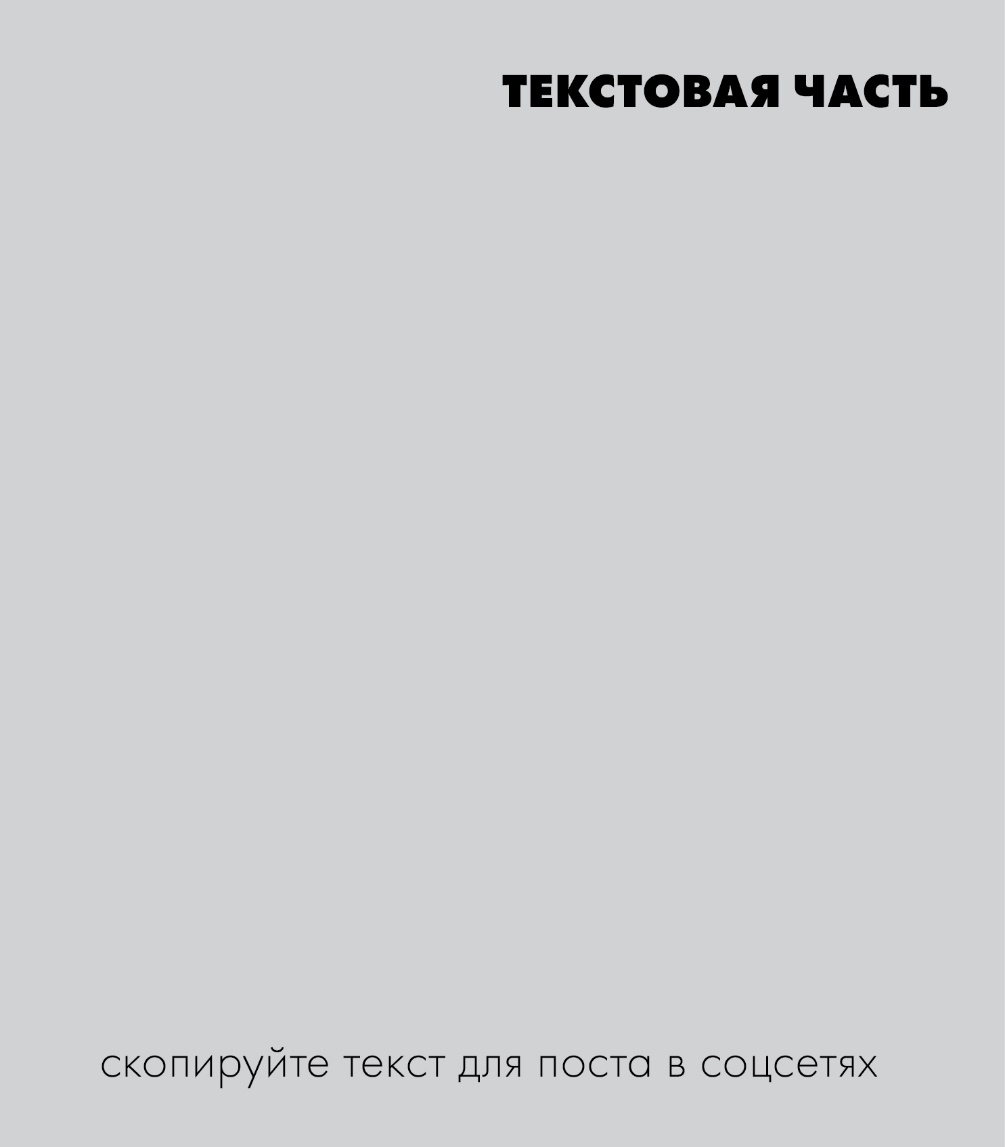 ПОДАРКИ ДЛЯ ТВОЕЙ КРАСОТЫ

Новый год – время красоты!
Сияйте в новогоднюю ночь! Восхищайте своей легкостью! 
Комплекс «Дискавери Очарование» - не просто витамины, а основа программы anti-age. Ведь в их в состав входят ферменты и растительные экстракты, необходимые каждой женщине.
Косметика Golden Cocoon – секрет идеальной кожи. 
Бустер и фраппе — уникальные продукты для каждого дня, сохраняющие красоту.
Неоколлаген – напиток для восстановления уровня коллагена в организме. Коллаген – это тонус кожи, легкость походки!


#артлайф #подарки #новый_год #2019
#дедмороз #здоровье #красота
АРТЛАЙФ – ПОДАРКИ ДЛЯ ЛЮБИМЫХ

Новый год — как страница пустая. 
И её мы строка за строкою, 
Строя планы, стремясь и мечтая,
Заполняем своею рукою.
Будет светлой и яркой страница, 
Будут встречи, друзей будут лица,
И достаток, и сил через край,
Раз в начале есть слово «Артлайф»!

#артлайф #подарки #новыйгод #компанияартлайф #чудеса
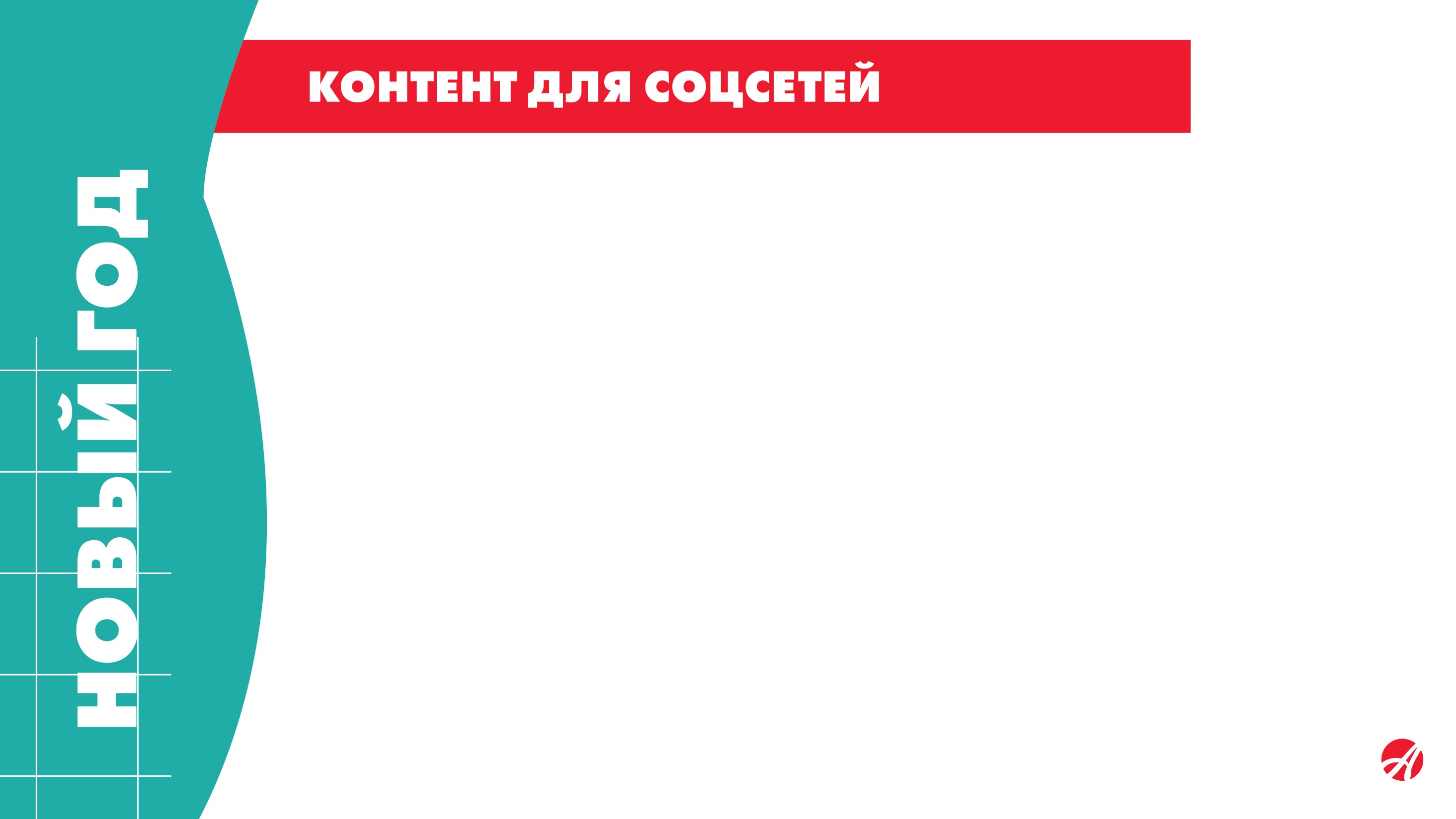 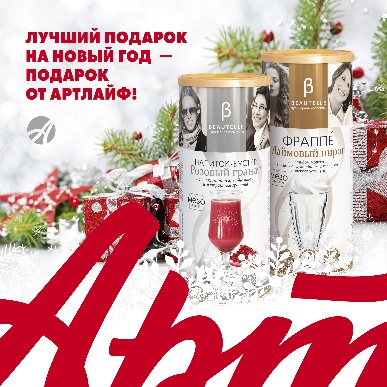 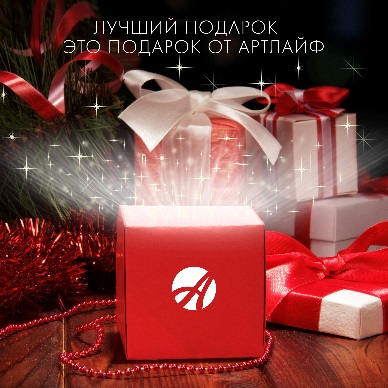 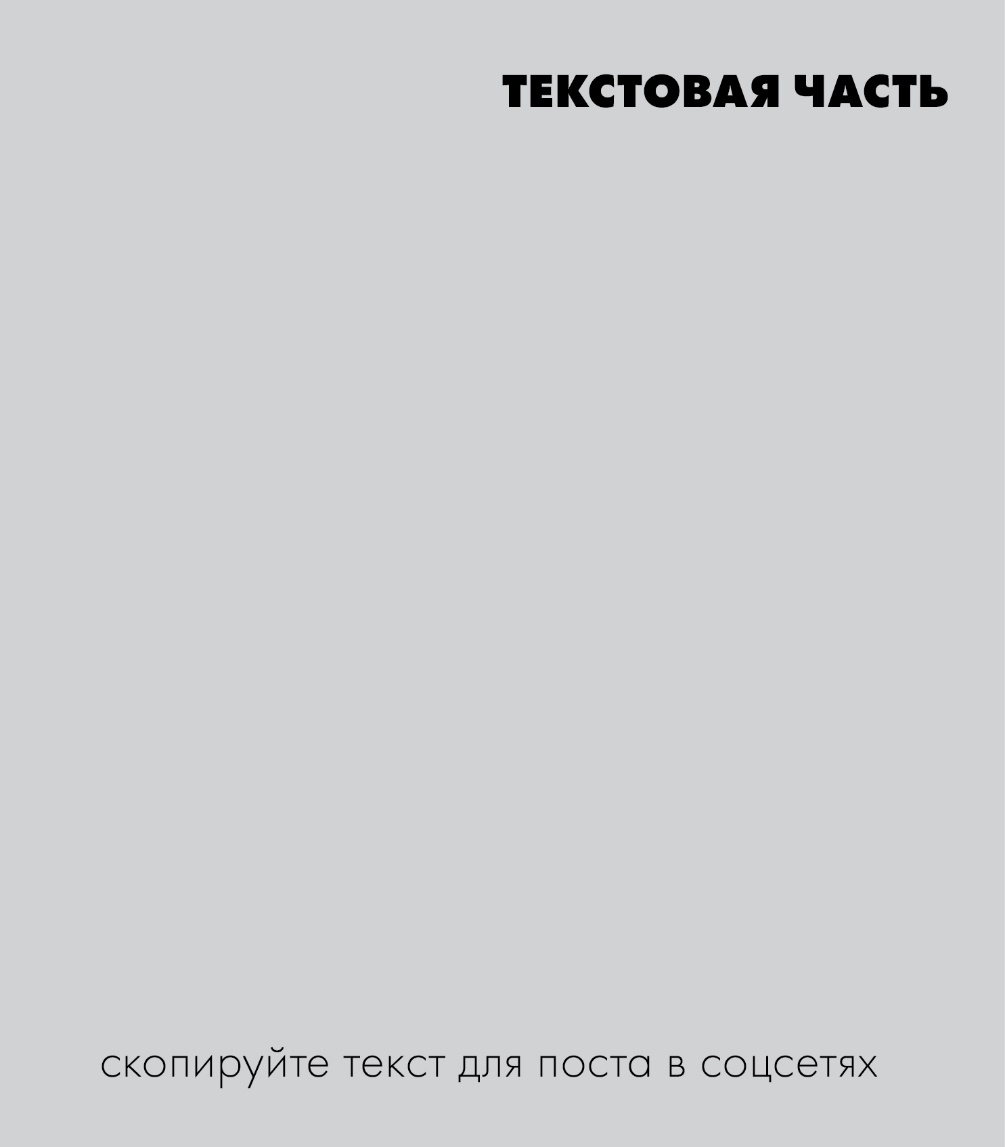 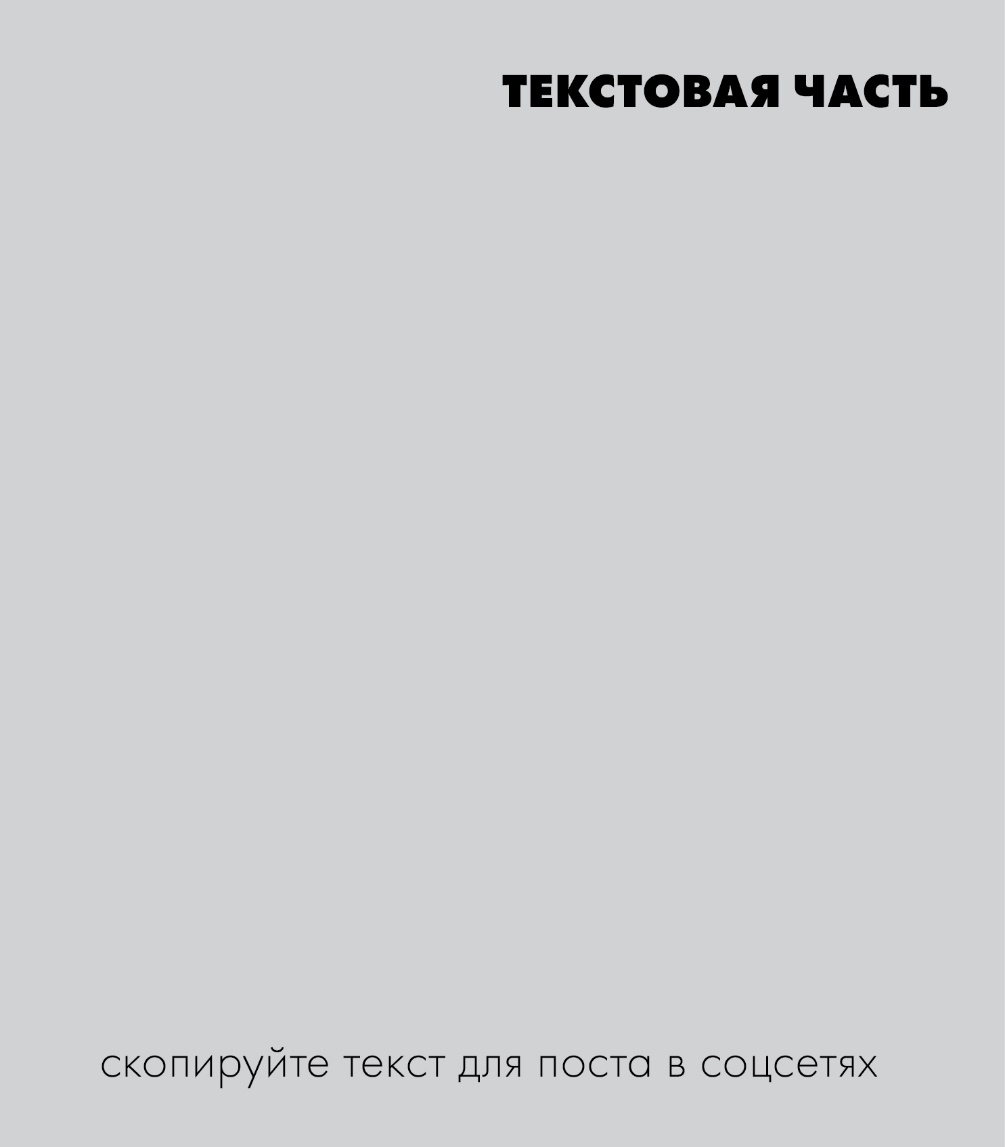 АРТЛАЙФ – ПОДАРКИ СО СМЫСЛОМ

Всегда приятно получать подарки. И вдвойне приятней, если они полезные. С Артлайф вы никогда не ошибетесь в своем выборе! Наши комплексы – знак проявления вашей заботы о самых родных. 
Надежные «Кальцимакс», «Джоинт флекс форте», «Неоколлаген Артро» – символ того, что вы хотите, чтобы ваши родные и близкие были всегда активными и бодрыми.
Уникальные «Младомастон» и «Дискавери очарование» – знак того, что вы хотите, чтобы ваши родные женщины надолго сохранили своё женское здоровье и красоту.
Незаменимые «Авирол», «Ивлаксин», «Пульмоклинз» – пожелание провести зиму активно, ярко и работоспособно! 

#артлайф #подарки #новыйгод #компанияартлайф #чудеса
5 ИДЕЙ ДЛЯ ПОДАРКОВ ОТ АРТЛАЙФ:

•   Комплекс «Глазорол Интенсив» — для дорогой бабули, чтобы её глаза меньше уставали во время вязания.
•   Крем «Uniq» — для любимой мамы, чтобы она всегда оставалась прекрасной и юной.
•   «Хондротол актив» и «Кофе Турбо Драйв» — папе и деду (наверняка пригодятся на зимней рыбалке!)
•   Протеиновые батончики «Диеталика» — брату: это его любимый перекус после тренировок.
•   Бустер и фраппе — для себя, любимой! Молодею с каждым днём
А какие идеи для подарков от Артлайф есть у вас?

#артлайф #подарки #новыйгод #компанияартлайф #чудеса
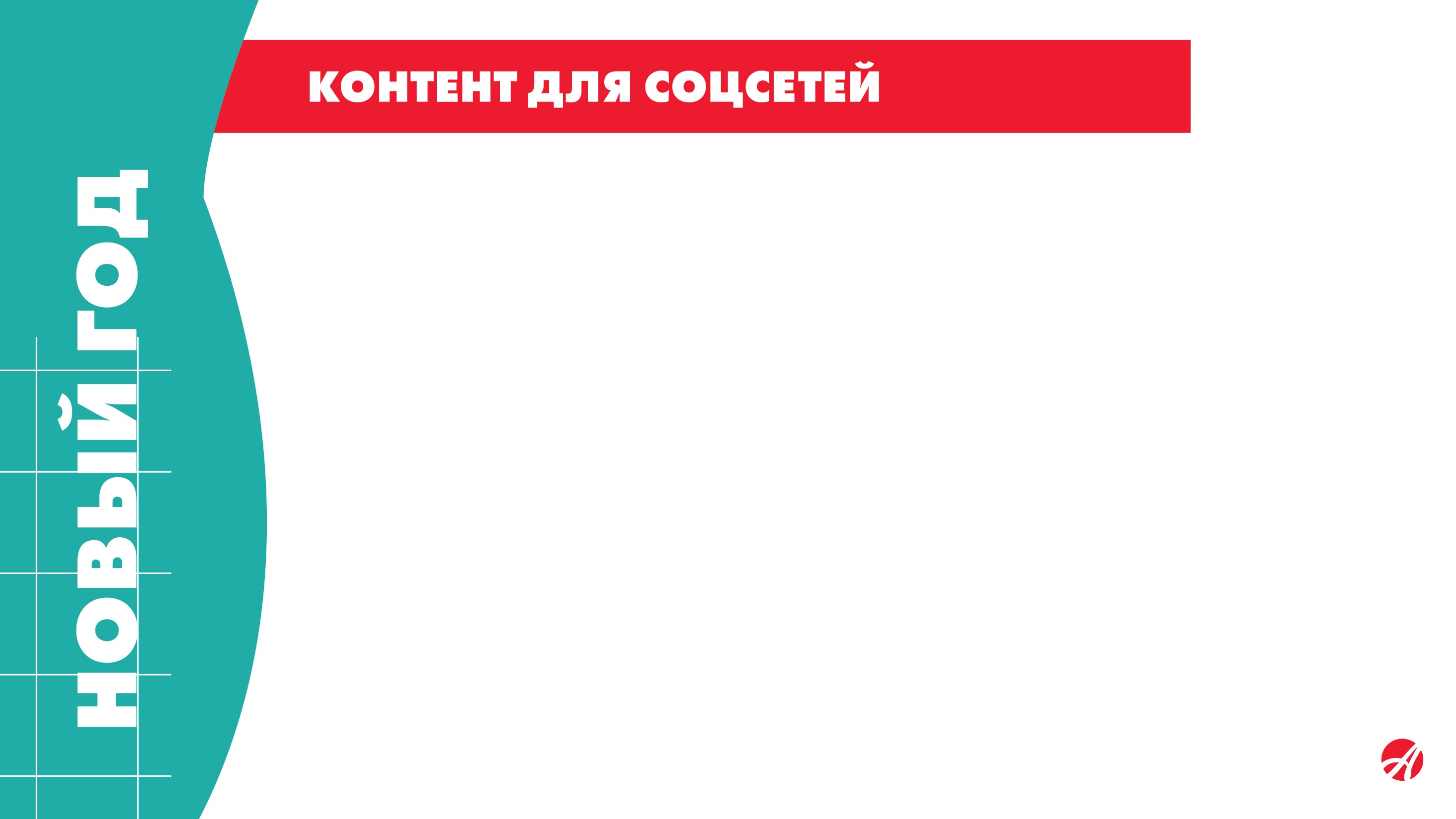 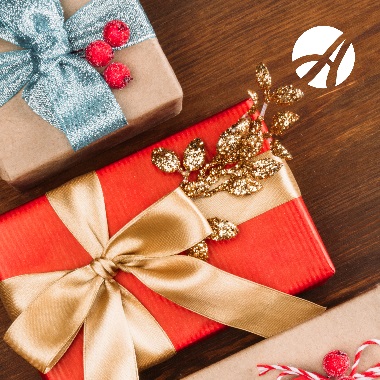 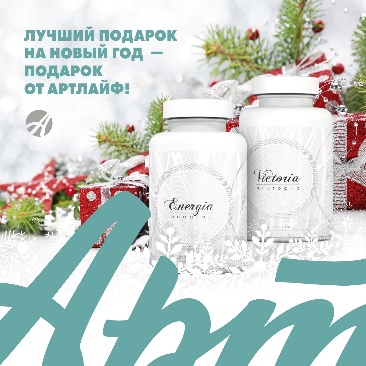 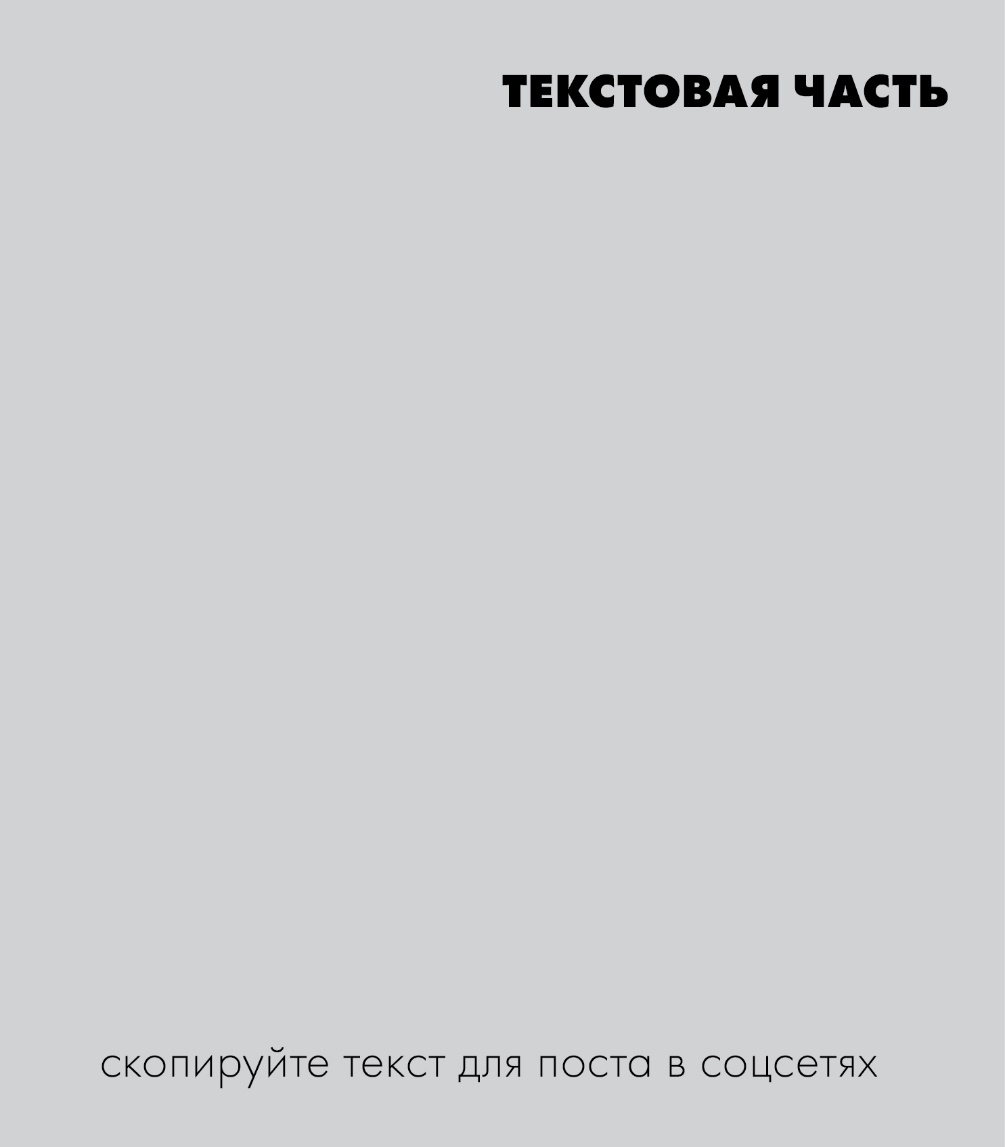 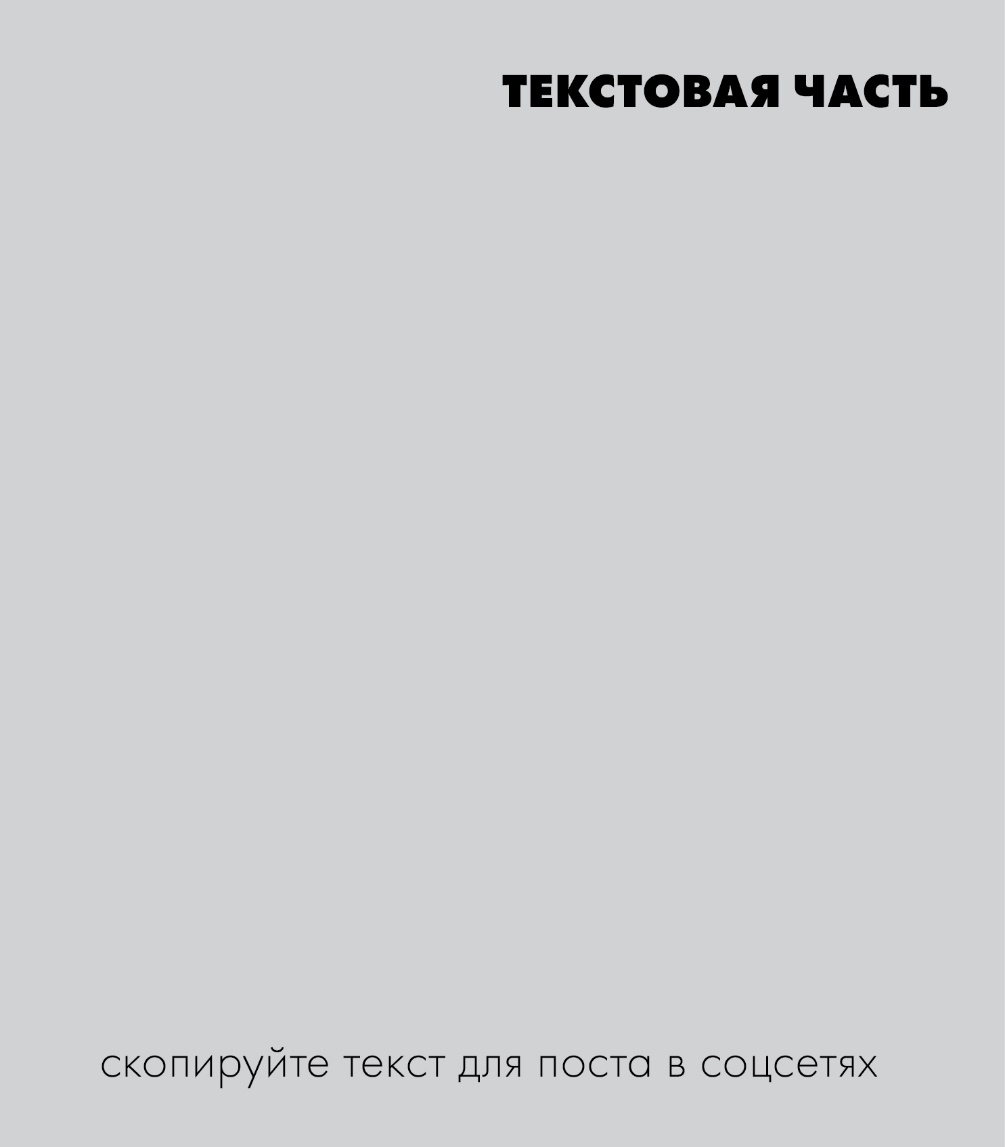 С НОВЫМ ГОДОМ! 
Исполнить все планы,
Объехать все страны,
Красиво и ярко прожить новый год!
Пусть он принесёт вам
Успех долгожданный
И новые цели пусть он принесёт.

#артлайф #подарки #новый_год #2019
#дедмороз #здоровье #красота
ДЛЯ САМЫХ ДОРОГИХ 

Подарите своим родным самое лучшее! 
VIP-программы – Кордис, Софиа, Викториа, Энергиа, Визус, Спиреа. Основа хорошего самочувствия и долголетия! Эффективность программ подтверждена клиническими апробациями.
Кстати, поделимся с вами одним секретом – в новом году vip-программы будут выпущены в новой упаковке!

#артлайф #подарки #новыйгод #компанияартлайф #чудеса
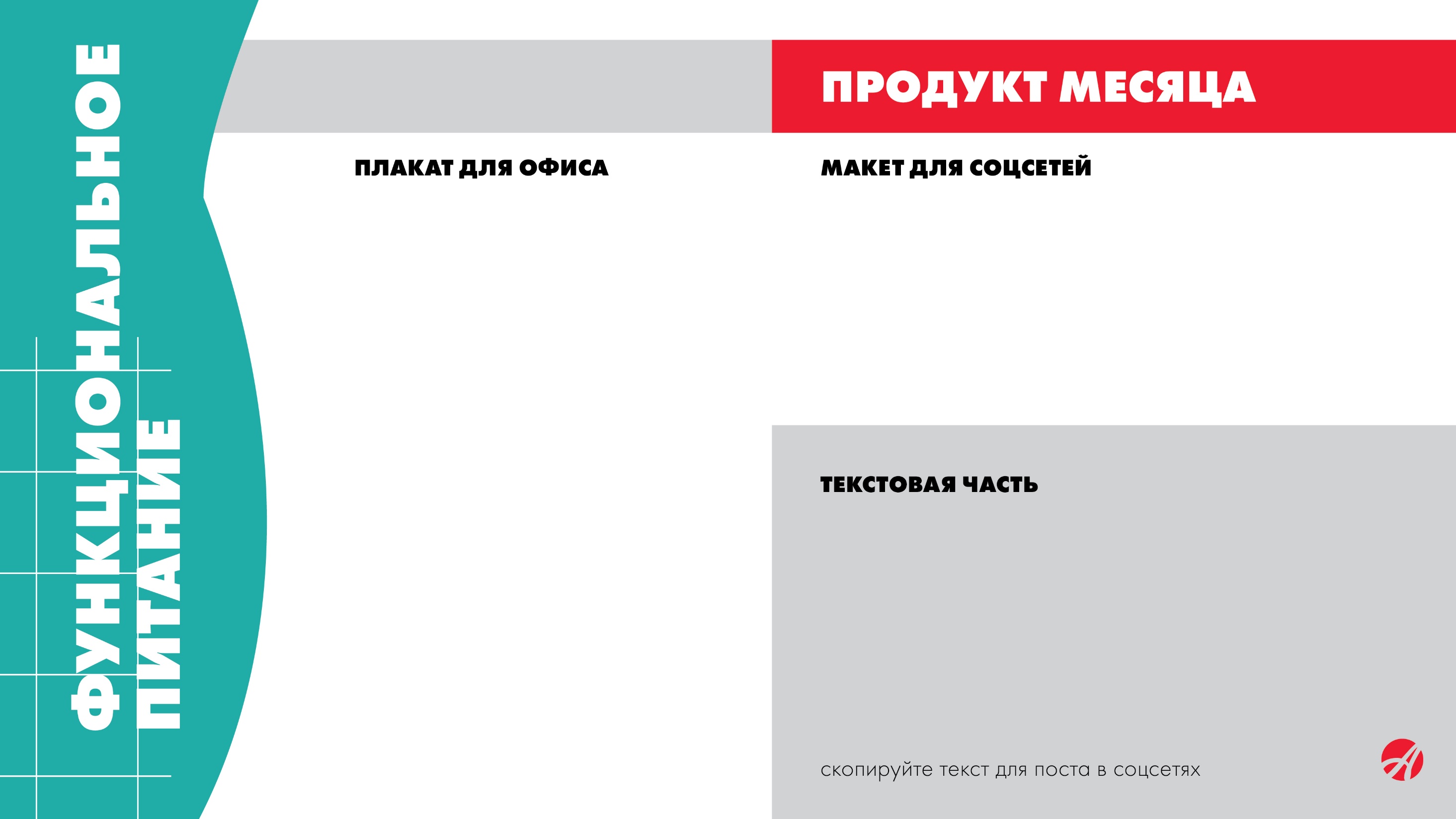 ЧАЙ ИНДИЙСКИЙ «МАСАЛА»
согревающий со специями
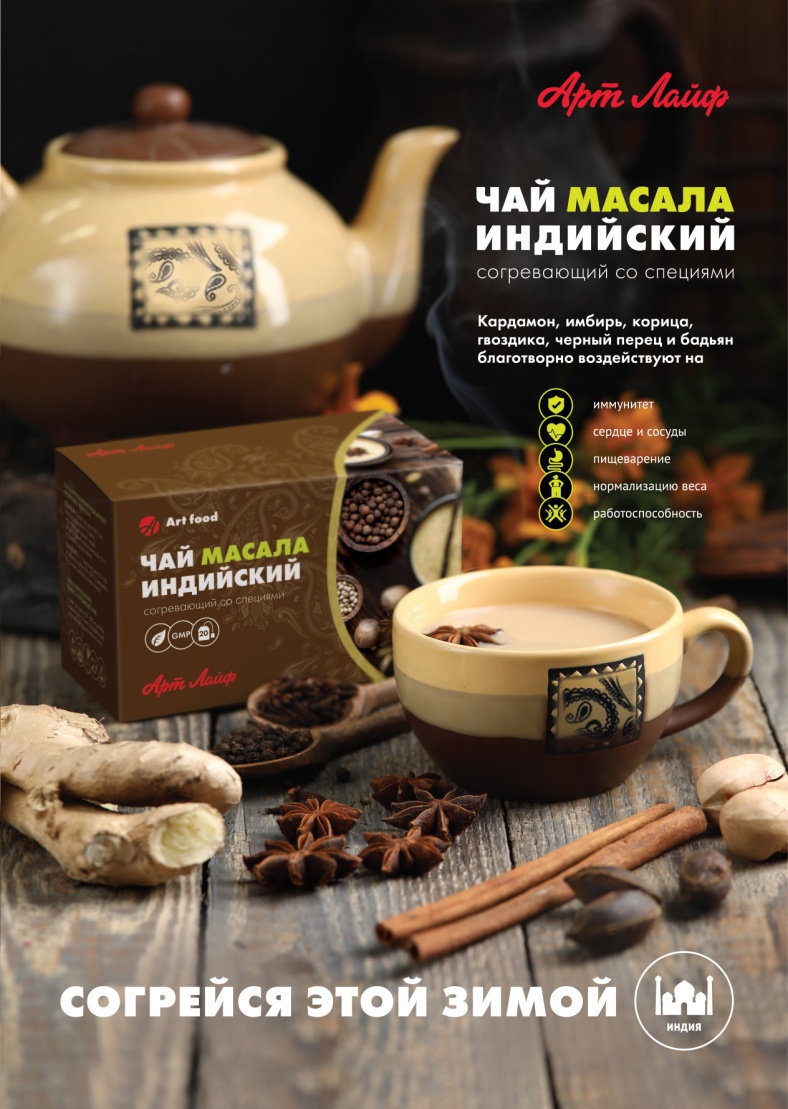 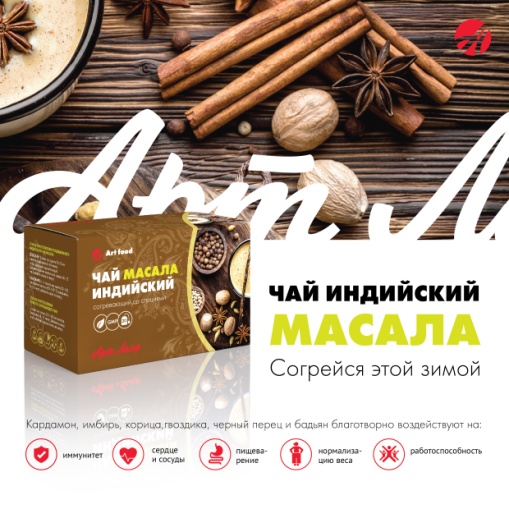 НОВЫЙ ГОД – НОВЫЙ ЧАЙ!
Удивите своих гостей новым необычным чаем «Масала» коллекции Art tea!
Чай «Масала» содержит специально подобранный состав специй: корицу, кардамон, гвоздику, бадьян, имбирь и черный перец. Он великолепно согревает, поддерживает иммунитет, улучшает пищеварение и придает бодрость.Классический масала-чай заваривается на молоке. 
В новогодние же каникулы мы предлагаем вам попробовать глинтвейн с масала-чаем на виноградном соке. Просто нагрейте 1 литр сока, заварите в нем 4 пакетика чая «Масала» от Артлайф и наслаждайтесь его теплом!
#новогодниеподарки  #идеидляподарков #артлайф  #здоровье #функциональноепитание  #масалачай #полезныеспеции #arttea  #здоровыйперекус  #снижениевеса #вегетарианскийпродукт #растительныйсостав  #безалкогольныйглинтвейн
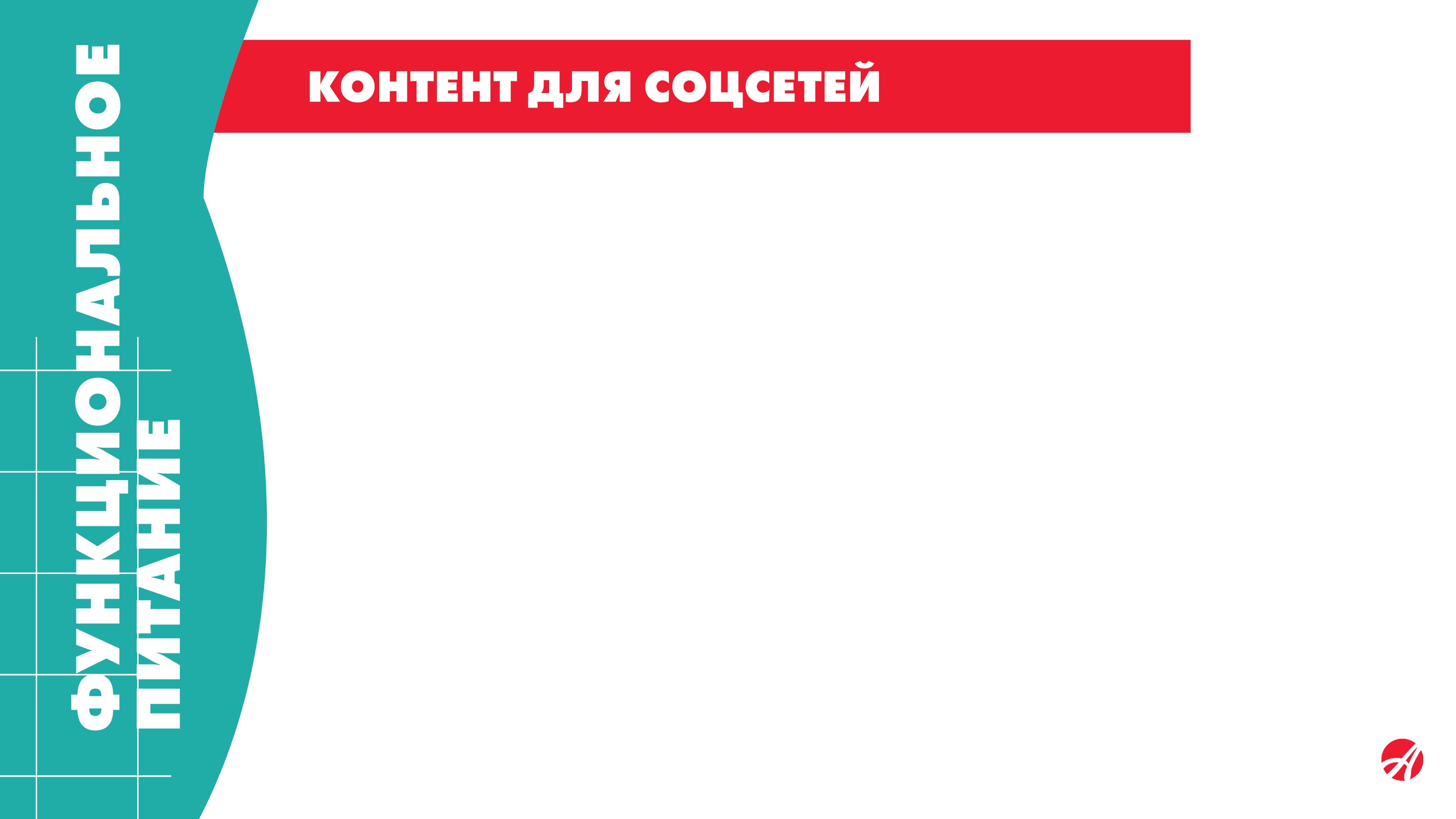 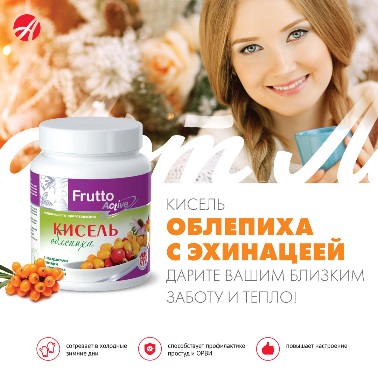 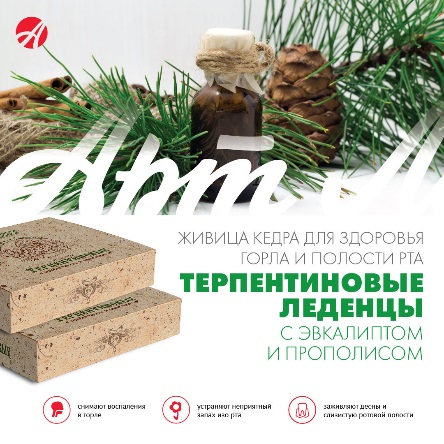 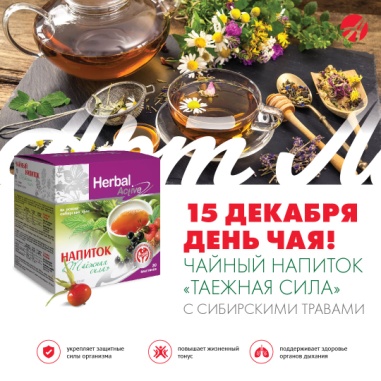 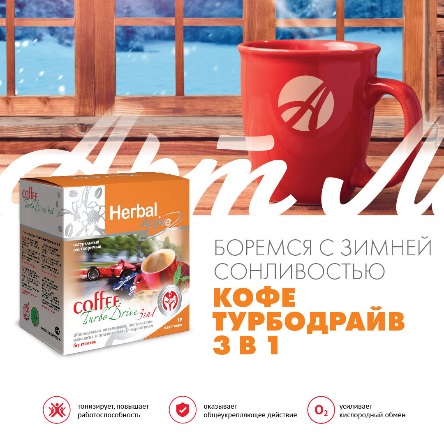 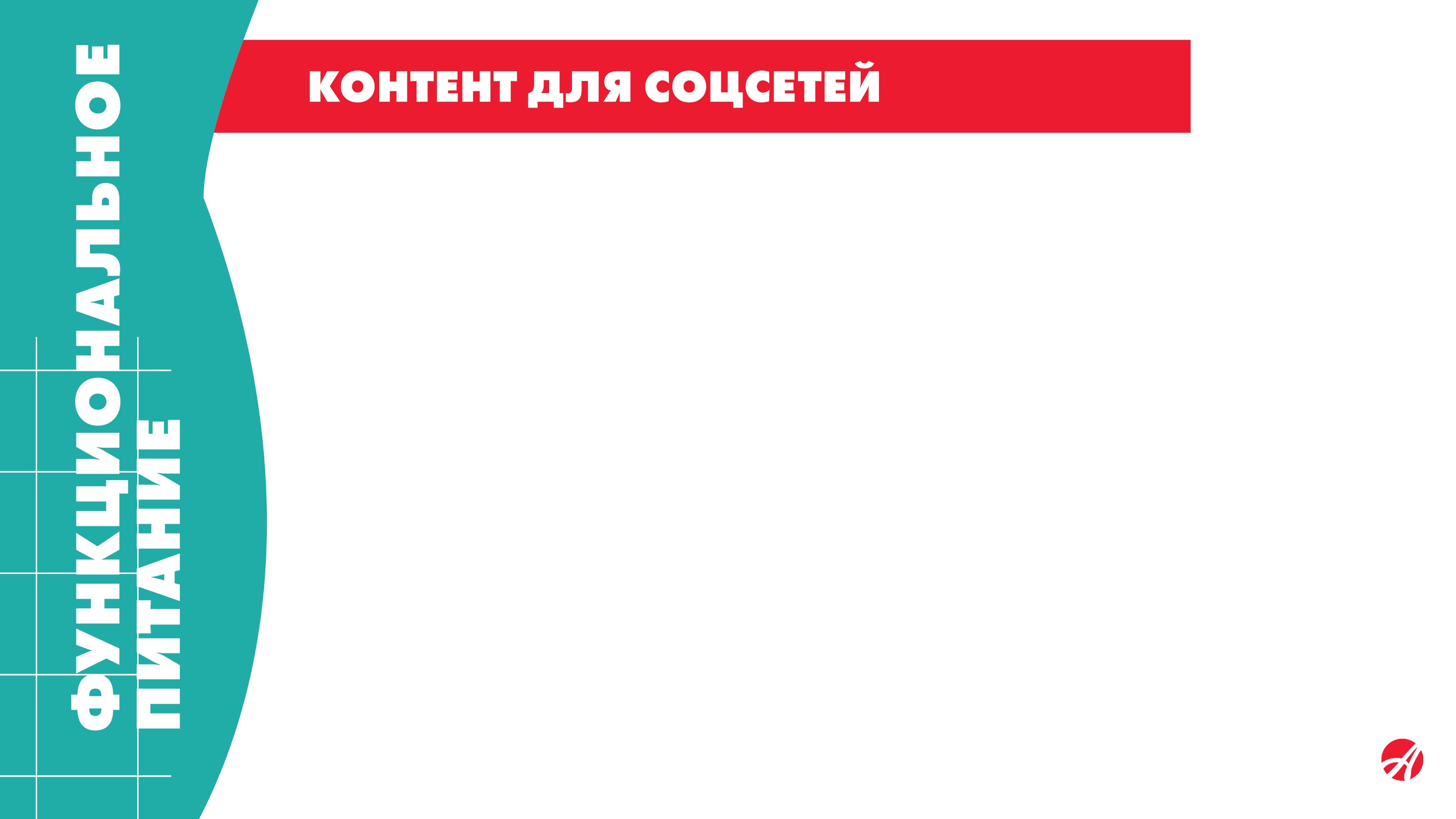 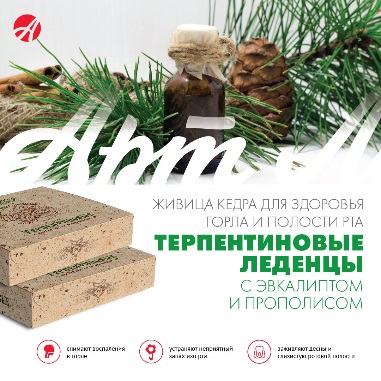 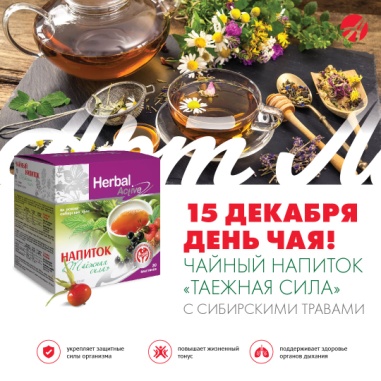 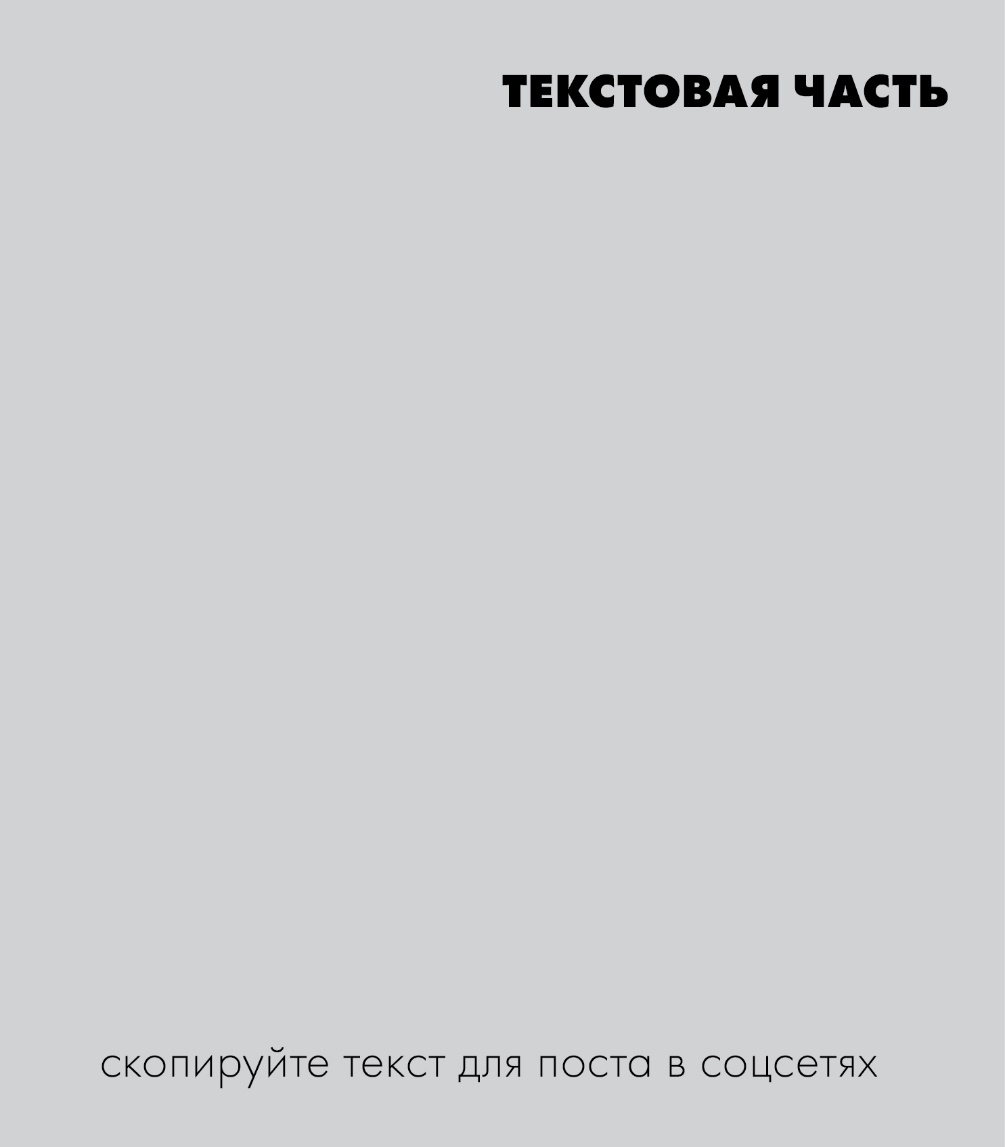 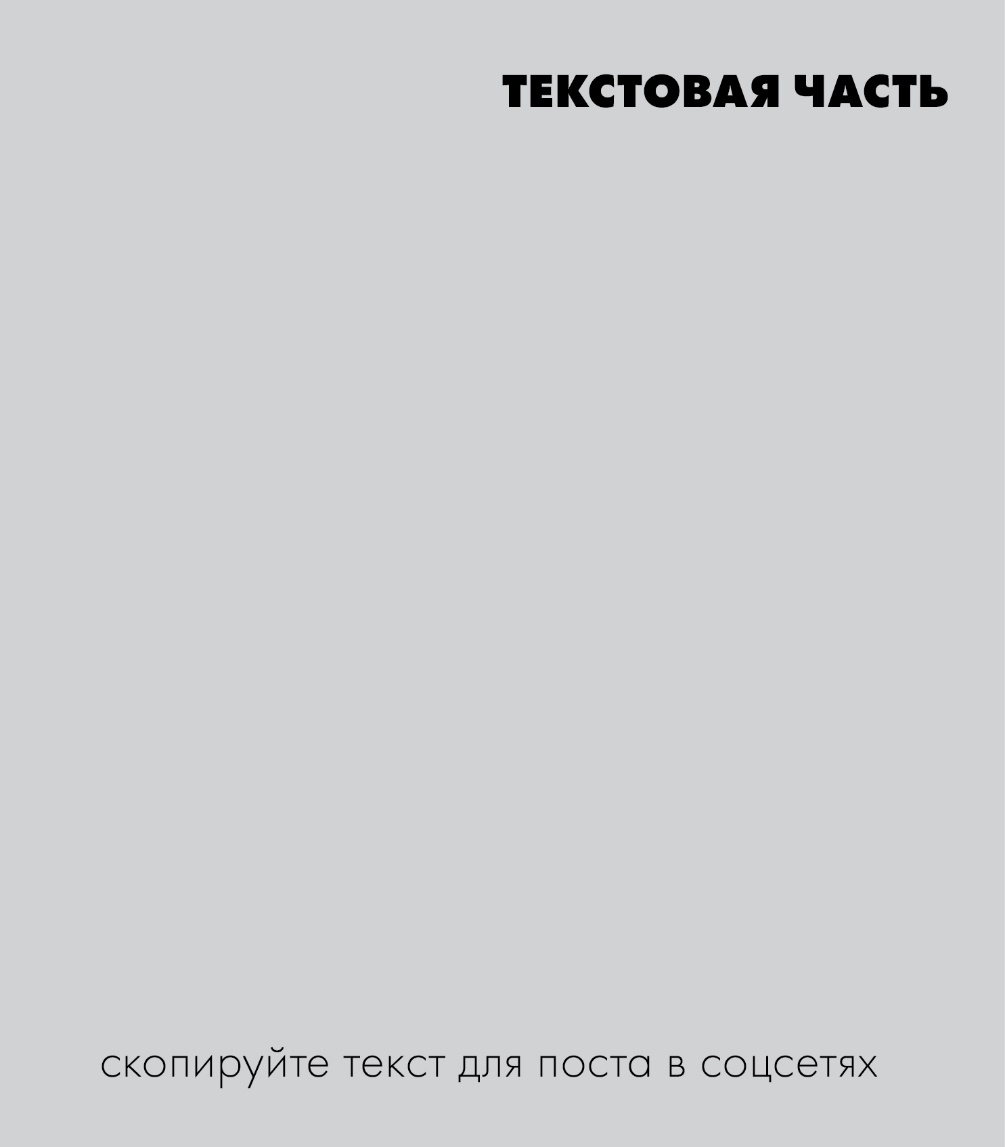 ЖИВИЦА КЕДРА ДЛЯ ЗДОРОВЬЯ ГОРЛА И ПОЛОСТИ РТА

А вы раньше слышали загадочное слово «терпентин»?
Гораздо привычнее  для многих его народное название – «живица».
Терпентин – это бесцветное вязкое вещество, которое выделяют хвойные деревья, чтобы предотвратить проникновение вредителей внутрь  поврежденного ствола. Оно обладает высоким антимикробным эффектом и способно дезинфицировать и заживлять раны.
«Терпентиновые леденцы» с эвкалиптом и прополисом отлично помогают справляться с воспалительными процессами в полости рта и горла, облегчая течение ОРВИ, ангины, стоматитов и пародонтозов, устраняя неприятный запах из рта, ускоряя заживление слизистой. Это отличное общеукрепляющее и профилактическое средство в период обострения респираторных инфекций и заболеваний дыхательной системы! 

#артлайф  #живицакедра #здоровье  #функциональноепитание  #терпентиновыеледенцы  #леденцыдлягорла #леденцыспрополисом #леденцысэвкалиптом #приОРВИ #припростуде #приангине #прополис  #приболивгорле
15 ДЕКАБРЯ  - ДЕНЬ ЧАЯ

Сегодня тысячи людей на Земле отмечают День чая. 
Чай – один из древнейших напитков: интерес к его целебным свойствам впервые возник в Китае еще в 600-х годах нашей эры. Свежезаваренный чай обладает не только тонизирующими, но и антибактериальными, антиоксидантными и детоксикационными свойствами. 
Хотите отметить День чая по-особенному? Попробуйте чайный напиток «Таежная сила» от компании «Артлайф»! Он способствует повышению естественных защитных сил организма и жизненного тонуса.  В его составе самые целебные сибирские травы: зверобой, лабазник,  чабрец, лист малины и смородины, чага и эхинацея, шиповник и курильский чай. 

#артлайф  #чайныйнапиток #здоровье  #таежнаясила #фиточай  #травянойчай  #функциональноепитание  #чага  #полезныйчай  #курильскийчай  #эхинацея #зверобой #лабазник #чабрец  #шиповник #приОРВИ #припростуде  #новогодниеподарки  #идеидляподарков
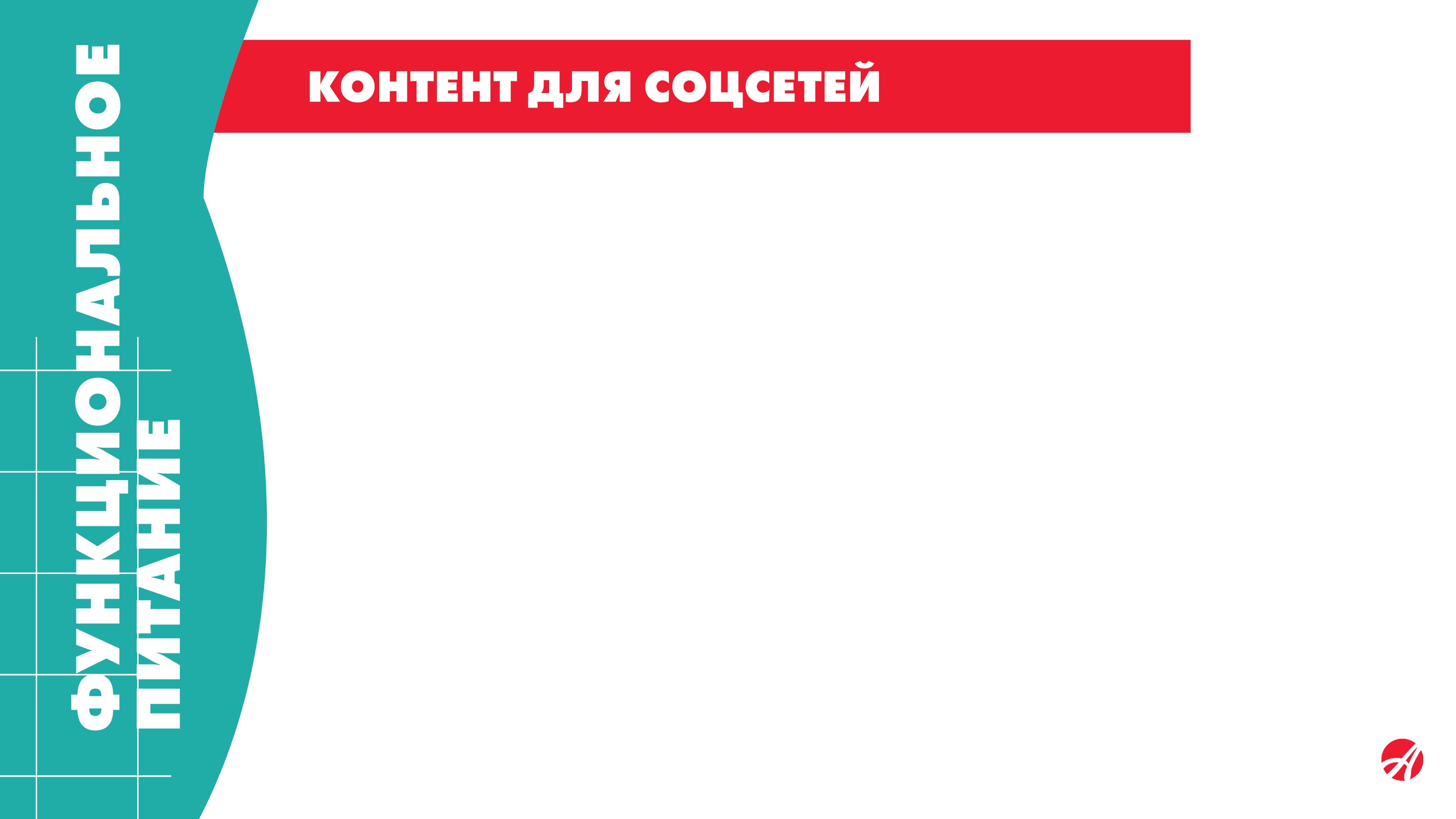 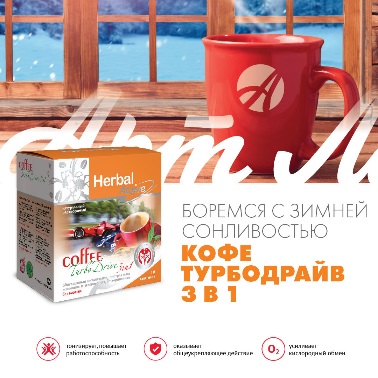 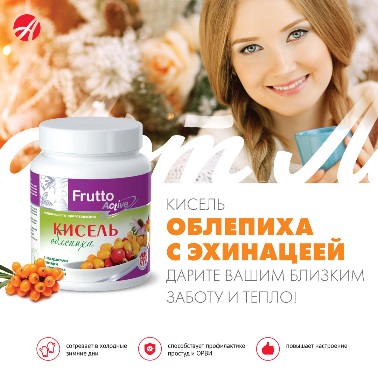 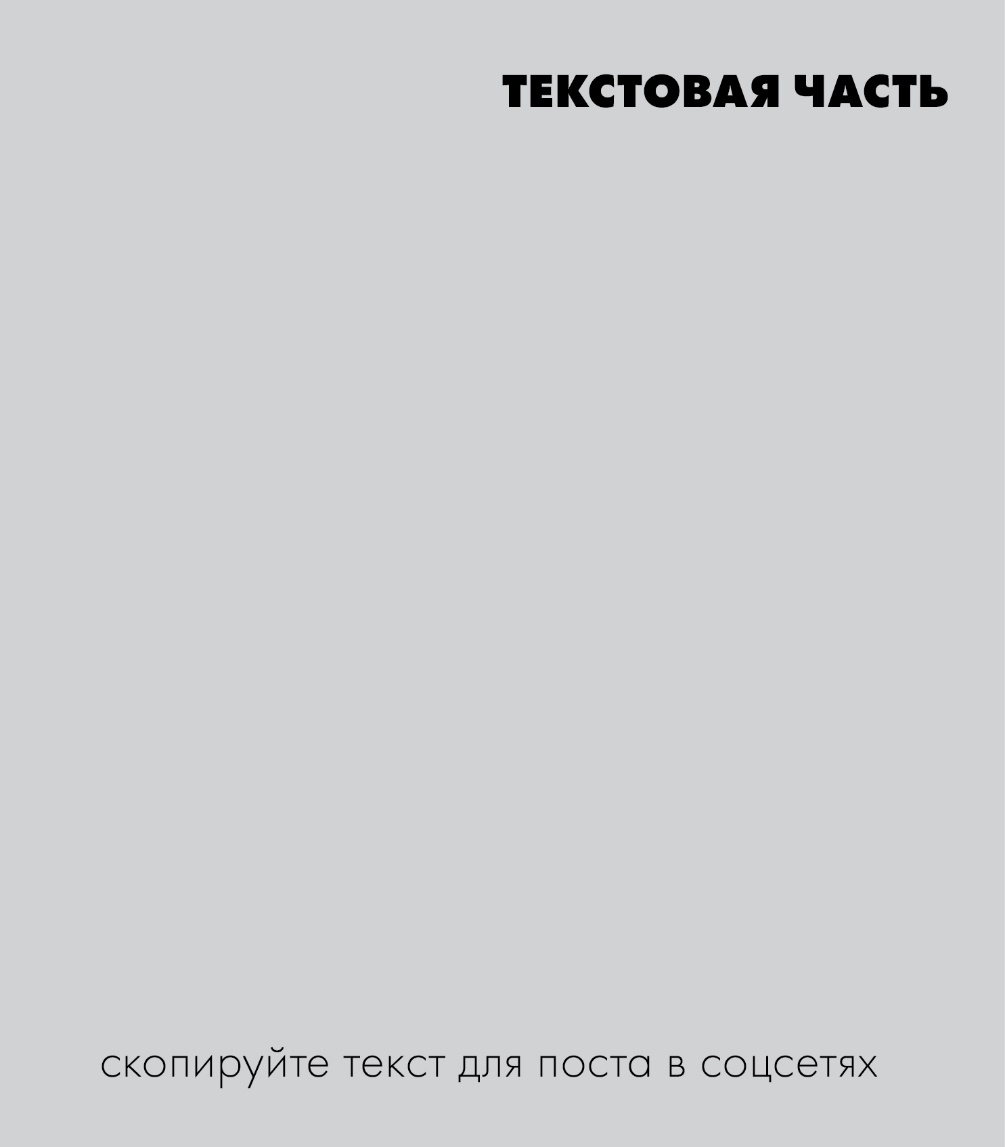 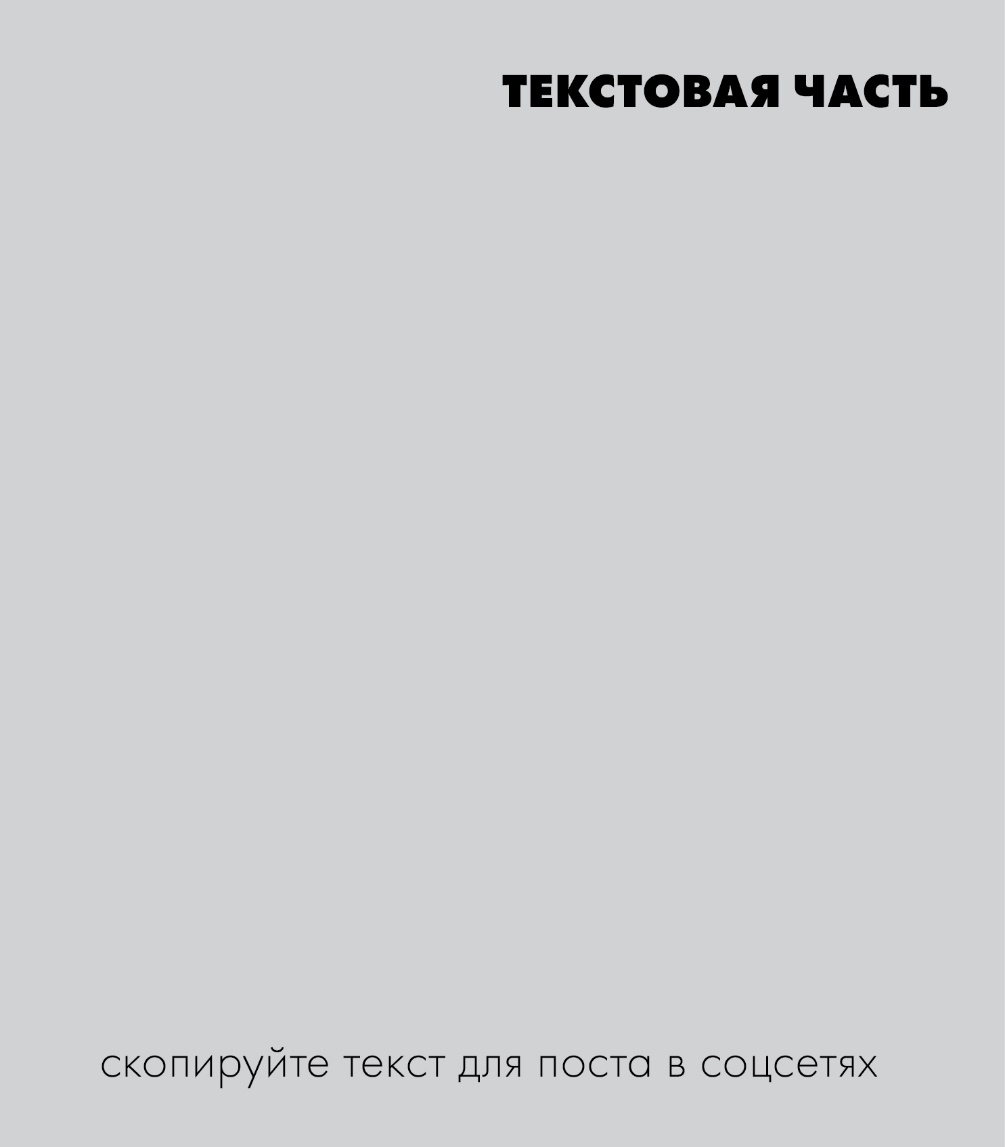 ДАРИТЕ БЛИЗКИМ ЗАБОТУ И ТЕПЛО!

Нет ничего лучше чашечки горячего полезного напитка в холодный зимний день!
Кисели Артлайф – это яркие теплые и ароматные напитки с невероятным ягодным вкусом. В этот зимний день наш фаворит - кисель Облепиха с эхинацеей и шиповником.
Его основу составляет натуральный облепиховый сок, богатый витаминами. Экстракты эхинацеи и шиповника, комплекс витаминов повышают иммунитет, способствуют профилактике респираторных заболеваний, подавляют воспаления и кашель, укрепляют организм.  
Густая консистенция позволяет киселю долго оставаться горячим и хорошо согревать, например, после лыжной прогулки или катания на санках!  
#артлайф  #кисельАртлайф  #кисель гранулированный #полезныйнапиток  #функциональное питание  #здоровье #облепиха  #эхинацея  #согревающийнапиток  #шиповник #припростуде  #приОРВИ  #длядетей  #новогодниеподарки #идеидляподарков
ДАРИ ЭНЕРГИЮ!  

Почему зимой так хочется спать? Будильник становится злейшим врагом, раскачать себя с утра удается не сразу.  Все потому, что в зимнем воздухе содержится меньше кислорода, чем нужно организму для активной деятельности. Темнеет рано и выработка мелатонина увеличивается, но мы все равно ложимся спать в привычном режиме. Чтобы зимой не растерять работоспособность, больше гуляйте и чаще проветривайте помещение, в котором находитесь, принимайте витамины группы B – они отвечают за снабжение тканей кислородом. Переносите сложные задачи с раннего утра на более позднее время, а утром тонизируйте себя природными стимуляторами. Кофе «Турбодрайв 3 в 1» с витаминами, экстрактами женьшеня и зеленого чая прекрасно справится с этой задачей! Сохраняя традиционный вкус и бодрящий аромат, он стимулирует деятельность центральной нервной системы и помогает справиться с зимней спячкой, повышая вашу работоспособность и общий тонус.
 #артлайф  #функциональноепитание #новогодниеподарки  #идеидляподарков  #кофе3в1  #экстрактженьшеня  #экстрактзеленогочая  #кофетурбодрайв #тонизирующийнапиток  #витаминизированныйнапиток
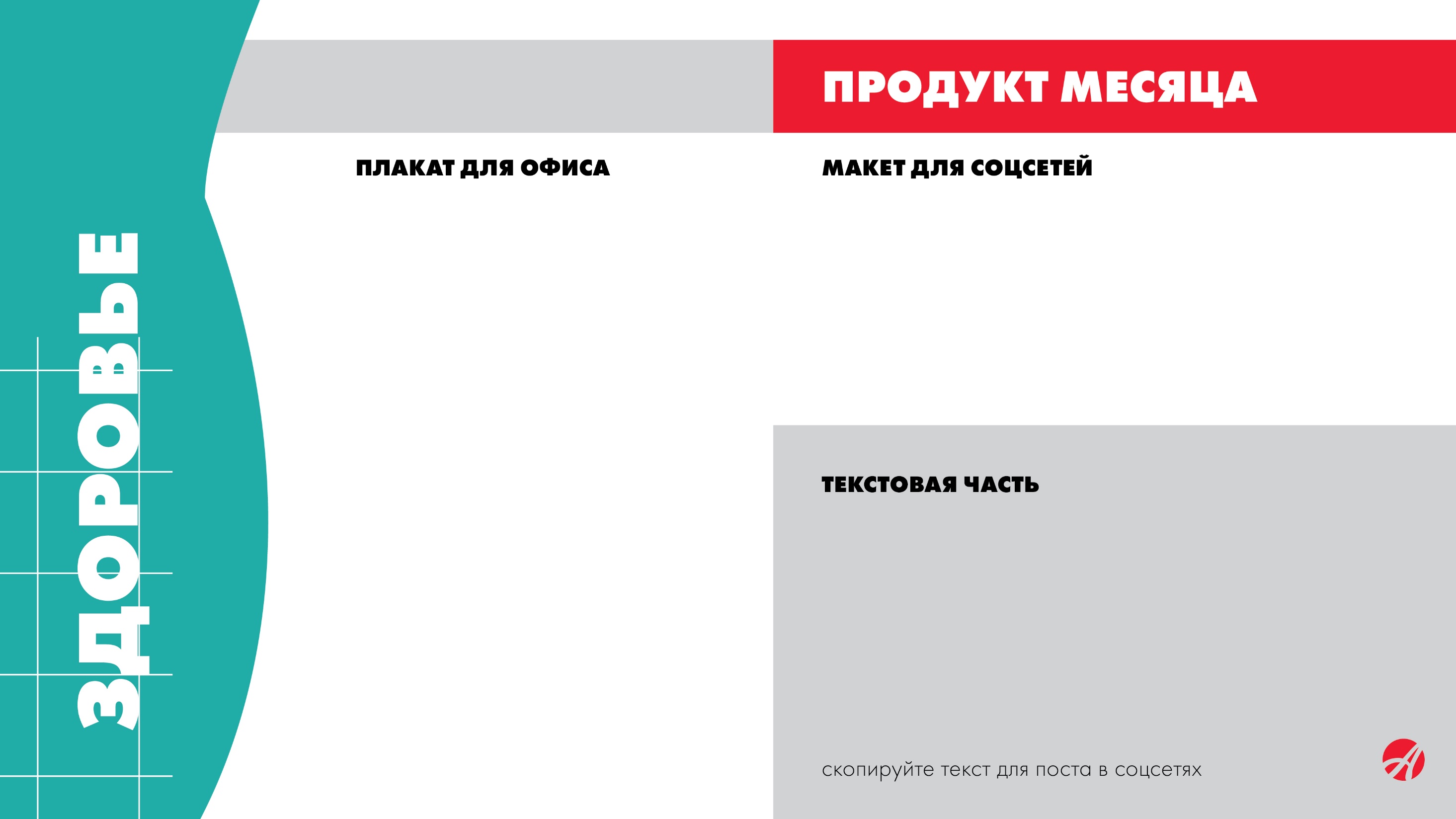 ОЛЕОПРЕН ГЕНЕЗ 
В ПРОГРАММАХ ПО ОЗДОРОВЛЕНИЮ
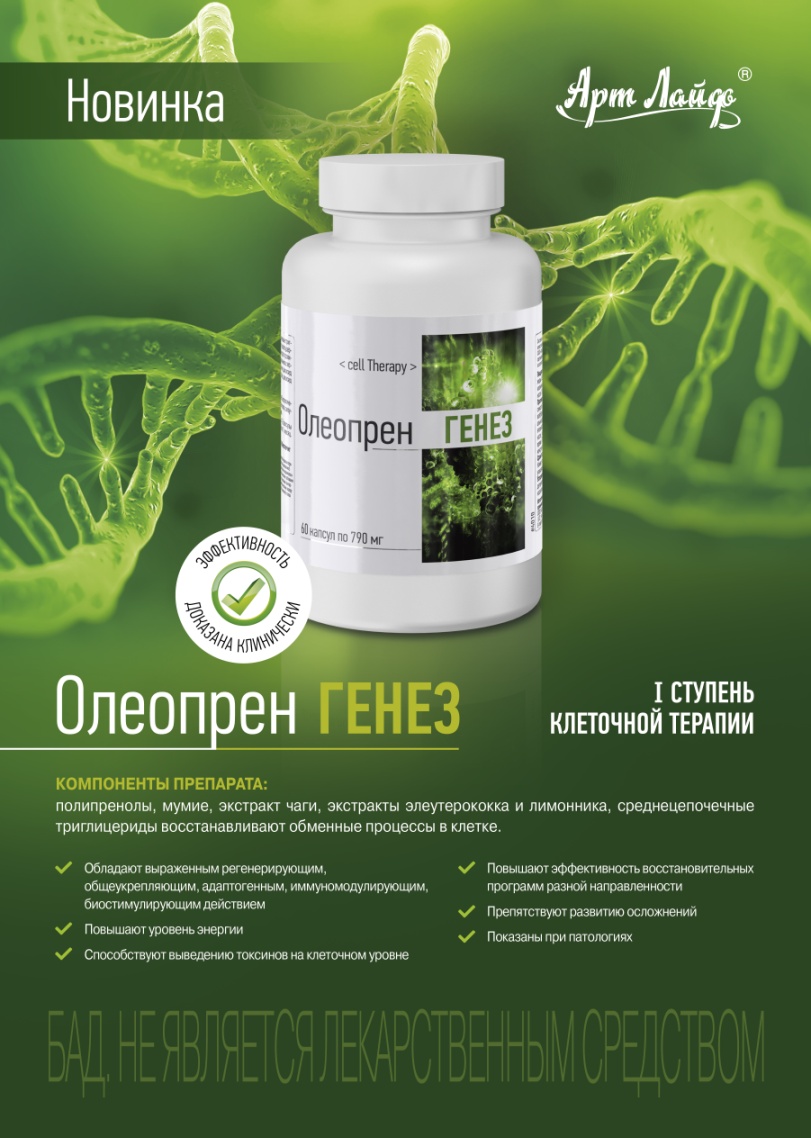 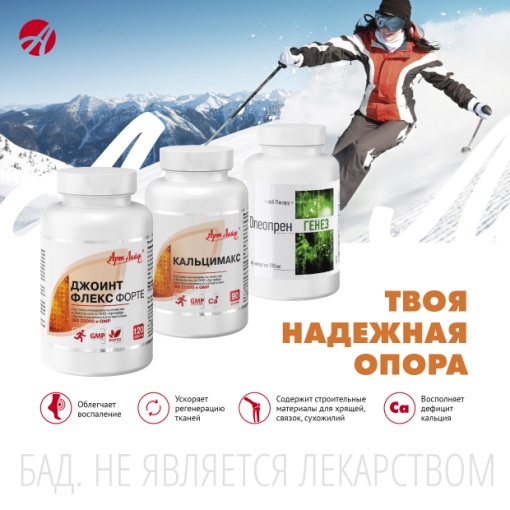 ТВОЯ НАДЕЖНАЯ ОПОРА
Комплексы «Кальцимакс» и «Джоинт Флекс форте» для многих людей являются надежной опорой и защитой здоровья. Эти два продукта –  надежное сочетание – хондропротекторы+кальций. Сегодня мы предлагаем усилить это сочетание комплексом с полипренолом «Олеопрен Генез», улучшающим регенерацию клеток и тканей. 
Активные компоненты в составе «Олеопрен Генез» стимулируют восстановление поврежденных клеток, нормализуют основной и энергетический обмен в клетках, подавляют действие свободных радикалов, значительно ускоряя период реабилитации. Его способность ускорять срастание костей доказана клинически.
 #джоинтфлексфорте  #кальцимакс #олеопренгенез #артлайф  #бад  #здоровье #переломкостей # здоровьекостей
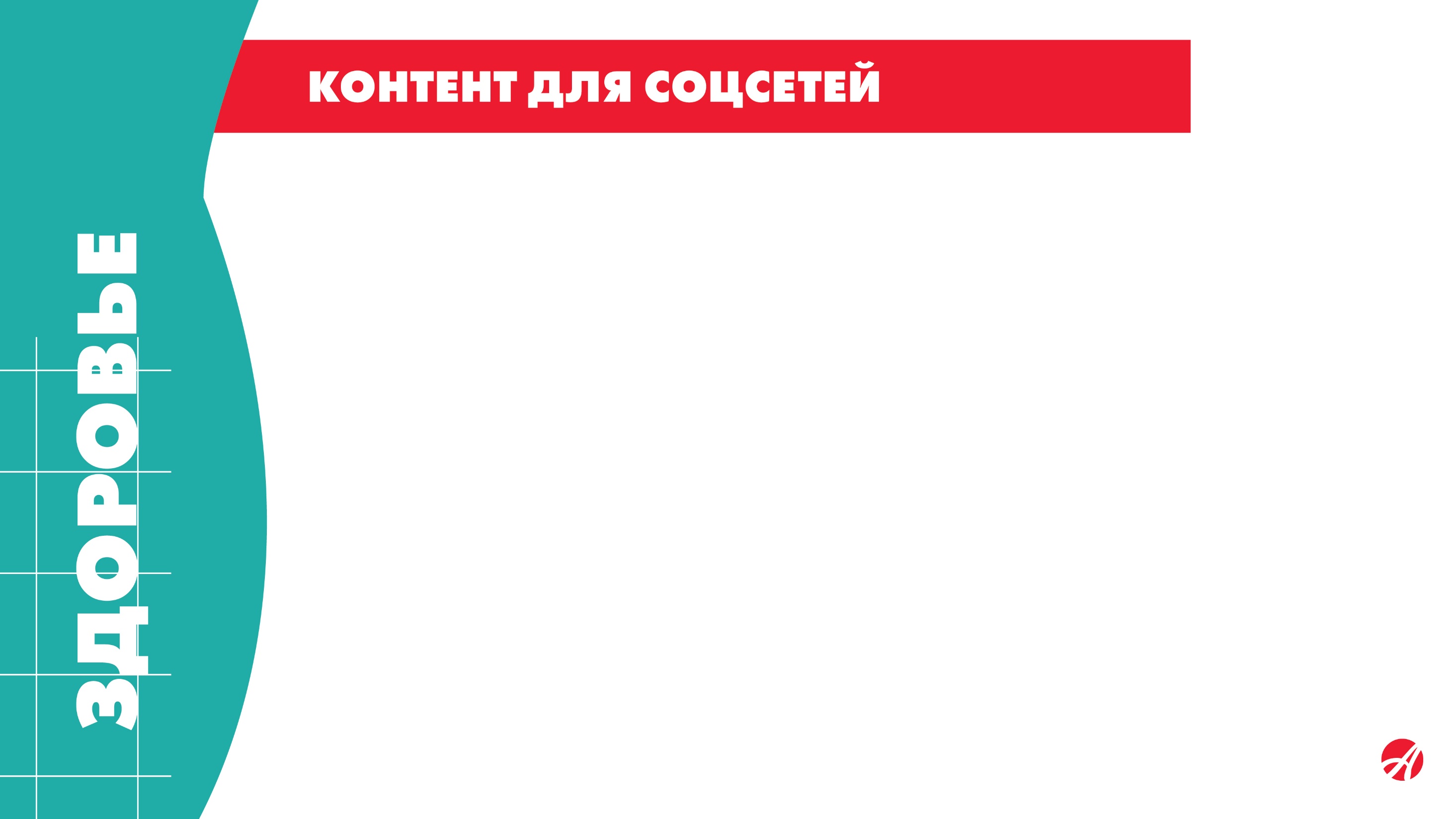 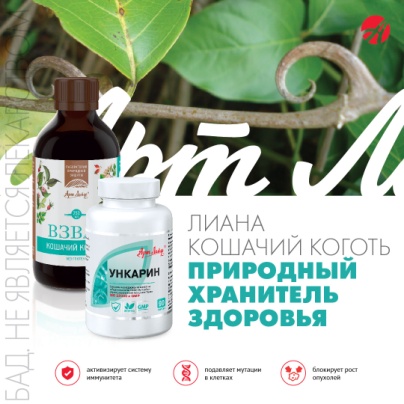 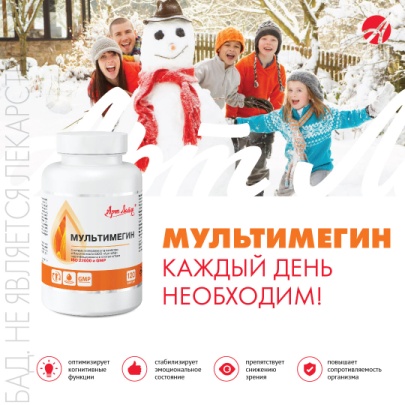 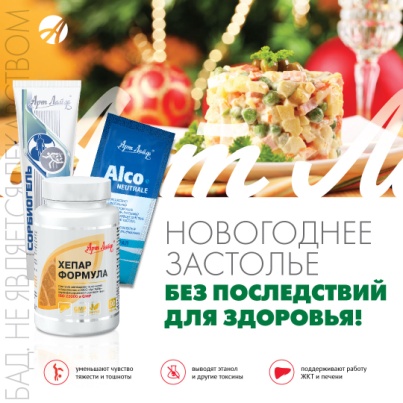 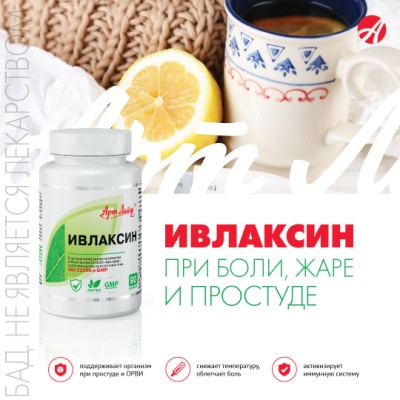 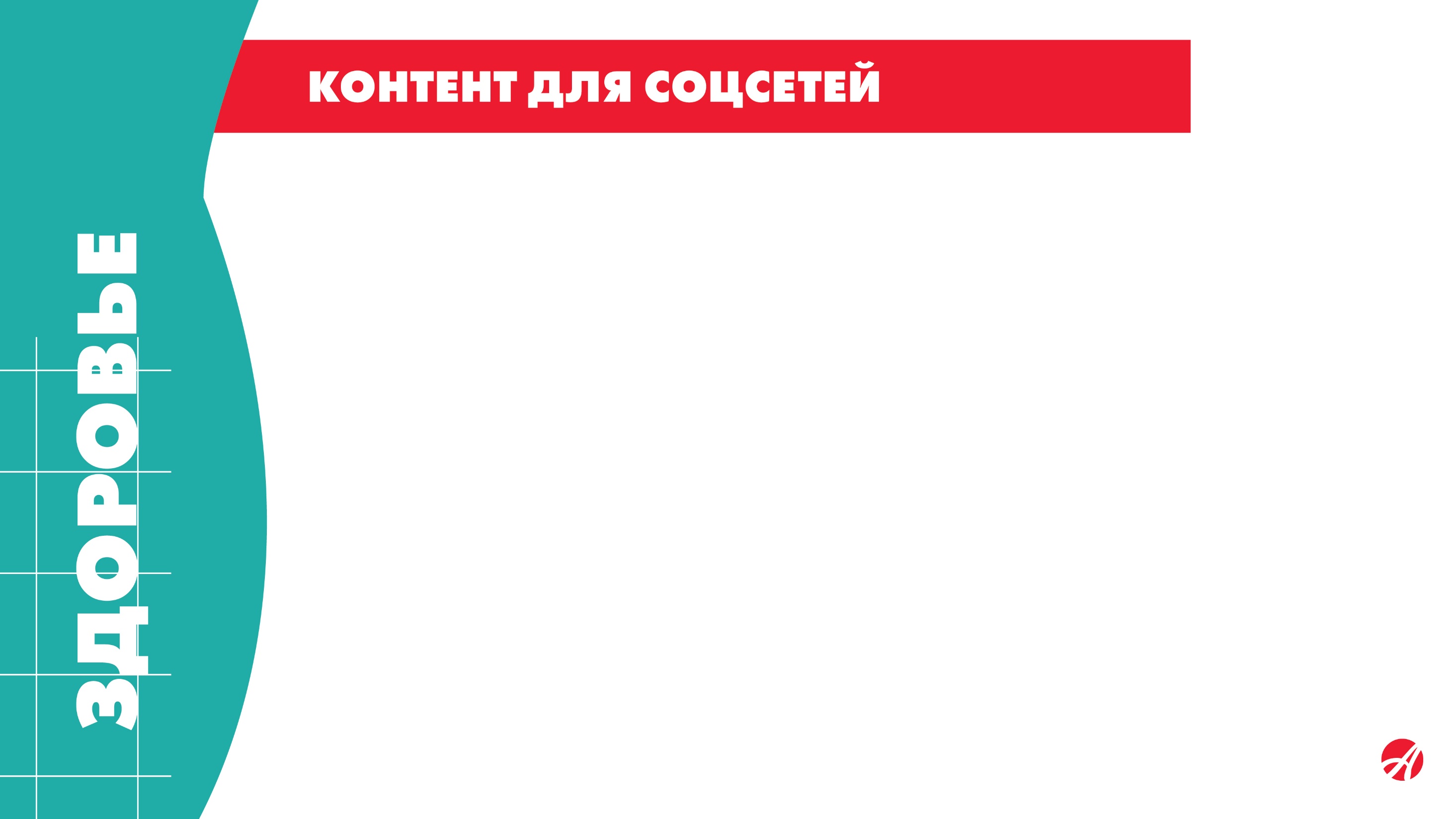 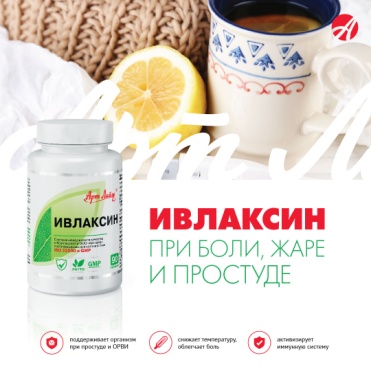 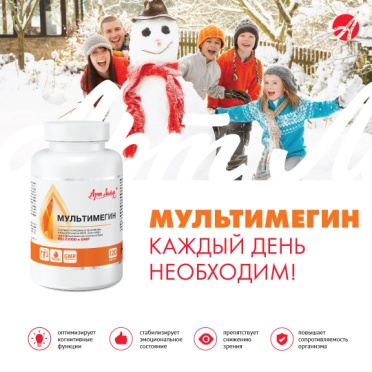 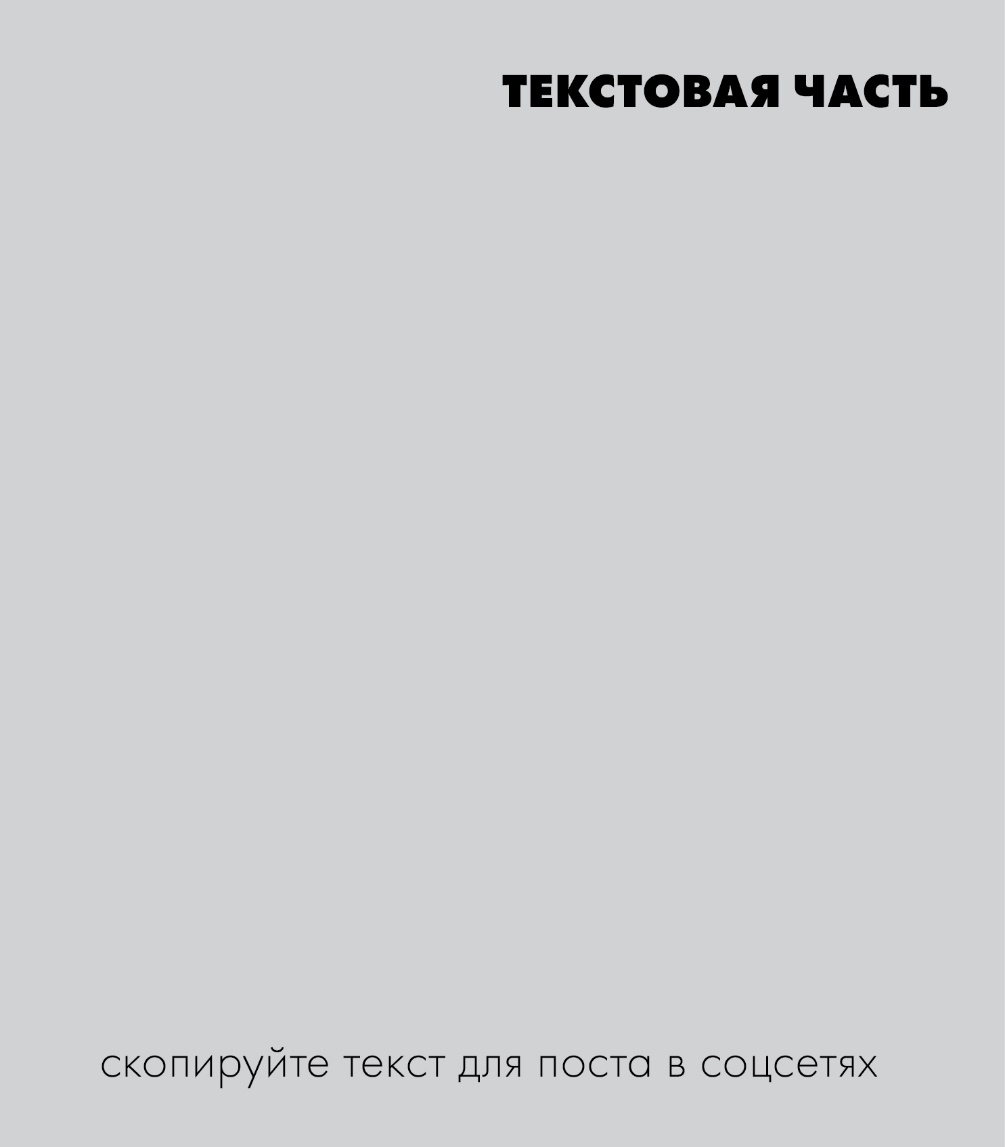 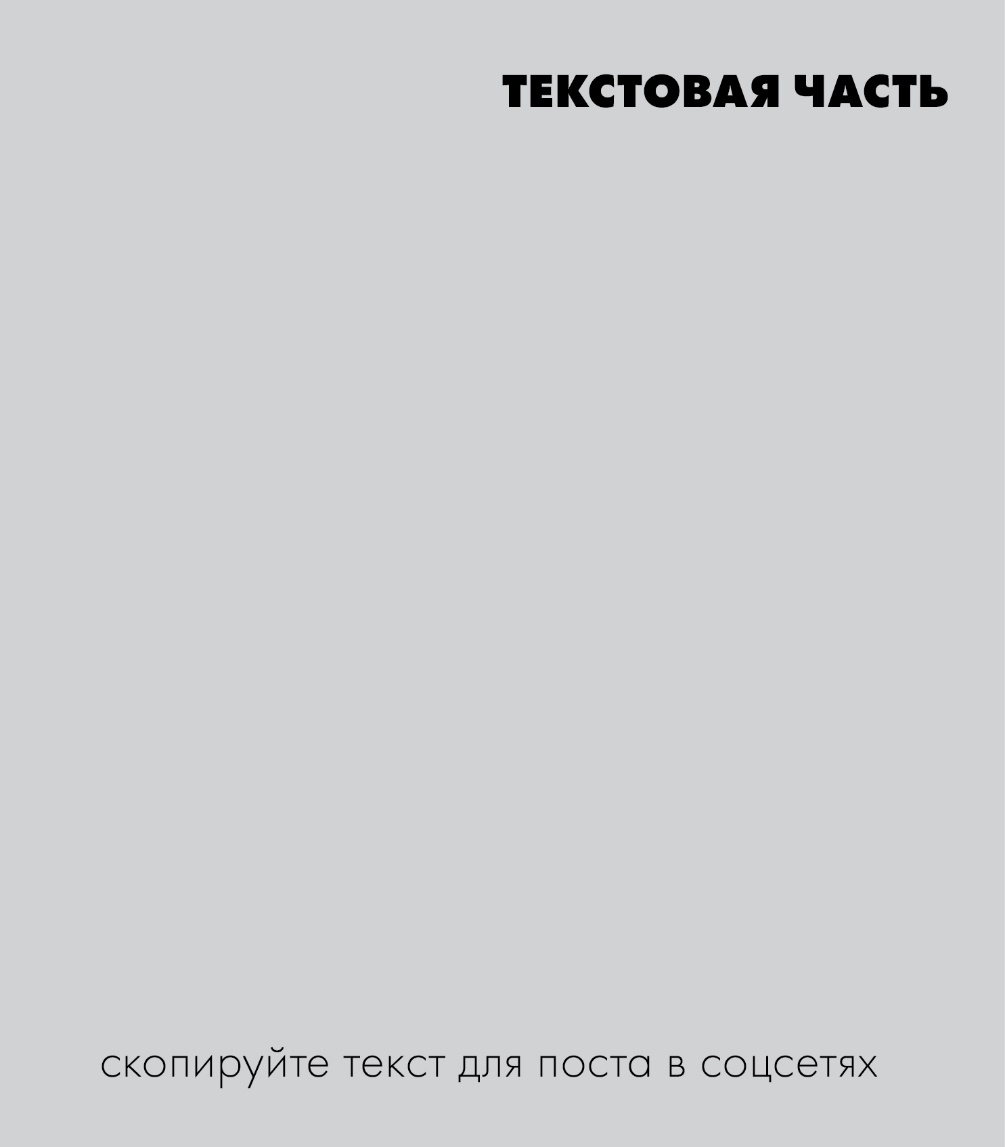 ИВЛАКСИН – ОТ ЖАРА, БОЛИ И ПРОСТУД!

Одно из немногих доступных лекарств советской эпохи, аспирин, раньше можно было найти в любой аптечке. Его, не задумываясь, принимали и от температуры, и от головной боли. Сегодня доктора призывают с осторожностью относиться к приему аспирина, ведь он способен вызвать повреждение желудка. 
Но в природе есть вещества со схожим действием, которые действуют мягче и не вызывают раздражение ЖКТ!
На одном из первых мест по содержанию «природного аспирина», или растительных салицилатов, стоит кора ивы. Доказаны ее свойства облегчать боль, снимать жар и воспаление при  простуде , мышечных и неврологических болях.
Фитокомплекс «Ивлаксин» с натуральными салицилатами ивы и малины:
-поддерживает организм при простуде и ОРВИ
-помогает снять температуру и облегчить болевые ощущения
-активизирует иммунную систему
#артлайф  #бад  #здоровье  #ивлаксин #фитокомплекс #салицилаты #противжараиболи #оттемпературы  #гриппунет  #простуденет  #аспирин
«МУЛЬТИМЕГИН»:  ОМЕГА-3 ДЛЯ  ДЕТЕЙ И ПОДРОСТКОВ
 
Полиненасыщенные жирные кислоты Омега-3 не зря называются незаменимыми. Они участвуют в обмене веществ, укрепляют сердечнососудистую и костно-мышечную системы, формируют клетки головного мозга, нервной системы и сетчатки глаз. Употребление ПНЖК рекомендовано в любом возрасте, но особенно они нужны беременным женщинам и детям!
«МультиМегин» разработан специально для школьников и имеет комплексный состав!  Омега-3 улучшают у детей концентрацию внимания, снижают гиперактивность.  Дети легче переносят психоэмоциональные нагрузки, связанные с  адаптацией к новой среде. Снижаются проявления аллергических реакций и угревой сыпи. 
Зеакстантин, лютеин, витамины A и E предупреждают снижение зрения при повышенных учебных нагрузках.  Витамины группы B поддерживают нервную систему, улучшают качество сна; витамин D3 способствует укреплению костей и зубов, витамин C повышает общую сопротивляемость организма респираторным инфекциям.  Маленькая гладкая капсула «Мультимегина» с арбузным ароматом легко проглатывается, не вызывая у детей неприятных ощущений.
#артлайф  #бад  #здоровье  #мультимегин  #омега3 #ПНЖК #длядетей  #зеакстантин  #лютеин  #детскиевитамины  #поддержказрения
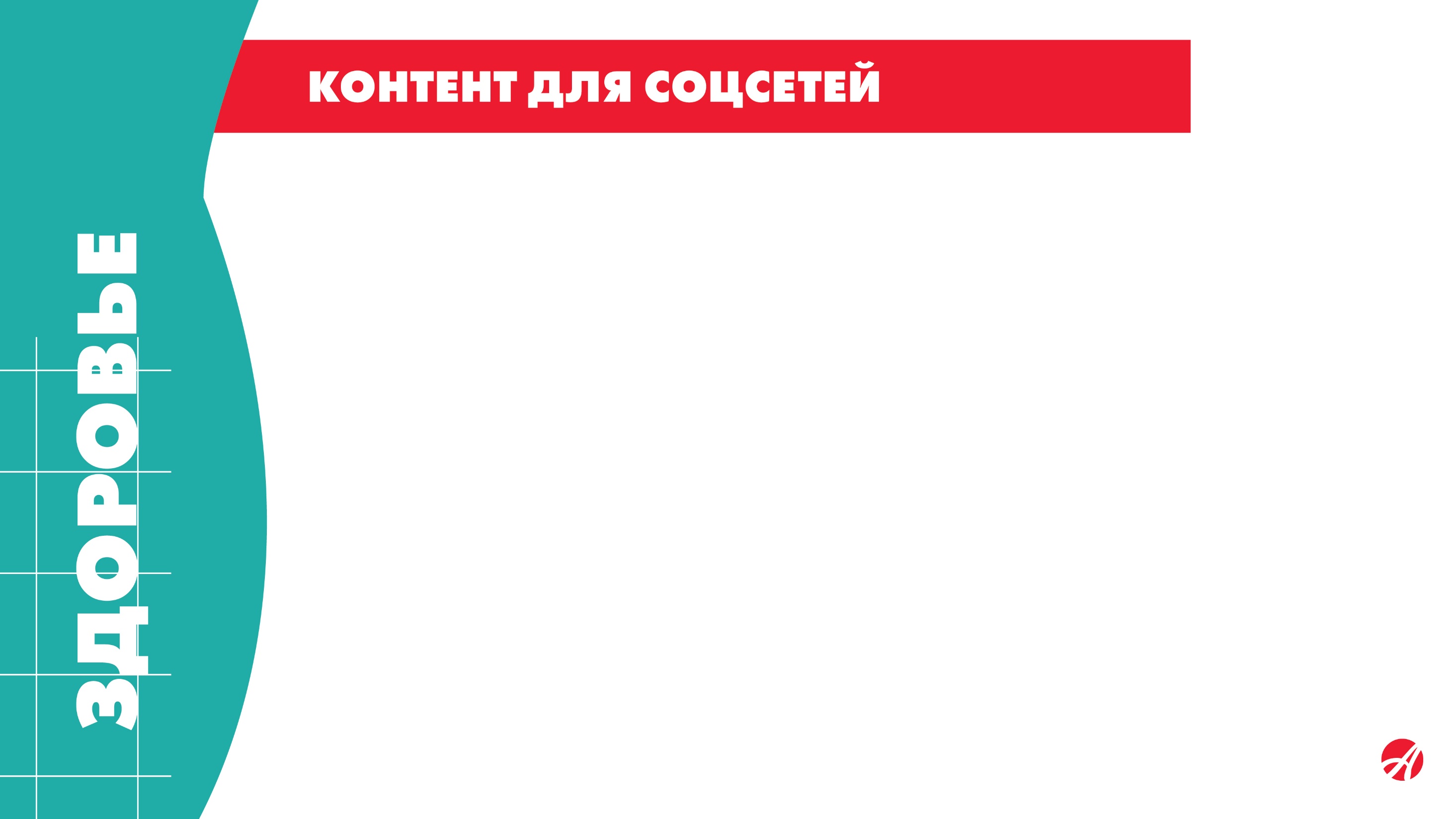 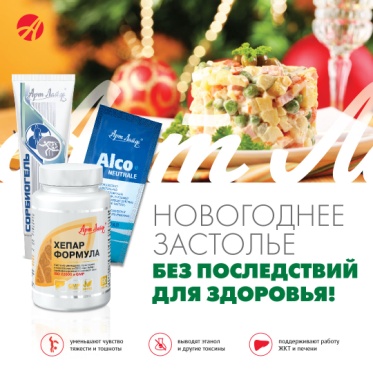 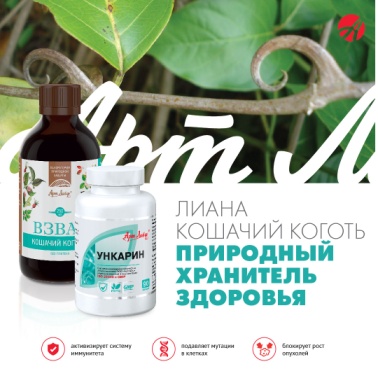 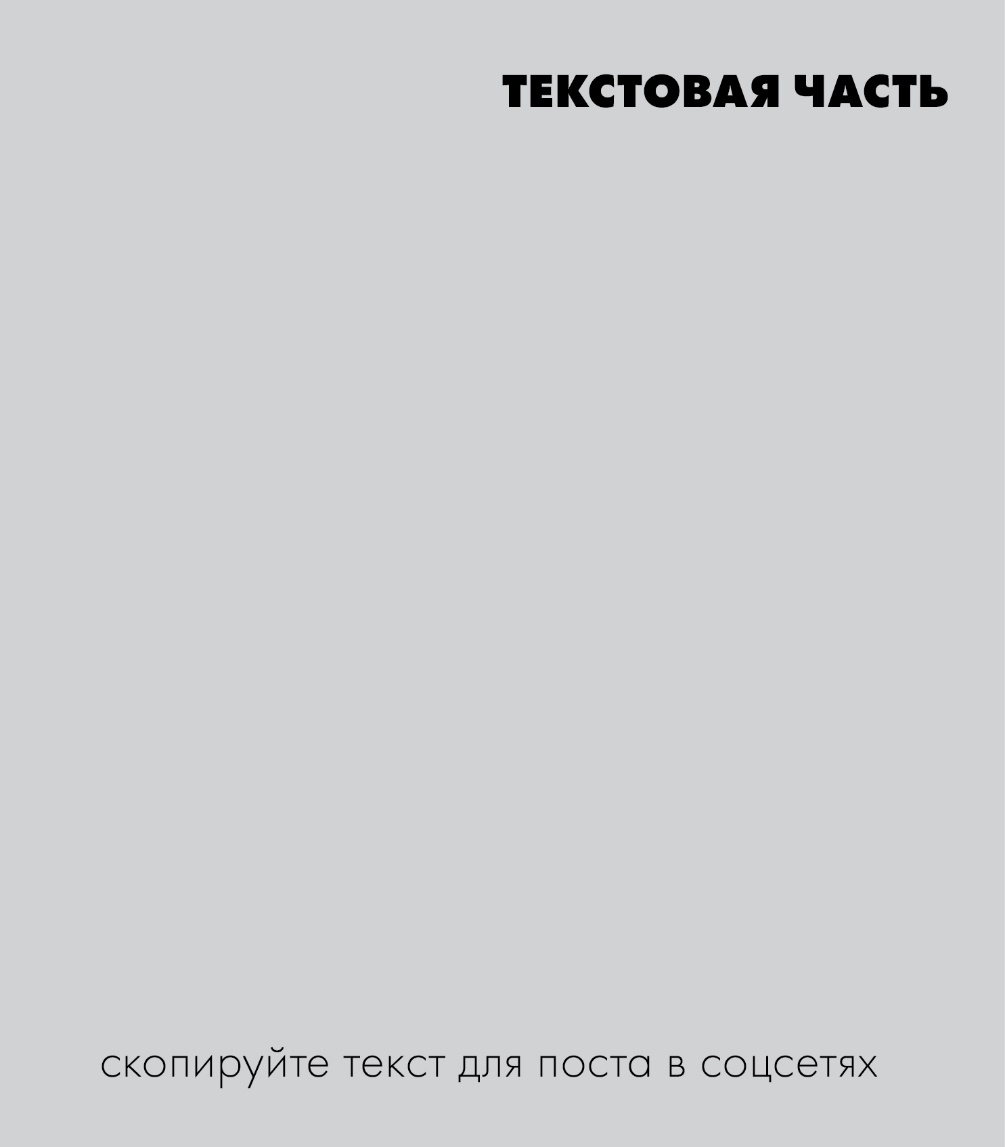 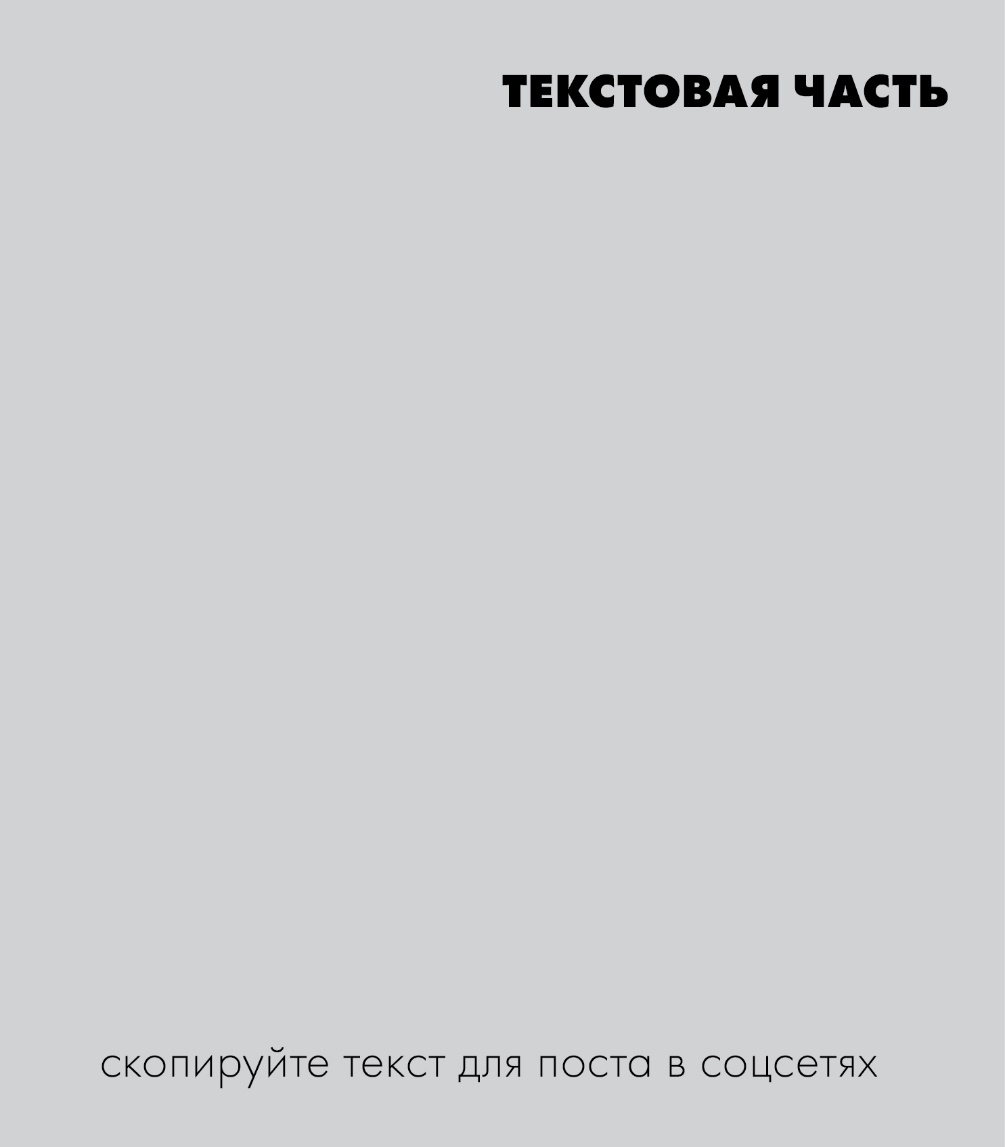 НОВОГОДНЕЕ ЗАСТОЛЬЕ БЕЗ ПОСЛЕДСТВИЙ ДЛЯ ЗДОРОВЬЯ!

Праздничное застолье – тяжелое испытание для организма. Обильная пища с высоким содержанием жиров и углеводов заставляет работать систему пищеварения в усиленном режиме. Особенно если переедать несколько дней подряд. Удержаться  от праздничных угощений достаточно сложно, а значит остается только помочь организму справиться с неожиданной нагрузкой.
«Хепар формула» облегчает работу печени! Ее активные компоненты стимулируя отток желчи, предупреждают жировую инфильтрацию и избавляют от чувства тошноты и тяжести.
«Сорбиогель» ускоряет вывод токсинов, накопленных в кишечнике за время неумеренных праздничных трапез.
«Алконейтрал» – продукт №1 для утра 1 января! Минеральные соли, органические кислоты и салицилаты ускорят выведение этанола и продуктов его распада, уменьшат головную боль, восстановят электролитный баланс, поддержат работу печени и сердечной мышцы.
Берегите себя! Веселых вам праздников!
#артлайф  #бад  #здоровье  #хепарформула  #сорбиогель  #алконейтрал  #новогодниерецепты  #отпохмелья  #дляпечени  #сорбент  #детокс
ПРИРОДНЫЙ ХРАНИТЕЛЬ ЗДОРОВЬЯ

Перуанская лиана Uncaria Tomentosa (ункария волосистая) или, как ее называют местные жители, «Кошачий коготь, ценится во всем мире за свои высокие иммуномодулирующие свойства и способность подавлять развитие опухолей, что обусловлено внушительным спектром биологически активных веществ в ее составе.  Под влиянием оксииндольных алкалоидов в организме человека происходит активация макрофагов, Т-лимфоцитов и иммуноглобулинов - клеток иммунной системы, отвечающих за передачу информации о появлении в организме чужеродных бактерий и вирусов и их уничтожение. Эпикатехины подавляют воспаления и  мутации в клетках, укрепляют сосуды. Проантоцианидины препятствуют восстановительным ферментативным процессам в опухолевых клетках, блокируя их рост.
Эти свойства ункарии легли в основу фитокомплекса «Ункарин» и взвара «Кошачий коготок». В сезон ОРВИ особенно полезными они будут для людей с иммунодефицитом, вызванным хроническими воспалительными процессами, онкологическими заболеваниями, лучевой или химиотерапией. 
#артлайф  #бад #здоровье  #фитокомплекс #ункарин  #ункария #кошачийкоготь  #взвар #иммуномодулятор   #иммунныйкомплекс #противоопухолевый  #поддержкаиммунитета
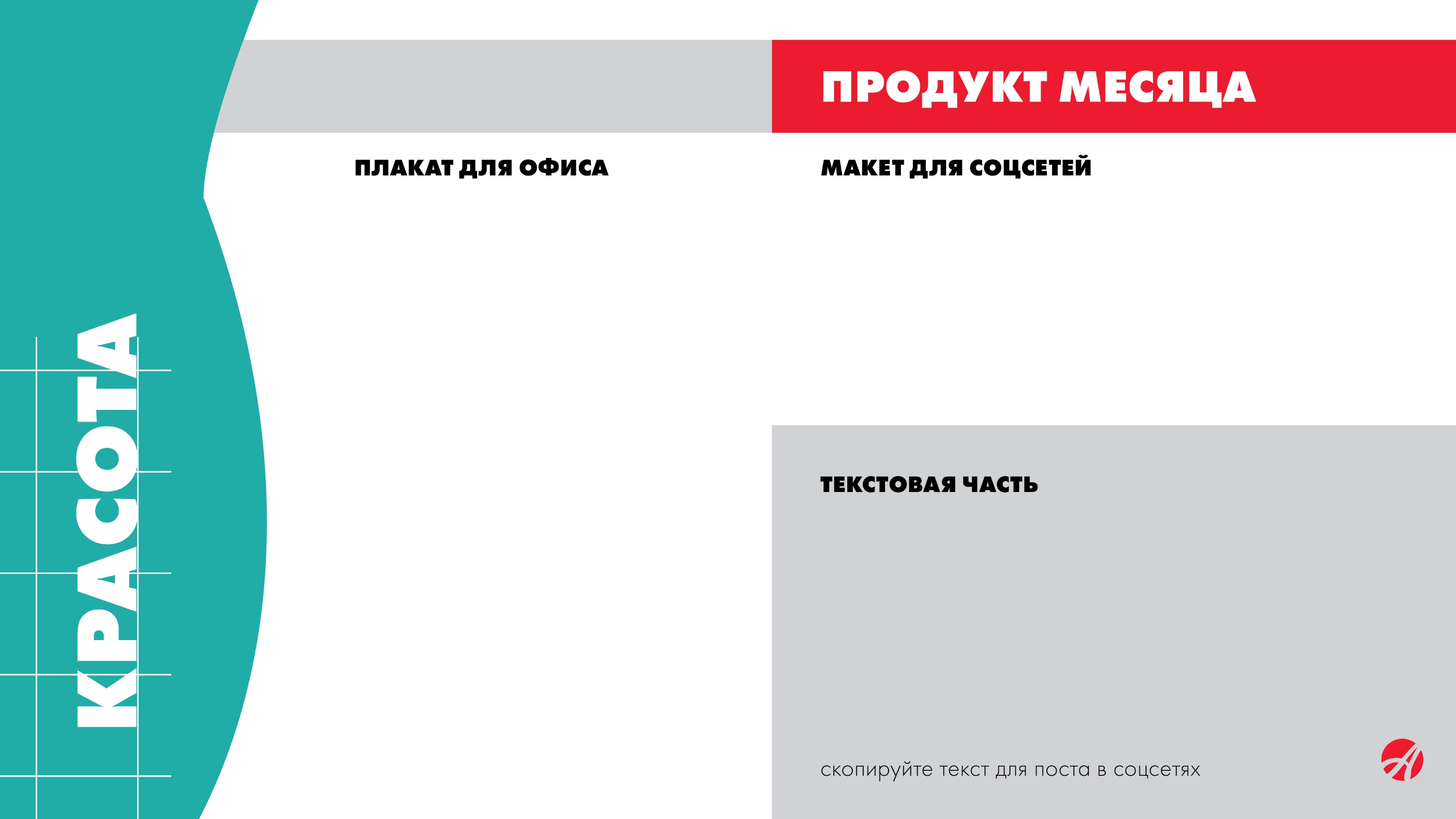 ОПОЛАСКИВАТЕЛЬ N-ZIM DENTA EXPERT 
С ЛИЗАТОМ БАКТЕРИЙ
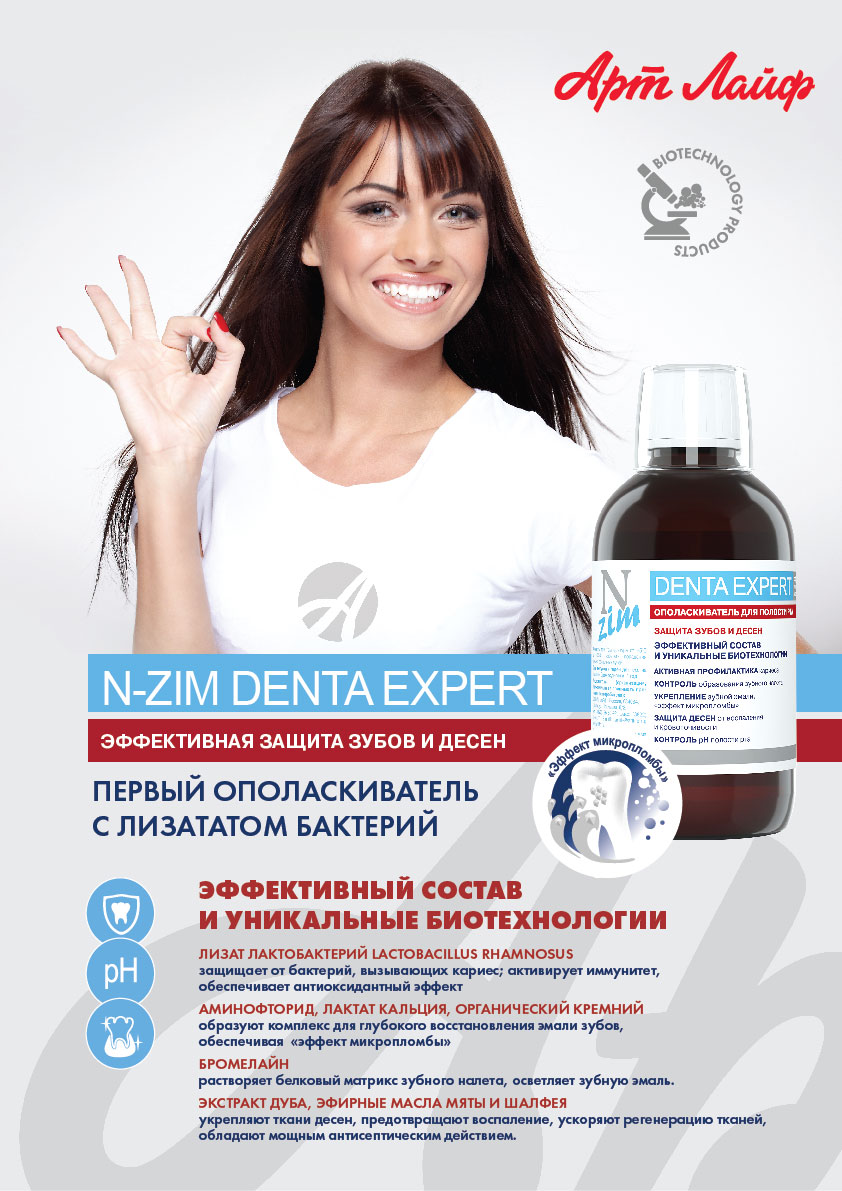 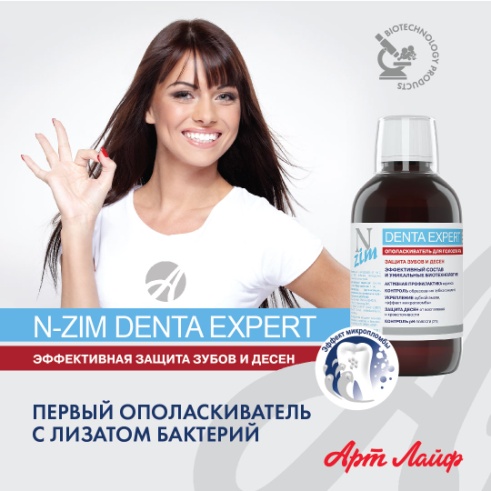 НОВИНКА МЕСЯЦА - ОПОЛАСКИВАТЕЛЬ ДЛЯ ПОЛОСТИ РТА N-ZIM ДЕНТА ЭКСПЕРТ

Следить за здоровьем зубов и десен теперь будет проще!
Компания Артлайф разработала первый ополаскиватель для полости рта с лизатом лактобактерий Lactobacillus Rhamnosus , который активизирует местный иммунитет и защищает ваши зубы от кариеса, а десны от воспалений. 
Экстракт дуба, масло мяты и шалфея обладают мощным антисептическим  и регенерирующим действием. Аминофторид, лактат кальция и органический кремний укрепляют зубную эмаль, а бромелайн растворяет зубной налет.   
#артлайф  #здоровье #красота #здоровьезубовидесен #защитаоткариеса  #профилактикакариеса #ополаскивательдляполостирта  #лизатыбактерий #биотехнологии #новинка #nzim #дентаэксперт #бактериальныелизаты #лактобактерии
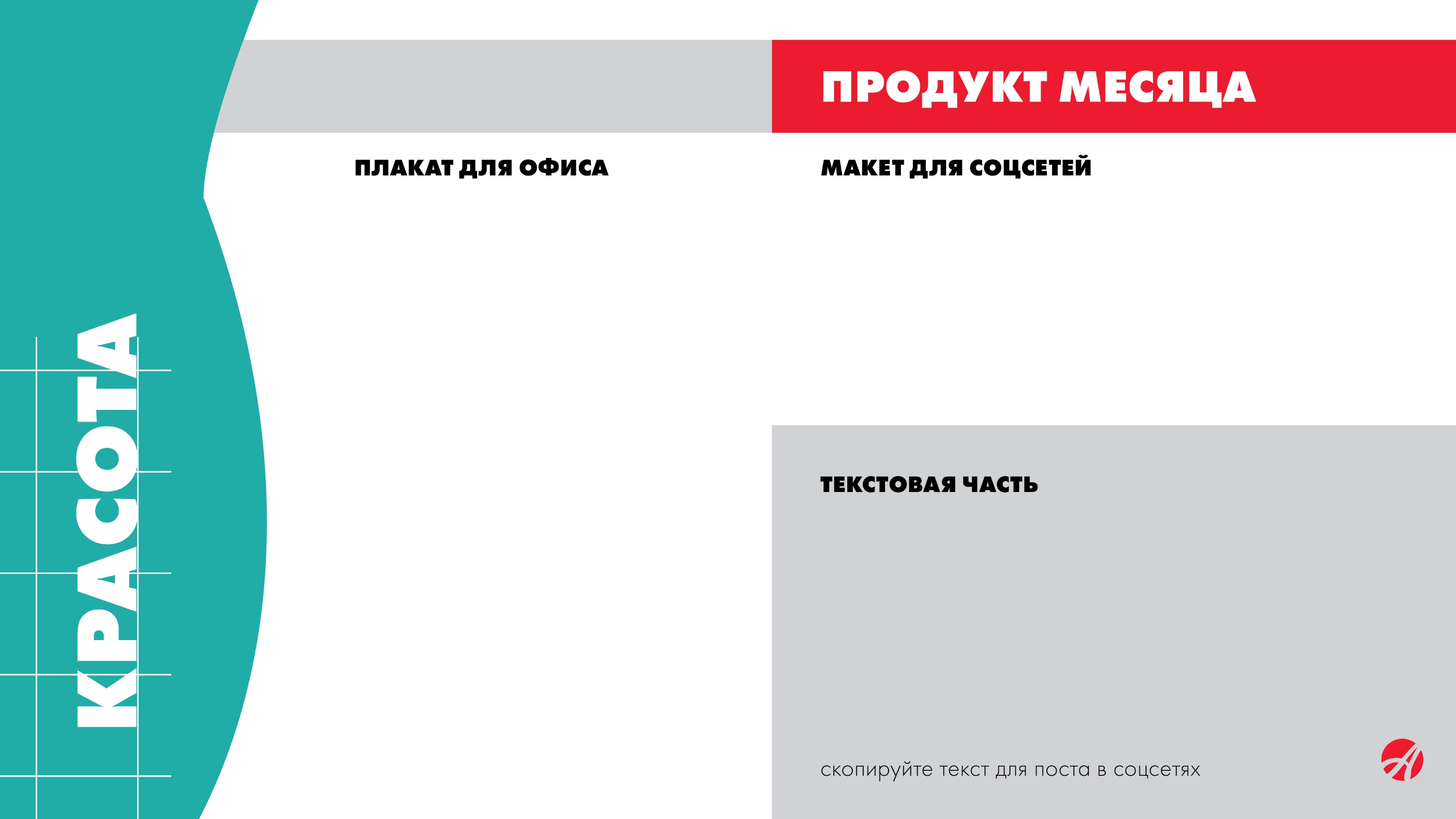 GOLDEN COCOON:  ДАРИТЕ КРАСОТУ!
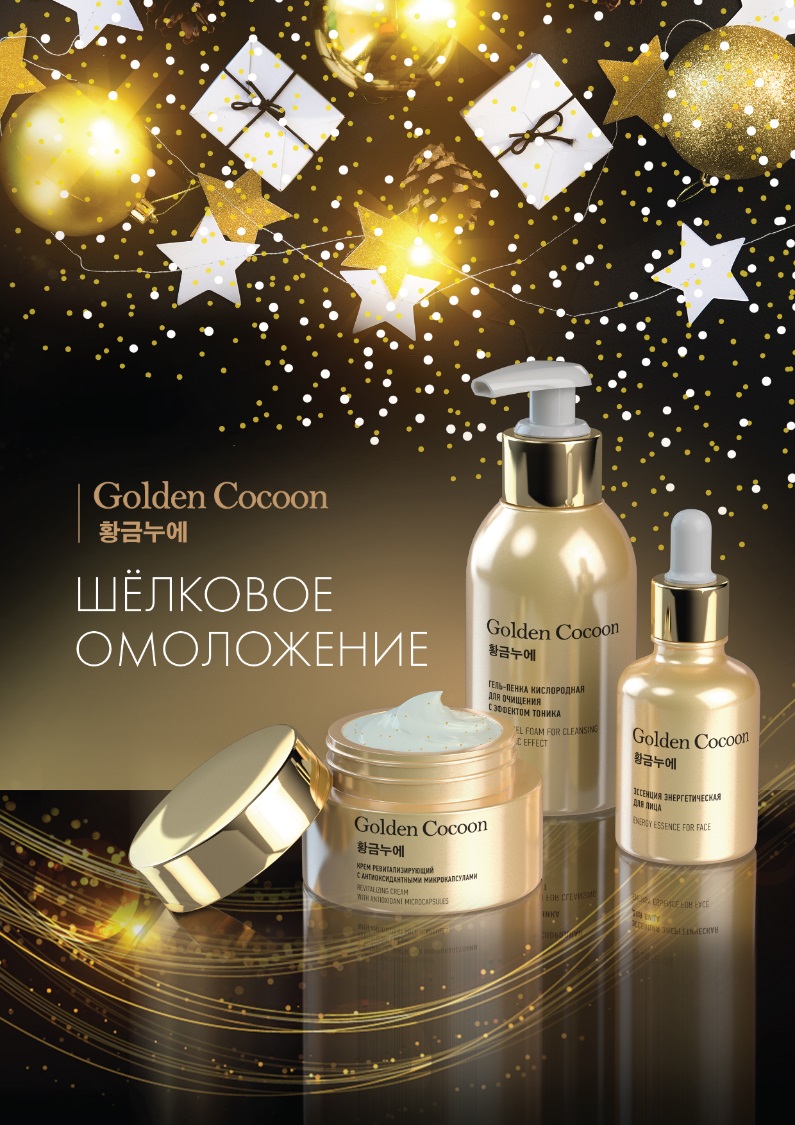 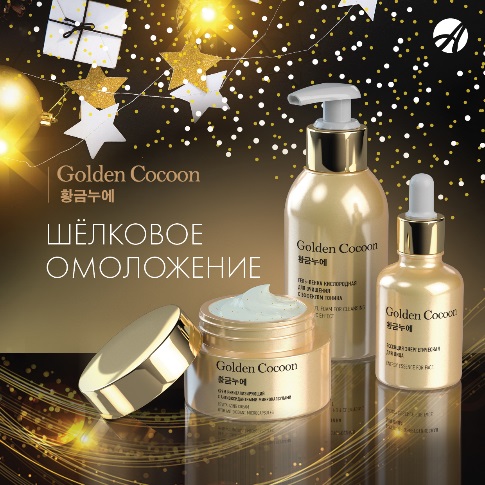 ДОМА ЛУЧШЕ, ЧЕМ В СПА! 
Коллекция Golden Cocoon - это драгоценные компоненты, инновации и роскошь ощущений! Кислородная пенка, энергетическая эссенция и ревитализирующий крем наполнят вашу кожу сиянием и молодостью. 
Cердце формулы Golden Cocoon  - серицин золотого шелкопряда, белок, обладающий мощными антиоксидантными и восстанавливающими свойствами  и уникальной способностью улучшать  архтектуру кожи снаружи и  изнутри. Серия средств содержит гиалуроновую кислоту и экстракт Цветка Жизни, комплекс полезных веществ из пяти растений с антиэйдж свойствами.  Golden Cocoon  - совершенная косметика для совершенной красоты!
#артлайф  #косметика #красота  #корейскаякосметика #новыйгод #идеидляподарков  #новогодниеподарки  #GoldenCocoon #антиэйдж  #серицин #золотойшелкопряд  #кислороднаяпенка #пенкадляумывания  #эссенциядлялица #антиоксидантныйкрем #гиалуроноваякислота  #ревитализирующийкрем
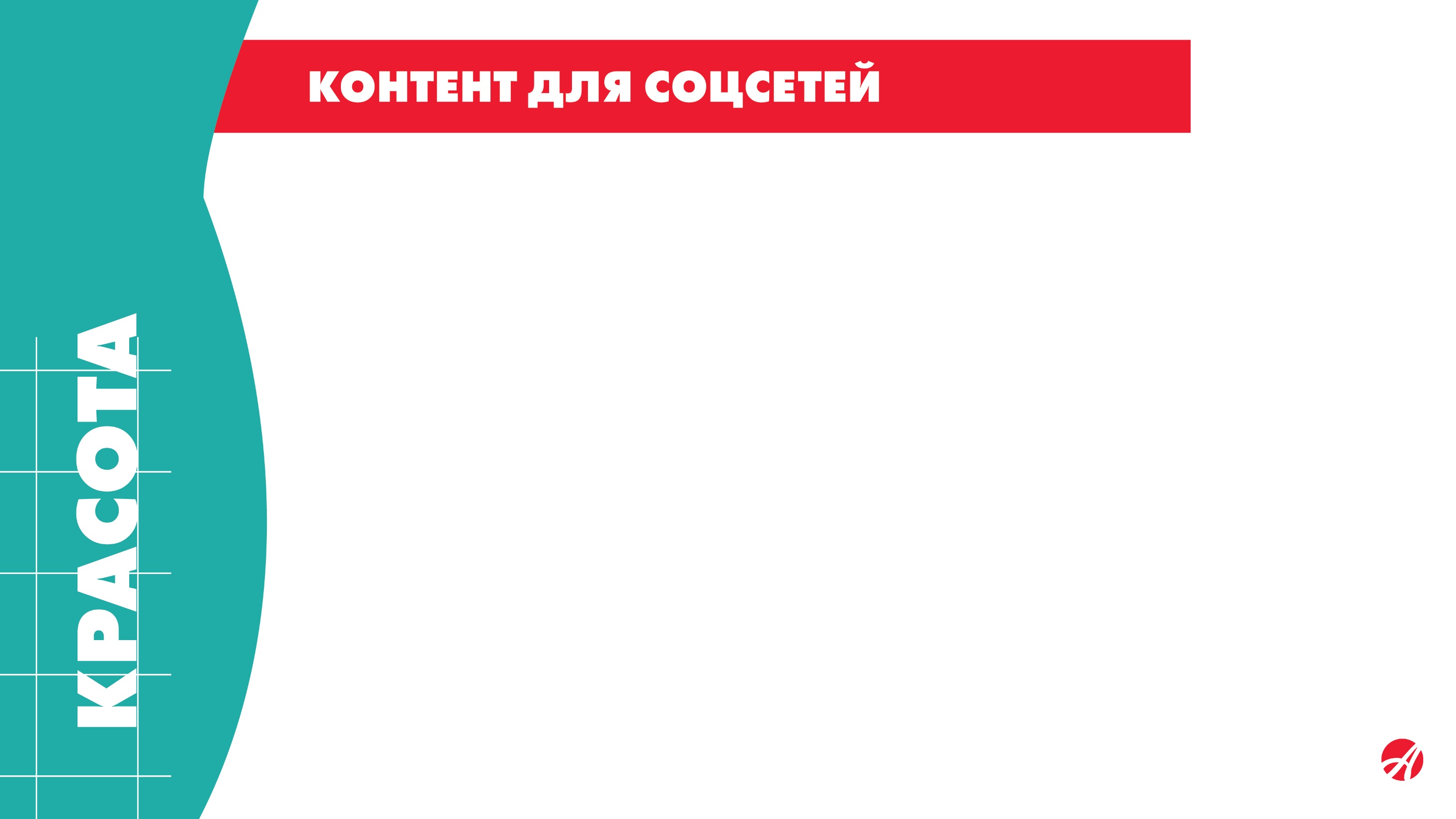 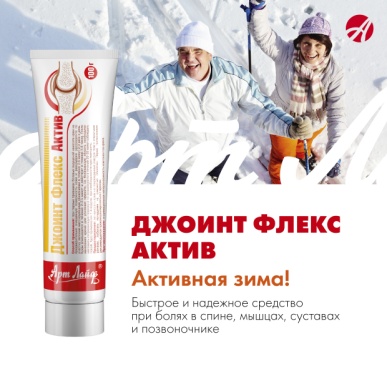 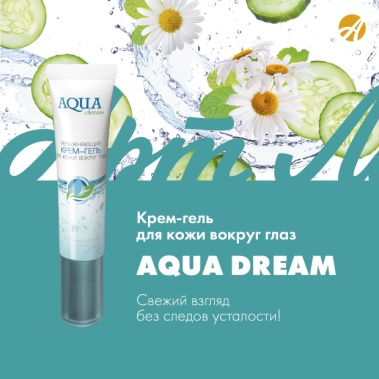 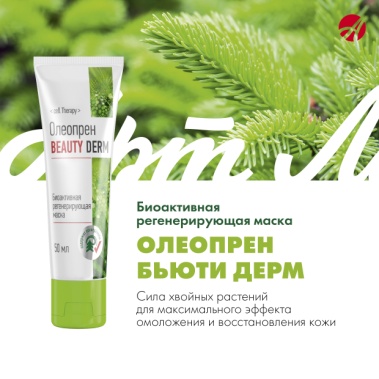 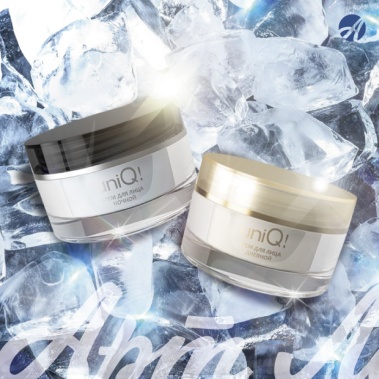 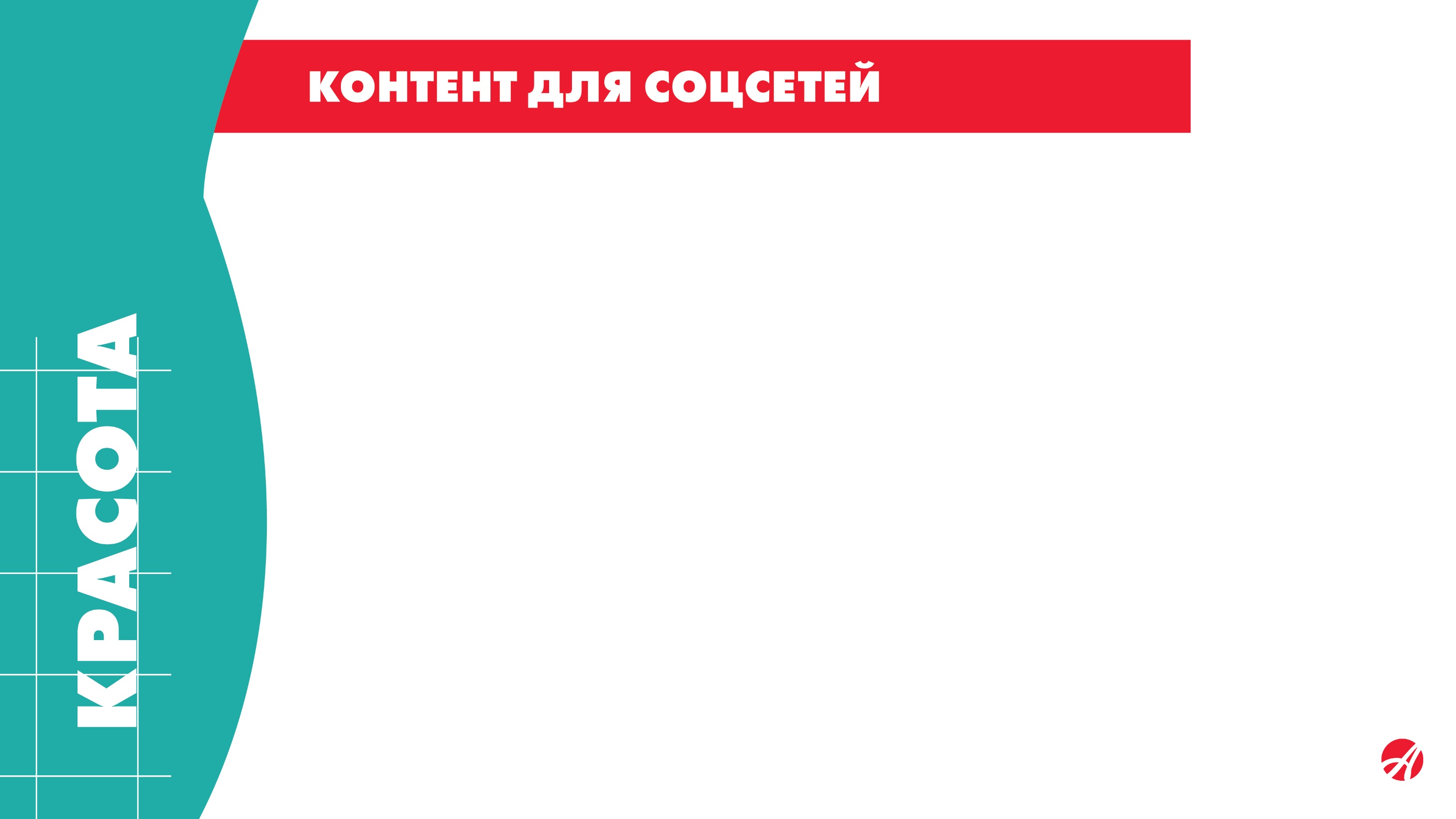 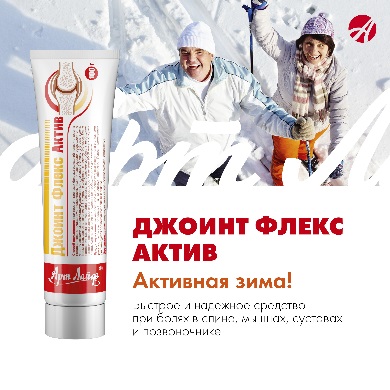 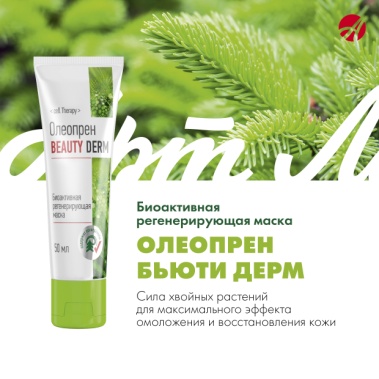 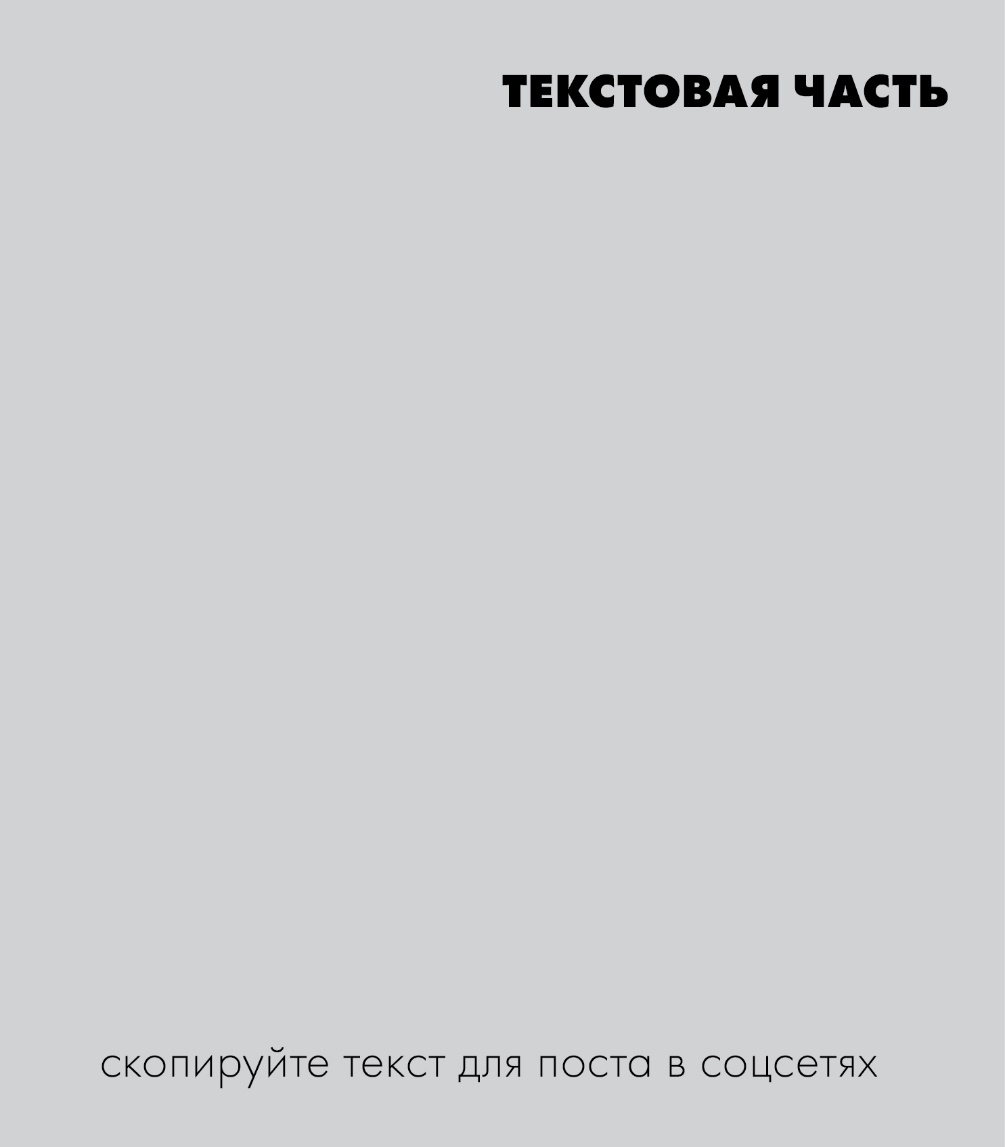 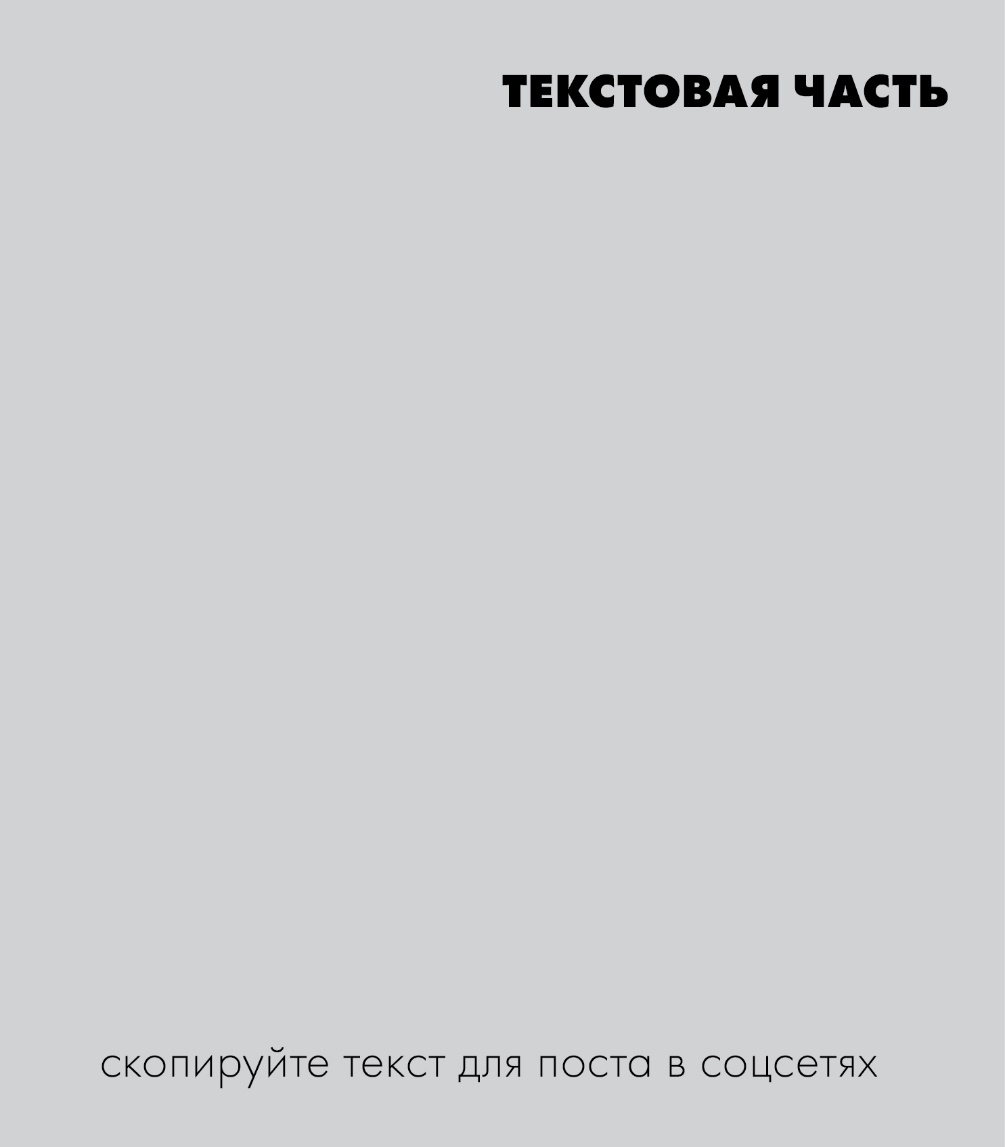 ТВОЯ АКТИВНАЯ ЗИМА!

Любишь активный зимний отдых? 
Тогда средство №1, которое всегда должно быть у тебя под рукой, это крем Джойнт Флекс Актив!
Джоинт Флекс Актив
обладает разогревающий действием
быстро избавляет от скованности в мышцах и суставах
препятствует развитию воспалений
Джоинт Флекс Актив содержит только натуральные компоненты: экстракт перца жгучего, сабельника, лаврового листа и лопуха, скипидар и камфара, эфирные масла пихты, эвкалипта и лаванды.

#артлайф  #здоровье #джойнтфлексактив  #движениебезболи  #остеохондроз  #кремдля суставов  #разогревающийкрем  #сабельник #пихтасибирская
ЭНЕРГИЯ ХВОИ ДЛЯ ОБНОВЛЕНИЯ КОЖИ!

Зима – время испытаний для нашей кожи. Из-за мороза нарушается кровоснабжение кожи, сужаются сосуды и замедляется обмен веществ. Кожа  теряет влагу, становится сухой и очень чувствительной. 
Маски должны стать неотъемлемой частью ухода за кожей в зимнее время. Несколько раз в неделю используйте биоактивную регенерирующую маску для лица Олеопрен Бьюти Дерм. Обогащенная полипренолами пихты сибирской, маска способна возродить вашу кожу, сократить видимые признаки старения кожи, такие, как обезвоживание, тусклый тон, мимические и возрастные морщины и потеря упругости. 

#артлайф  #косметика #фитокосметика  #биоактивнаякосметика #красота  #маскадля лица  #олеопренбьютидерм  #новыйгод #полипренолы  #пихтасибирская #новогодниеподарки  #идеидляподарков  #регенерациякожи  #антиэйдж
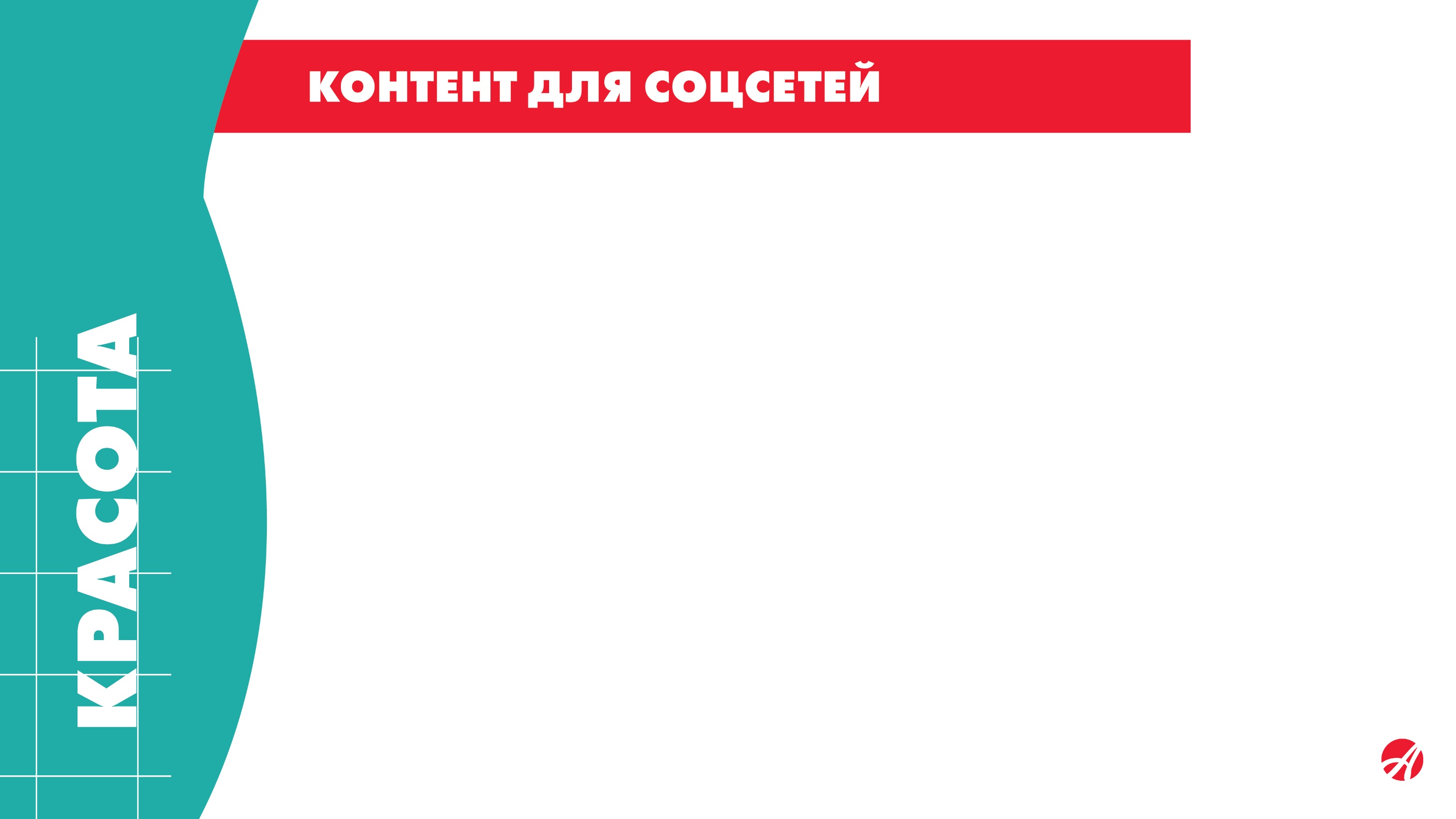 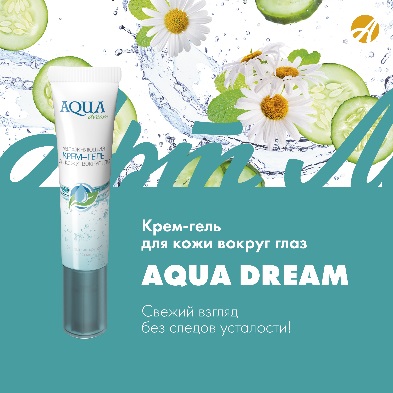 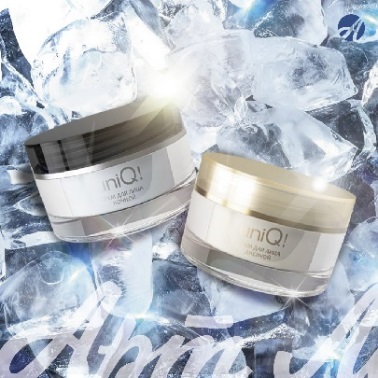 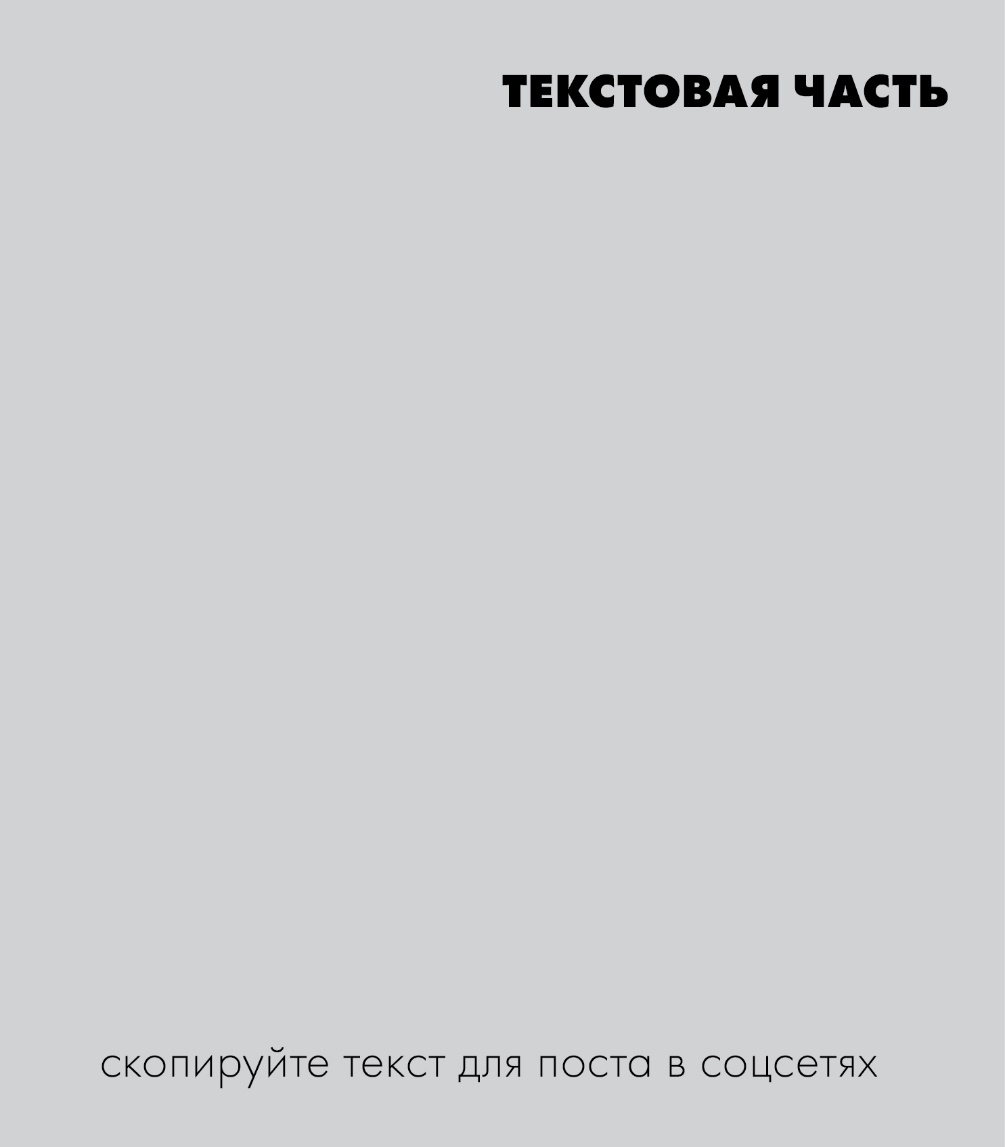 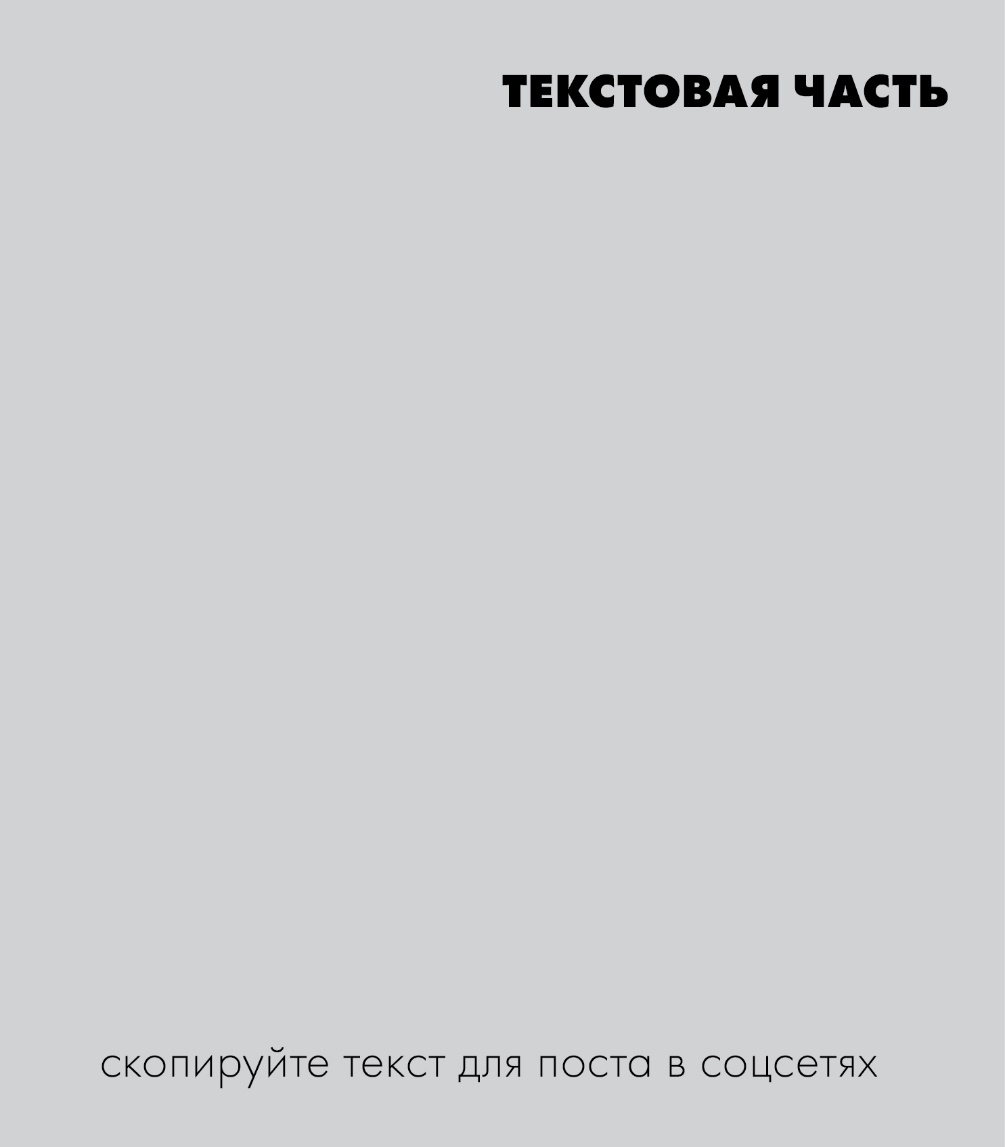 ДЛЯ УНИКАЛЬНОЙ ТЕБЯ!

Ловите восхищенные взгляды в новогоднюю ночь!
Косметика Uniq – это ключ к молодости вашей кожи!
Благодаря эксклюзивной технологии Vitasource средства Uniq активизируют клеточный фермент теломеразу, замедляя процессы старения кожи. 
Дневной крем Uniq защищает кожу от микростресса, вызванного воздействием окружающей среды.
Ночной крем Uniq создан для восстановления и обновления кожи во время сна. 
Подарите вашей коже активный антивозрастной уход - длительное увлажнение, ощущение комфорта, гладкости и упругости!  Капитал молодости можно сохранить и даже приумножить  - вот философия линии средств по уходу за кожей Uniq!

#артлайф  #косметика #красота  # Uniq #новый год #антивозрастнаякосметика #новогодниеподарки  #идеидляподарков  #теломераза #церамиды #карнозин  #антиоксидантныйкрем  #дигидрокверцетин #антиэйдж  #ночнойкрем #дневнойкрем  #противморщин
СВЕЖИЙ ВЗГЛЯД БЕЗ СЛЕДОВ УСТАЛОСТИ!

Действительно ли коже вокруг глаз нужен особый уход и особый крем? ДА! И особенно в холодное время года.
Кожа в области глаз отличается от остальной кожи на лице. Она более тонкая, гладкая, не имеет волосяных фолликулов и никогда не бывает жирной. Улыбаясь, щурясь и моргая, мы провоцируем появление «гусиных лапок», а курение и пренебрежение солнцезащитными средствами только ускоряют их появление. Кожа вокруг глаз чаще страдает от применения декоративной косметики, а зимой - от сухого воздуха и постоянного контраста температур. 
Крем-гель  для кожи вокруг глаз Aqua Dream с экстрактом огурца и кофеином освежает, охлаждает и увлажняет кожу вокруг глаз, чтобы ваш взгляд всегда был свежим!

#артлайф  #косметика #красота #увлажнениекожи #кремдлявек #aquadream #экстрактогурца #зимнийуходзакожей  #увлажняющийкрем  #энергетическийкрем #новогодниеподарки  #идеидляподарков
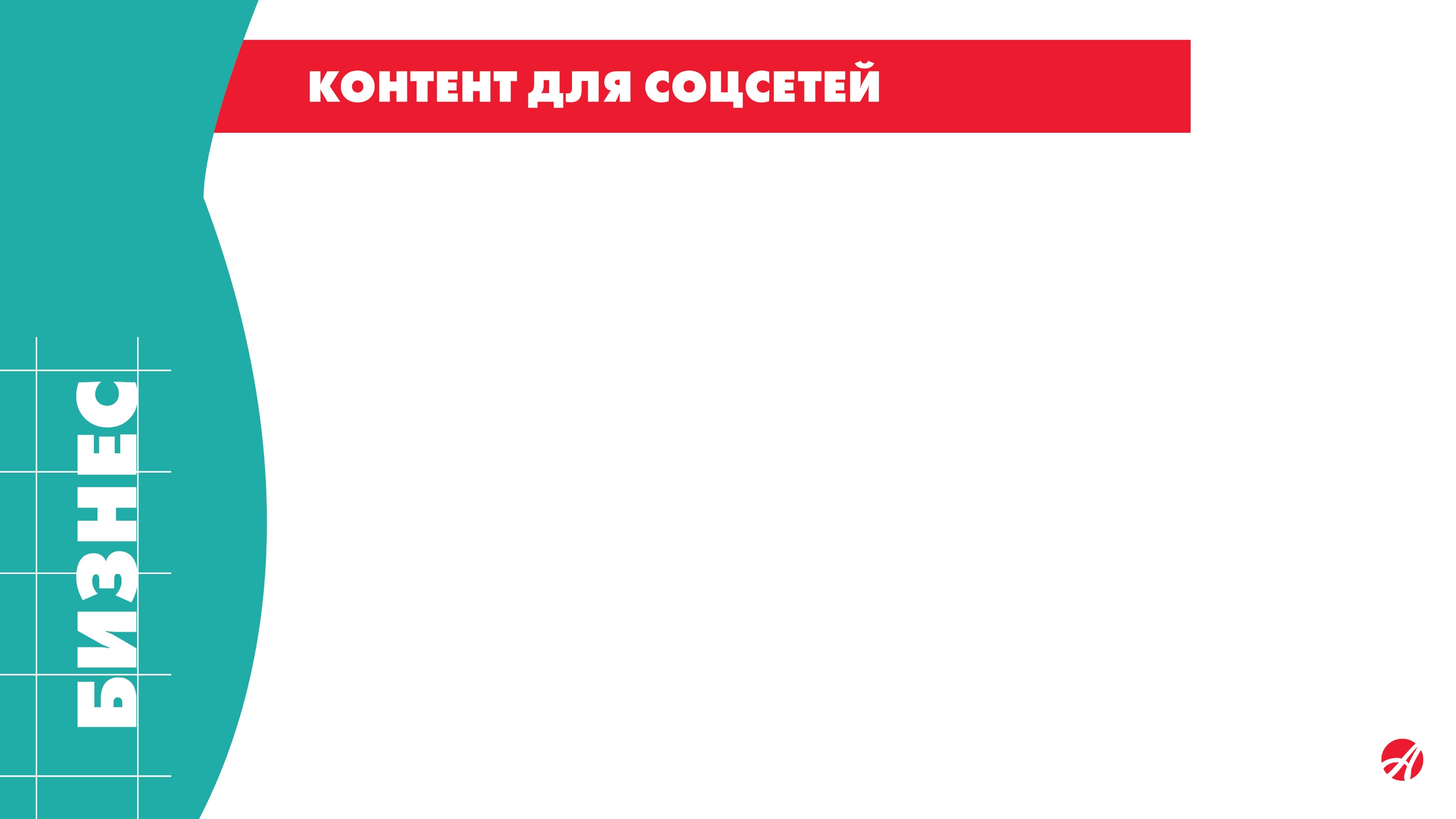 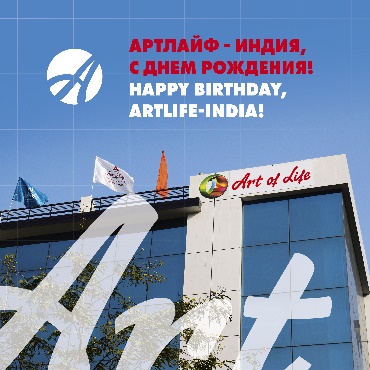 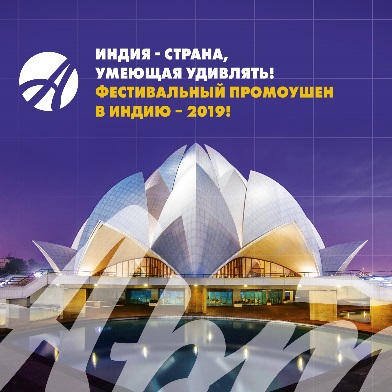 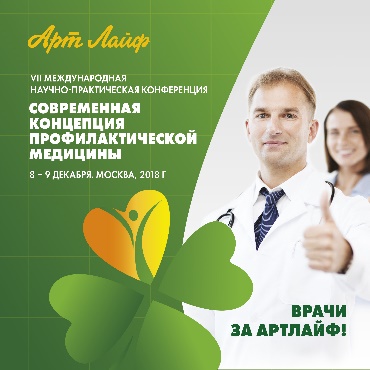 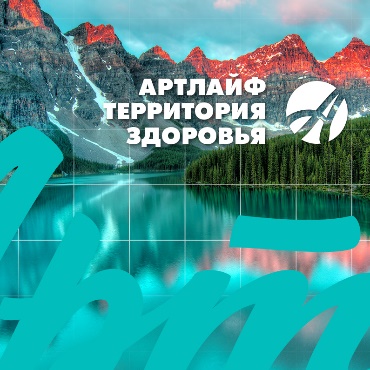 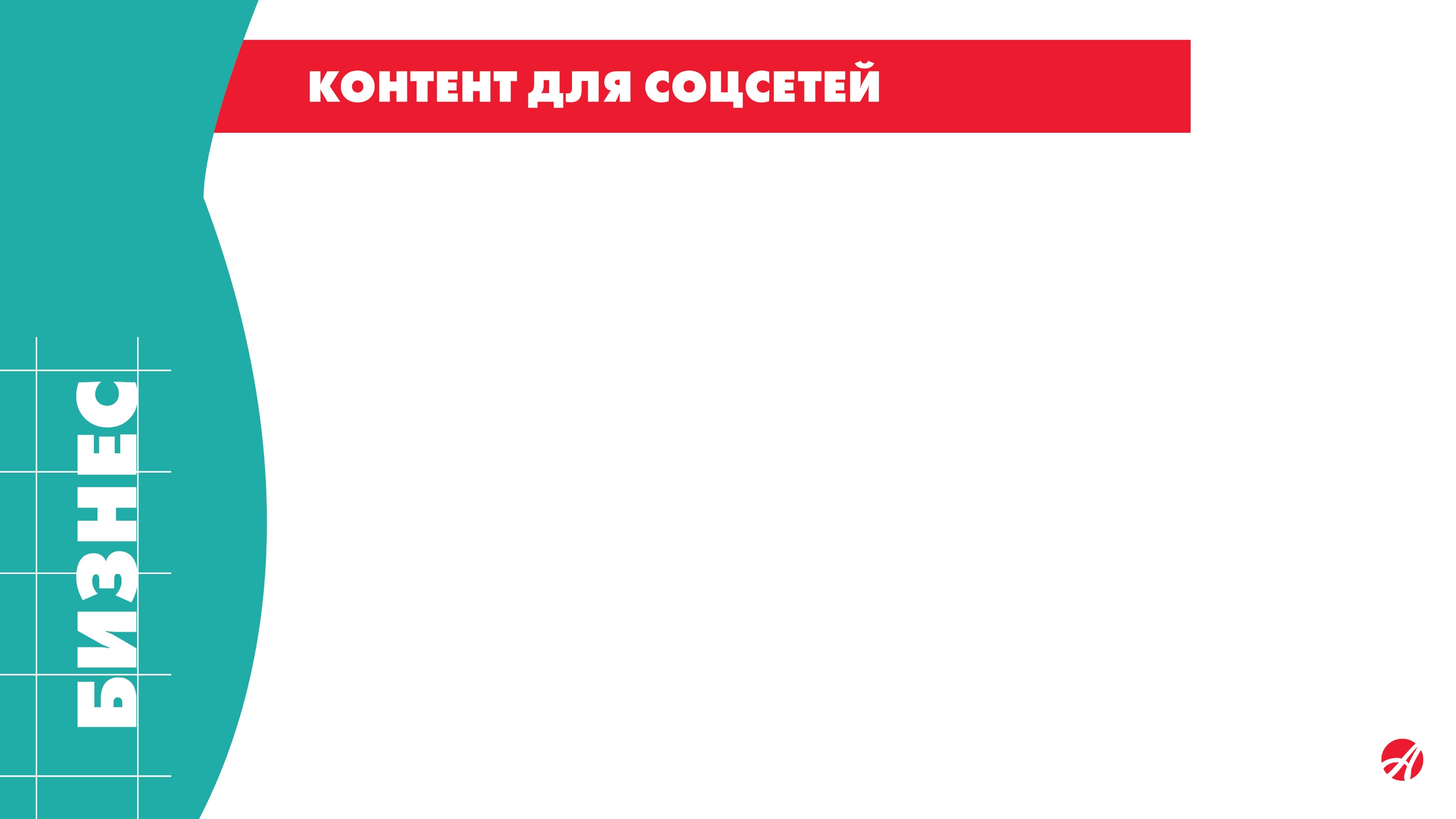 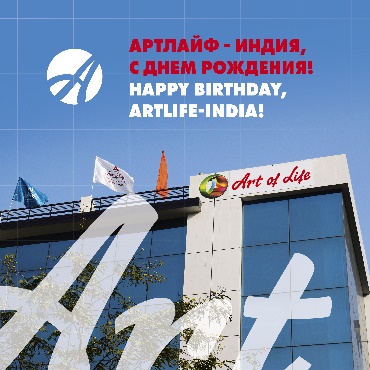 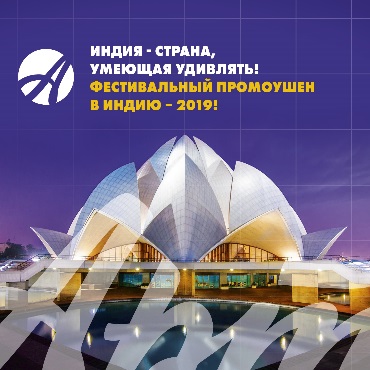 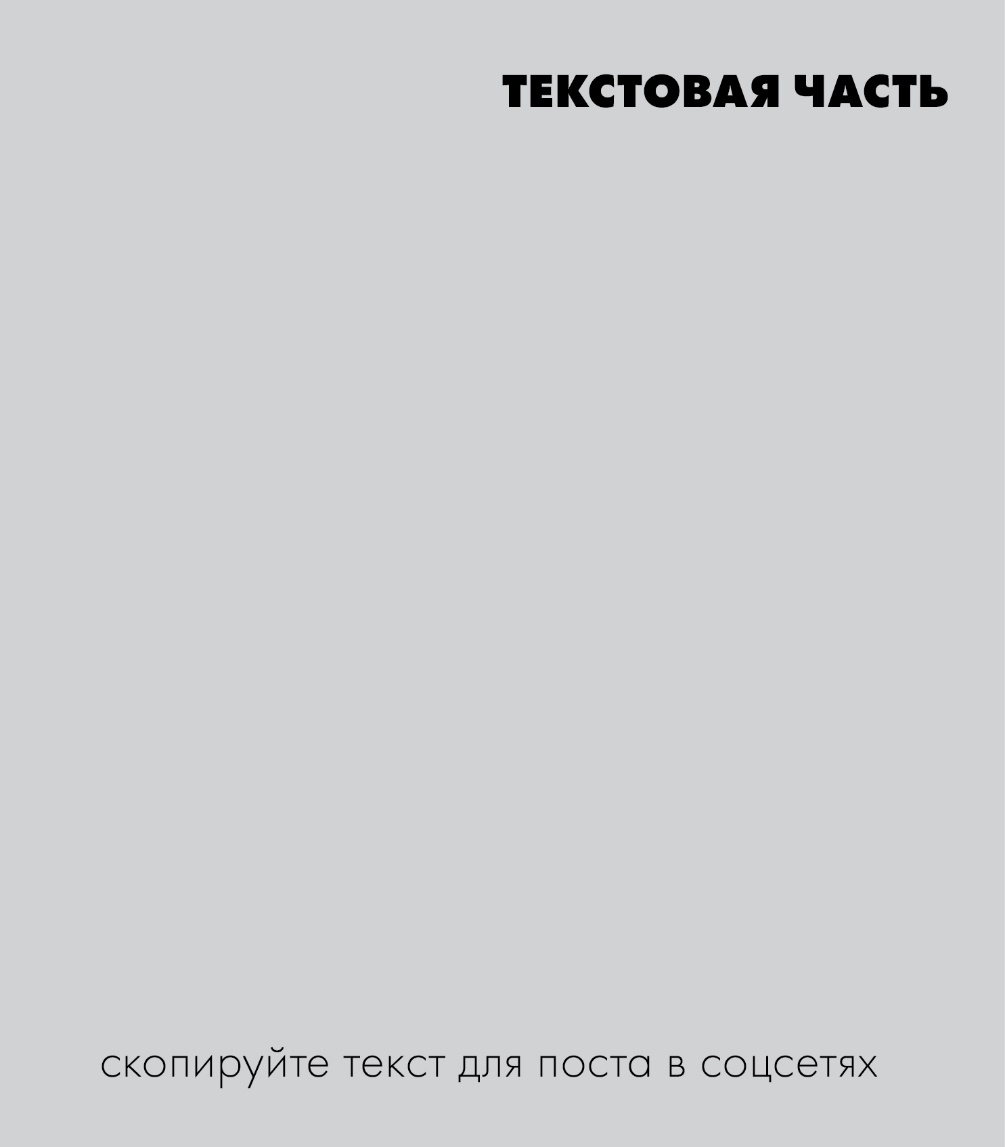 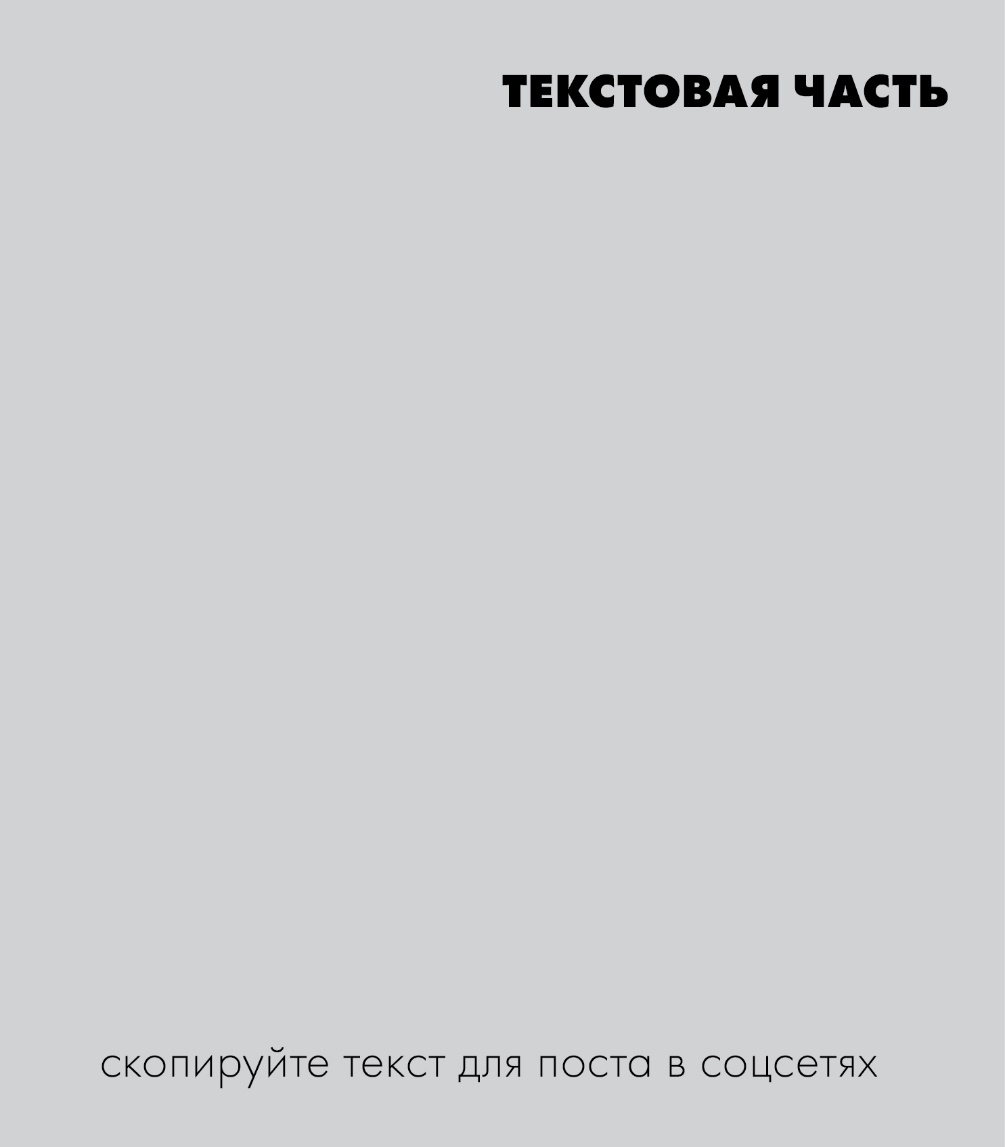 The Festival of success Artlife-India! Фестиваль Успеха в Индии!

2 – 3 декабря в Индии (г. Пуна) пройдет празднование дня основания производственного подразделения Артлайф. Более шестисот наиболее успешных партнёров соберётся на двухдневное празднование 9-летия Артлайф-Индия! Праздник в Индии — это всегда нечто особенное, непередаваемая атмосфера радости и счастья, заботы и любви к ближнему.  Пожалуй,  никто в мире не умеет так радоваться жизни, как индийцы. А в 2019 году в Индии пройдет Фестиваль Успеха Артлайф: гостеприимная экзотическая страна приглашает вместе отметить наш главный корпоративный праздник! 

#артлайф
Промоушен Фестиваль успеха в Индии - 2019  

Незабываемые точки на карте, удивительные природные маршруты и архитектурное историческое наследие древних цивилизаций! И всего лишь в шаге от ласковых волн индийского океана! Индия близко — стоит только захотеть! 
Выполняйте ежемесячно групповые объемы в тысячу, тысячу пятьсот или две тысячи баллов и получайте бонусы на личный накопительный счет, которые затем могут сделать путешествие абсолютно бесплатным!* *подробности уточняйте у лидеров структур 
#артлайф #компанияартлайф #путешествие #индия
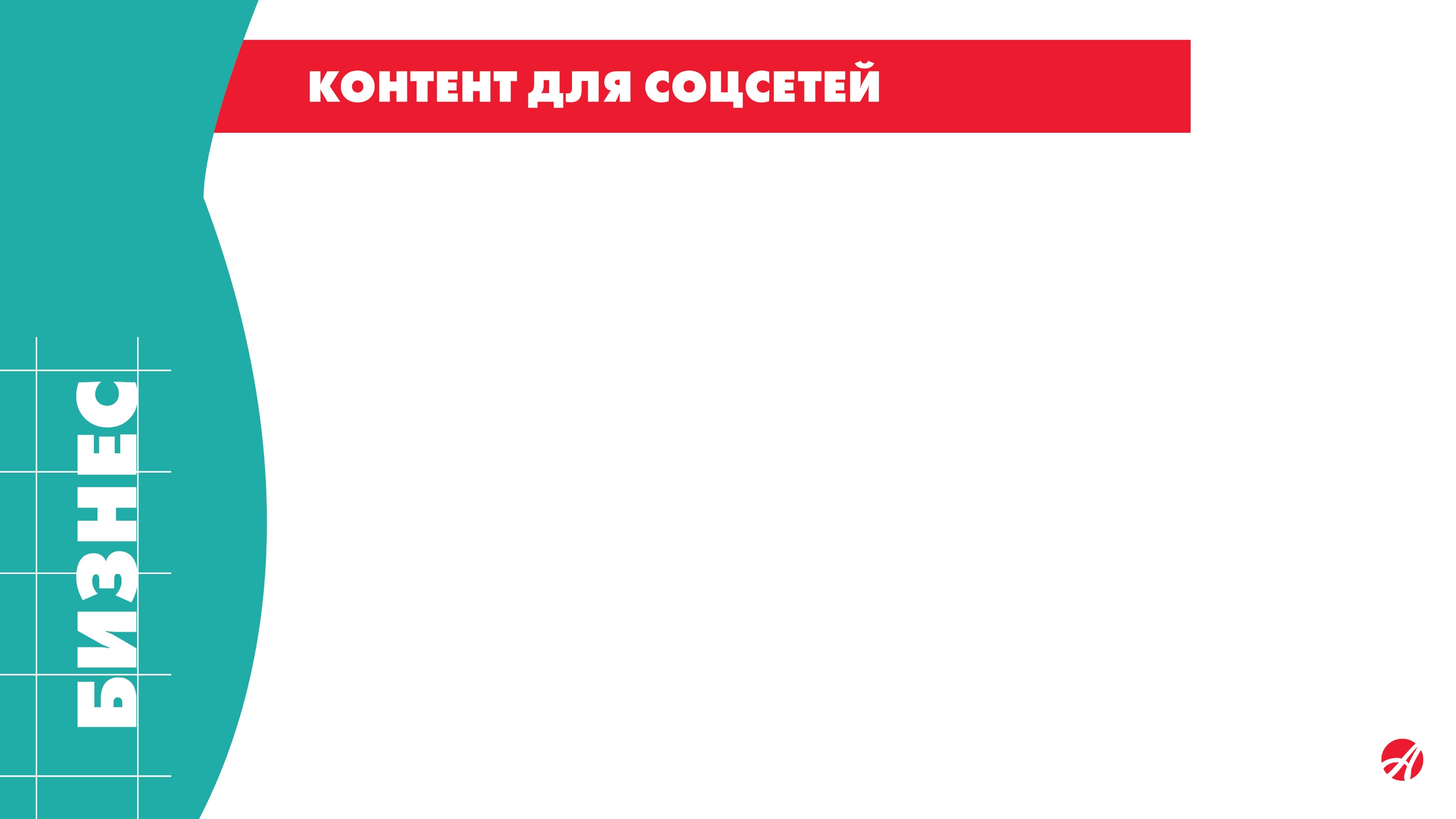 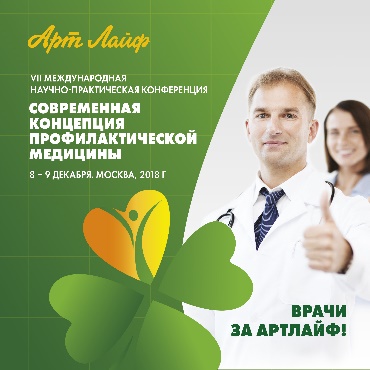 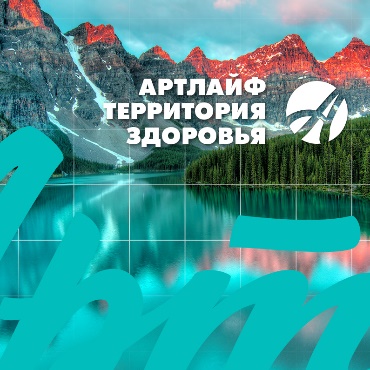 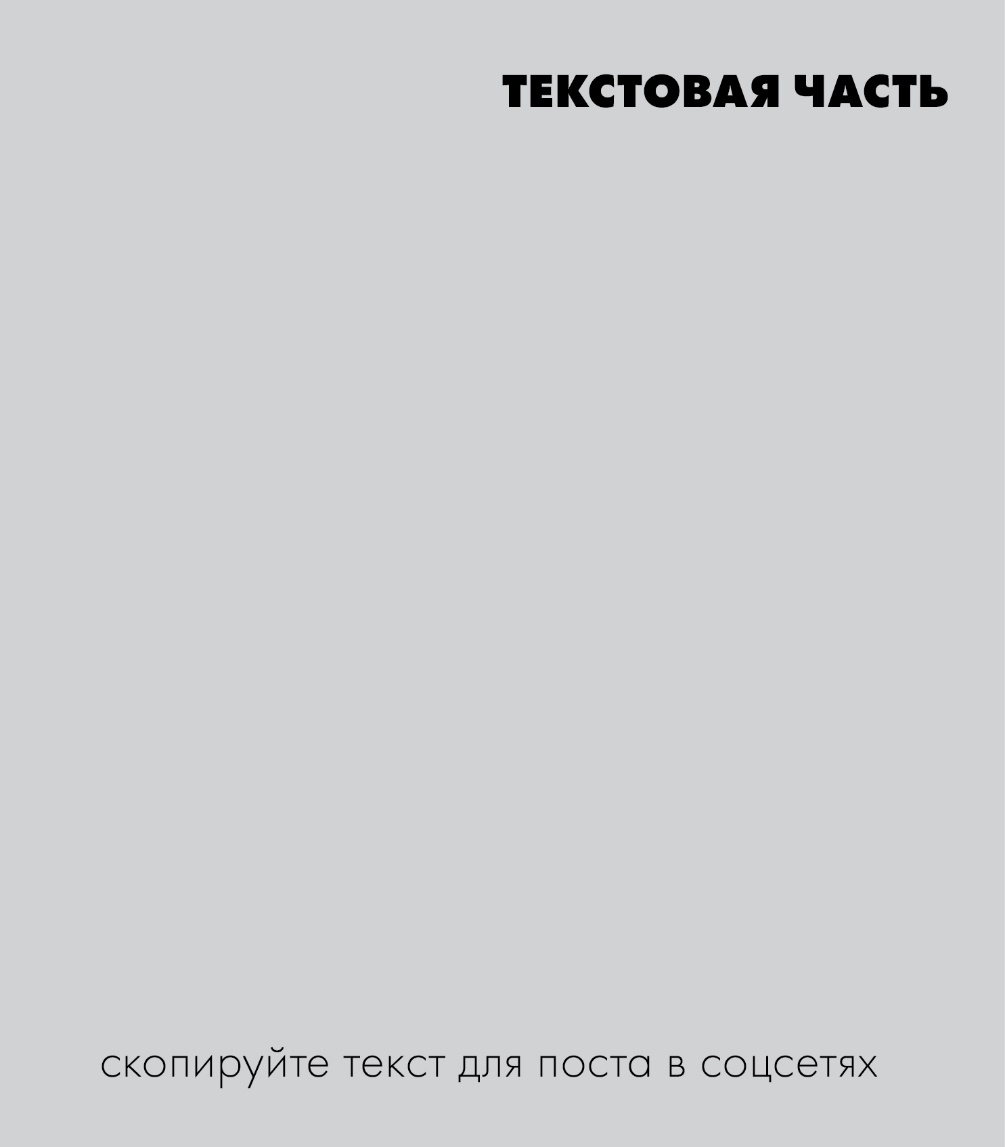 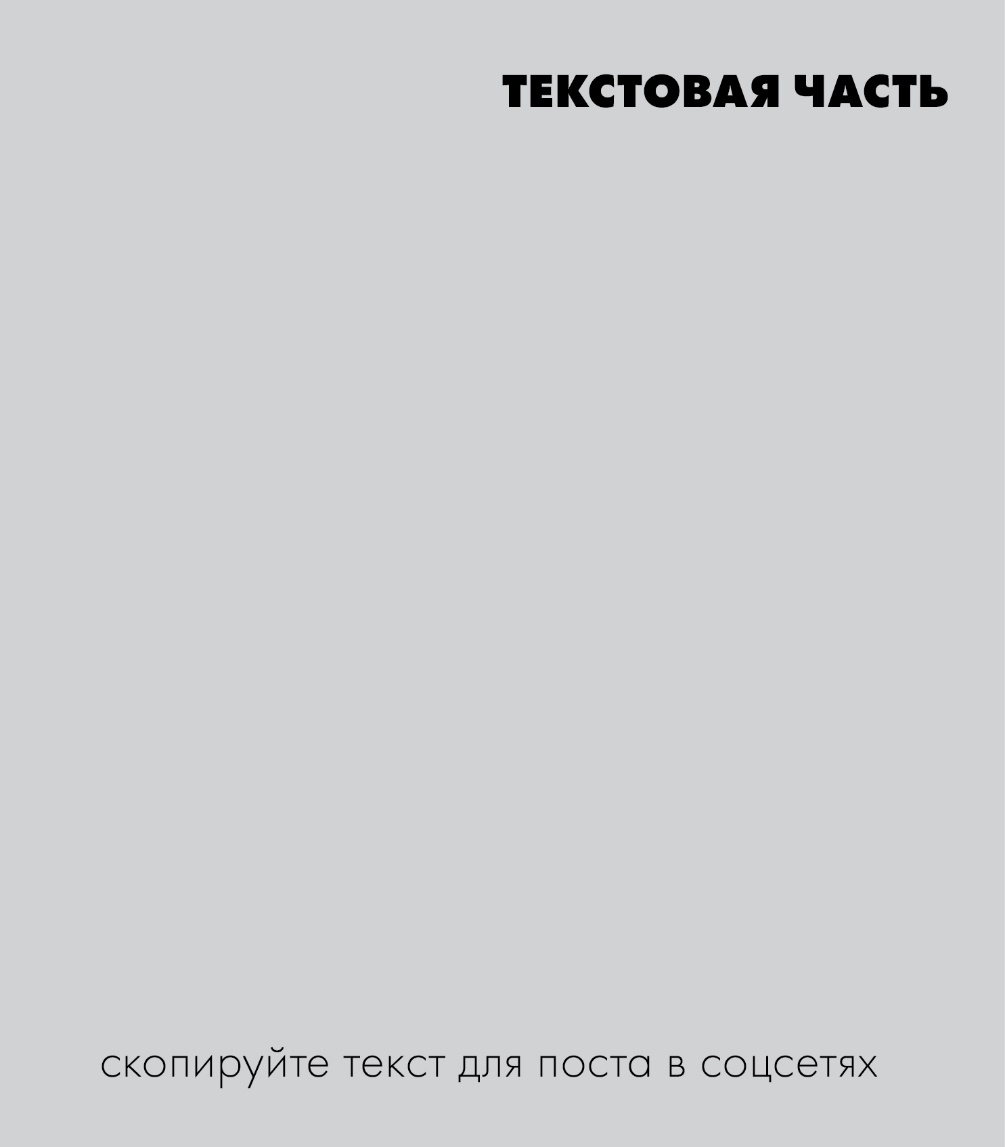 Москва «VII Международная научно-практическая конференция «Артлайф. Современная концепция профилактической медицины». 
В Москве завершилась VII медицинская научно-практическая конференция с международным участием. В течение двух дней около пятисот участников обсуждали актуальные вопросы современной превентивной медицины, которая в нашей стране формируется, в том числе, и благодаря инновационной продукции Артлайф. Практикующие врачи из разных городов России, Украины, Казахстана, Болгарии делились уникальным наработанным опытом применения на практике комплексов Артлайф. Подробный отчет о медконференции будет доступен в ближайшее время на сайте www.artlife.ru.
#артлайф #врачидоверяют #медконференция 
ВНИМАНИЕ! Сразу по завершении конференции на сайт Медиа-банк Артлайф в раздел Мероприятия – Конференции будет выложен видео ролик «Врачи за Артлайф», ссылку на который можно дать в тексте
Новая айдентика

Специалисты уверены, что мы способны сформировать свое мнение о новом человеке в течение первых сорока секунд знакомства. А как насчет знакомства с новой компанией? Как потенциальный клиент встретит Артлайф? 
 
Артлайф – бренд доверия, качества и развития.  Новый образ логотипа — это минимализм, простота и движение. Новые фирменные цвета — красный и алоэ — несут в себе энергию, движение вперед и запас природной силы, который работает в продуктах Артлайф. Будущее с Артлайф — это  уверенность в будущем! 
 
Все визуальные и графические элементы можно скачать на www.media.artlife.ru  в разделе Макеты.

#артлайф #новыйлоготип #энергия #движение
НОВИНКИ  ПОЛИГРАФИИ!
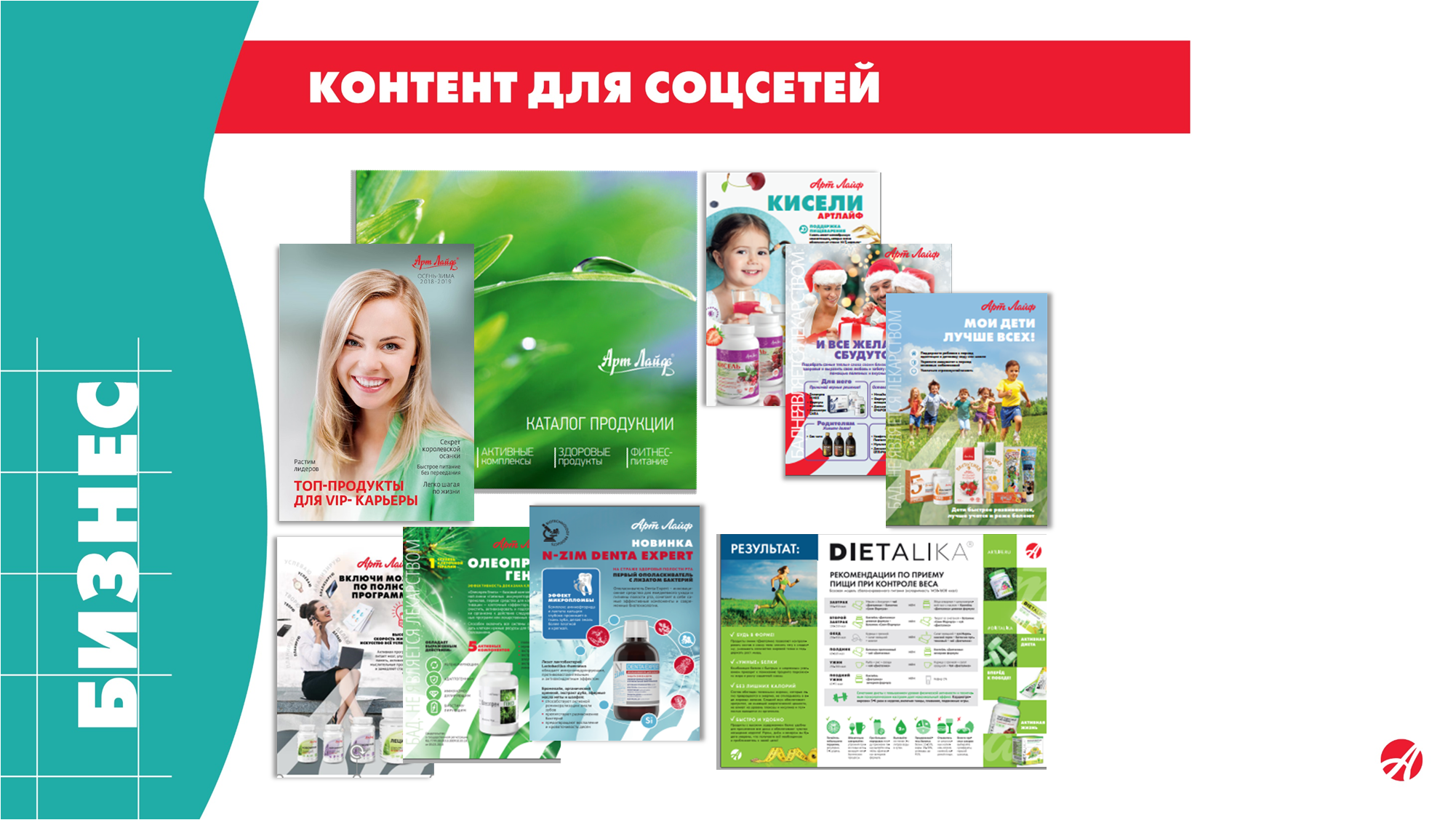 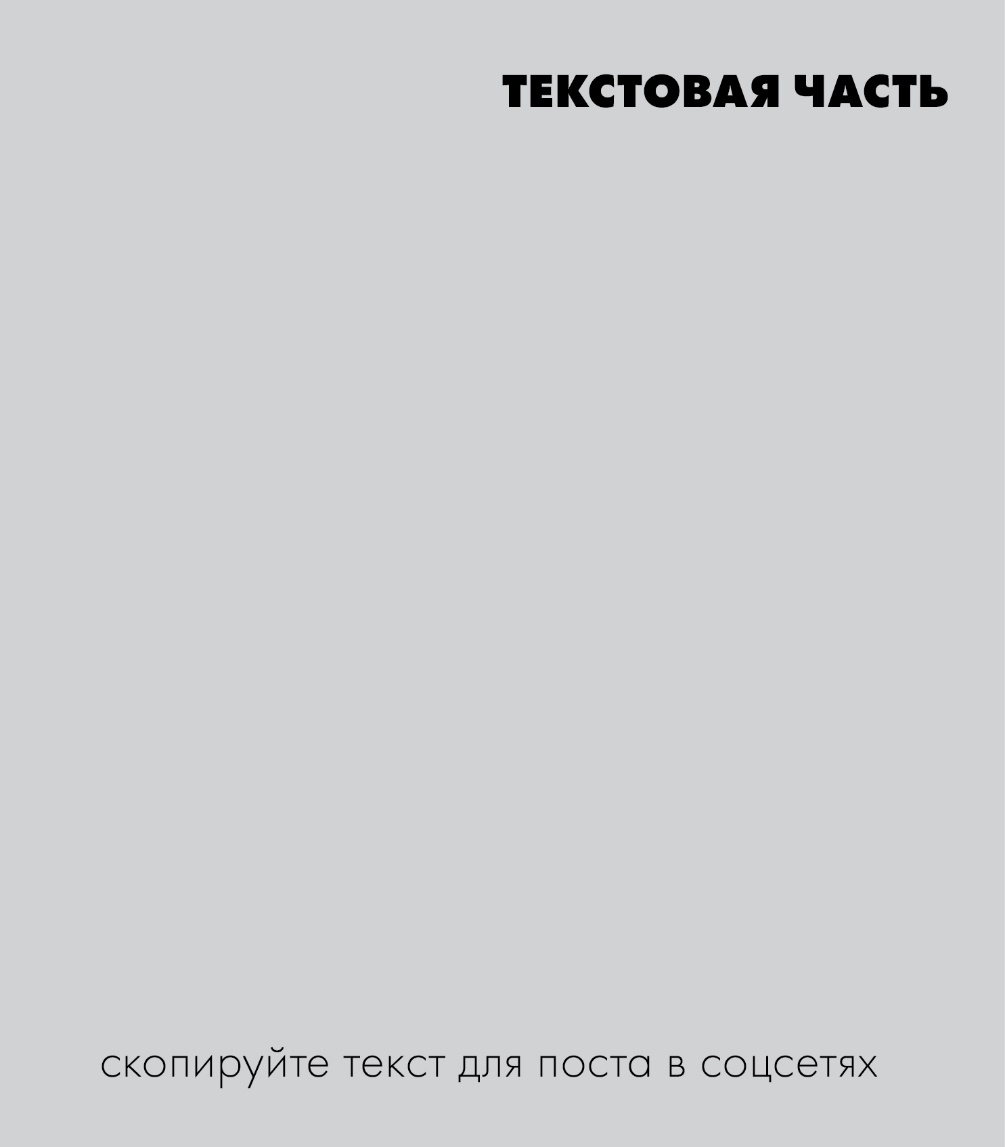 Каталог продукции 10/2018
Сезонный каталог Осень-зима 2018-2019
Листовка по продуктам DIETALIKA
Листовка Олеопрен Генез
Листовка N-ZIM DENTA EXPERT
Листовка Кисели Артлайф
Листовка «Включи мозг по полной программе»
Листовка Мои дети лучше всех!»
Листовка «И все желания сбудутся!»
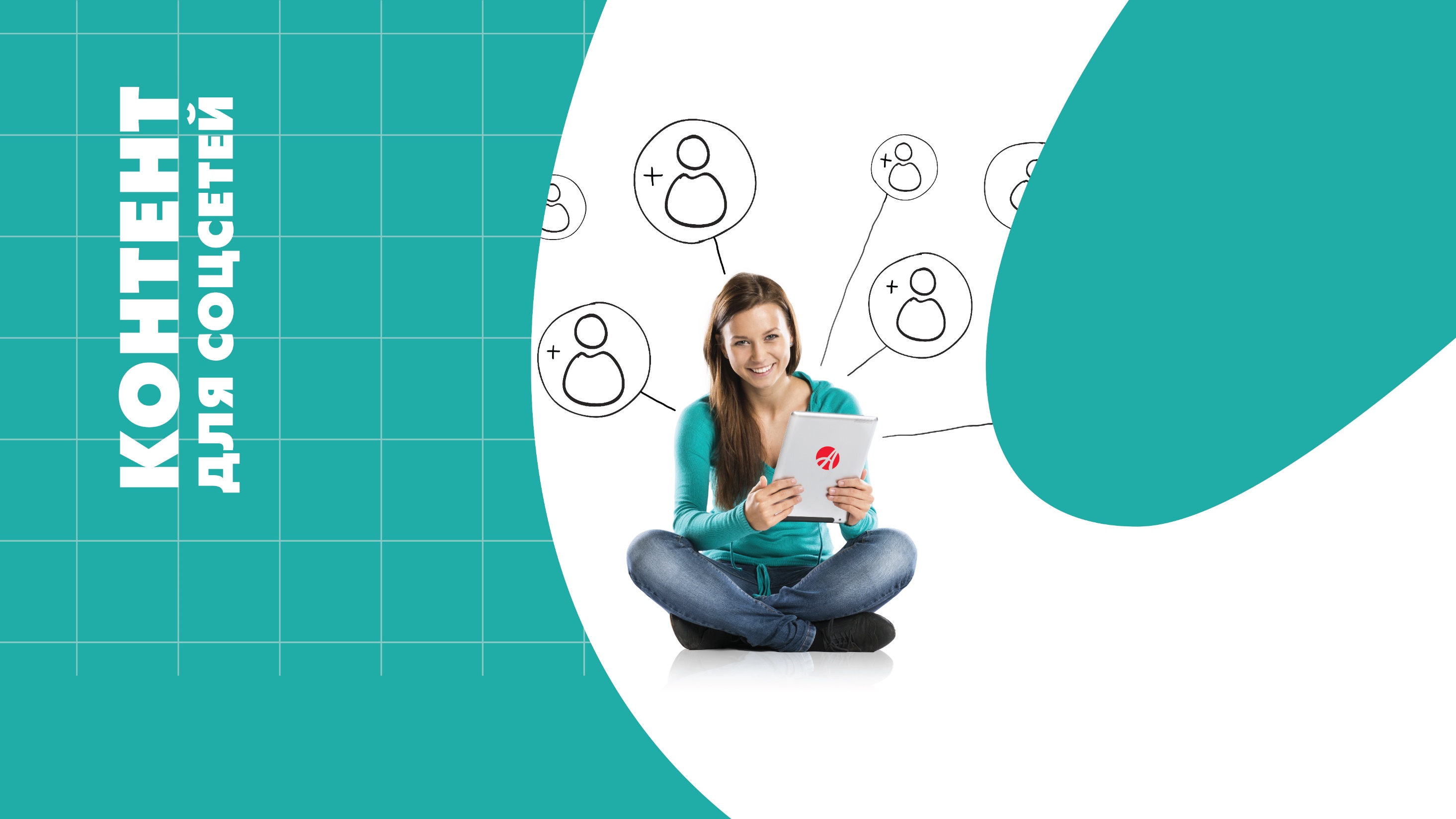